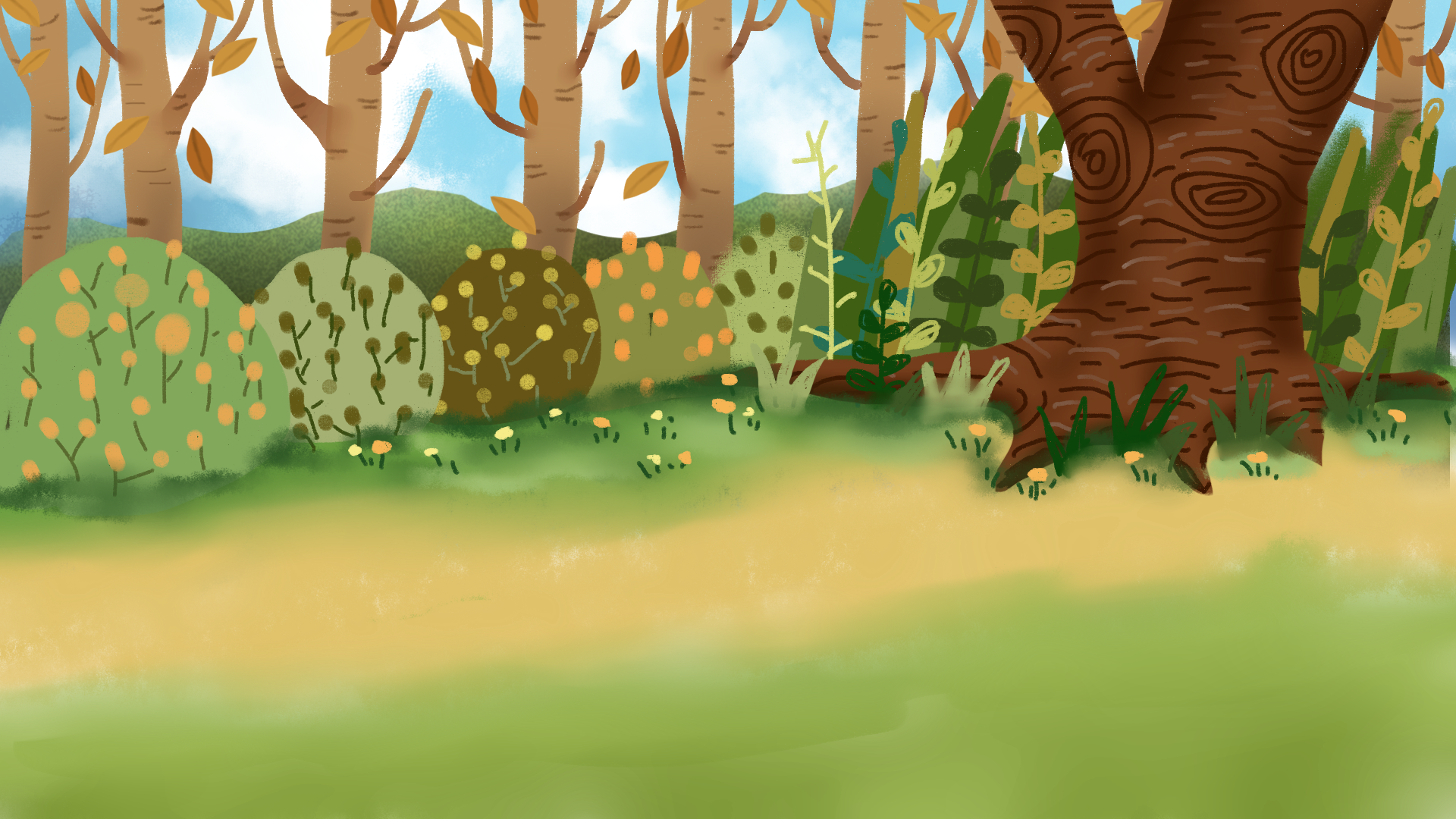 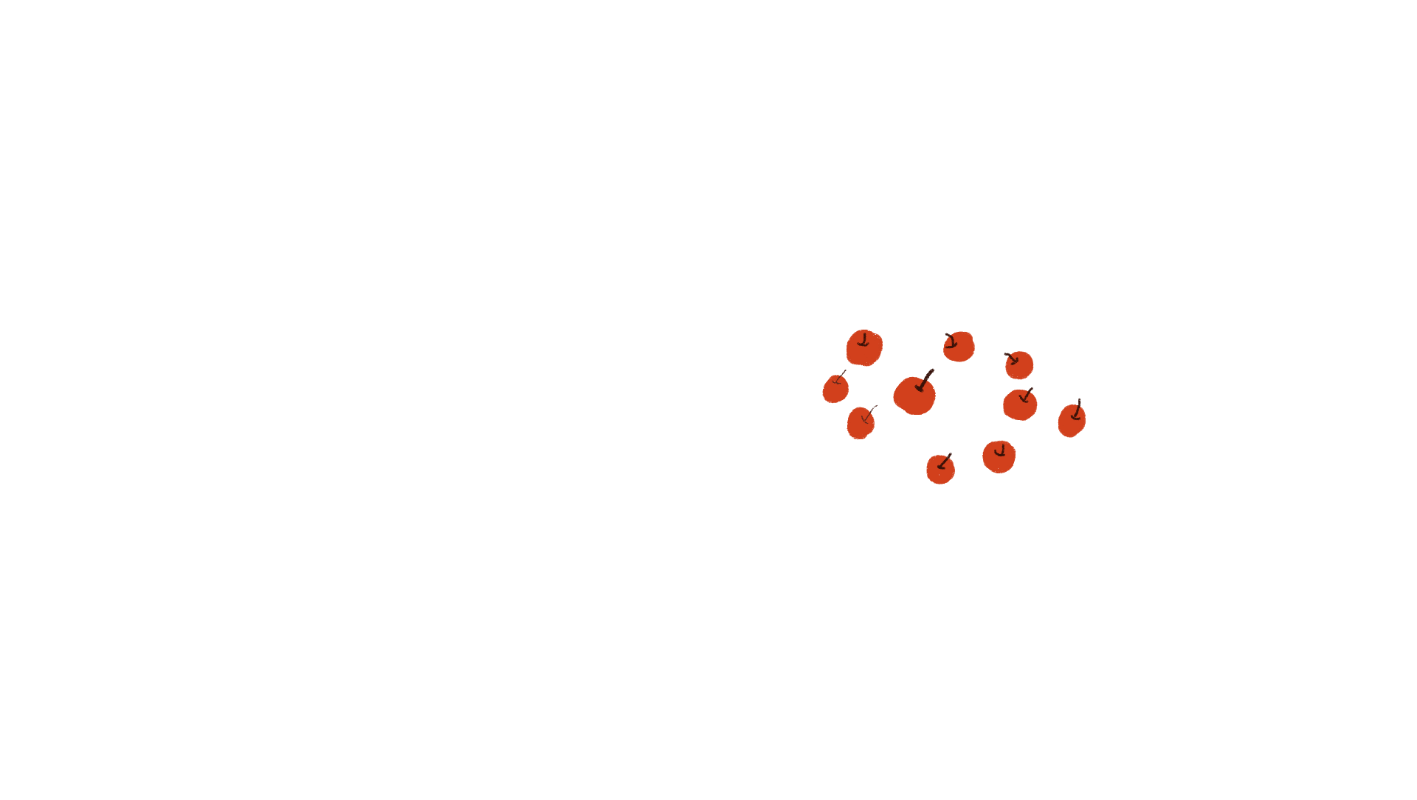 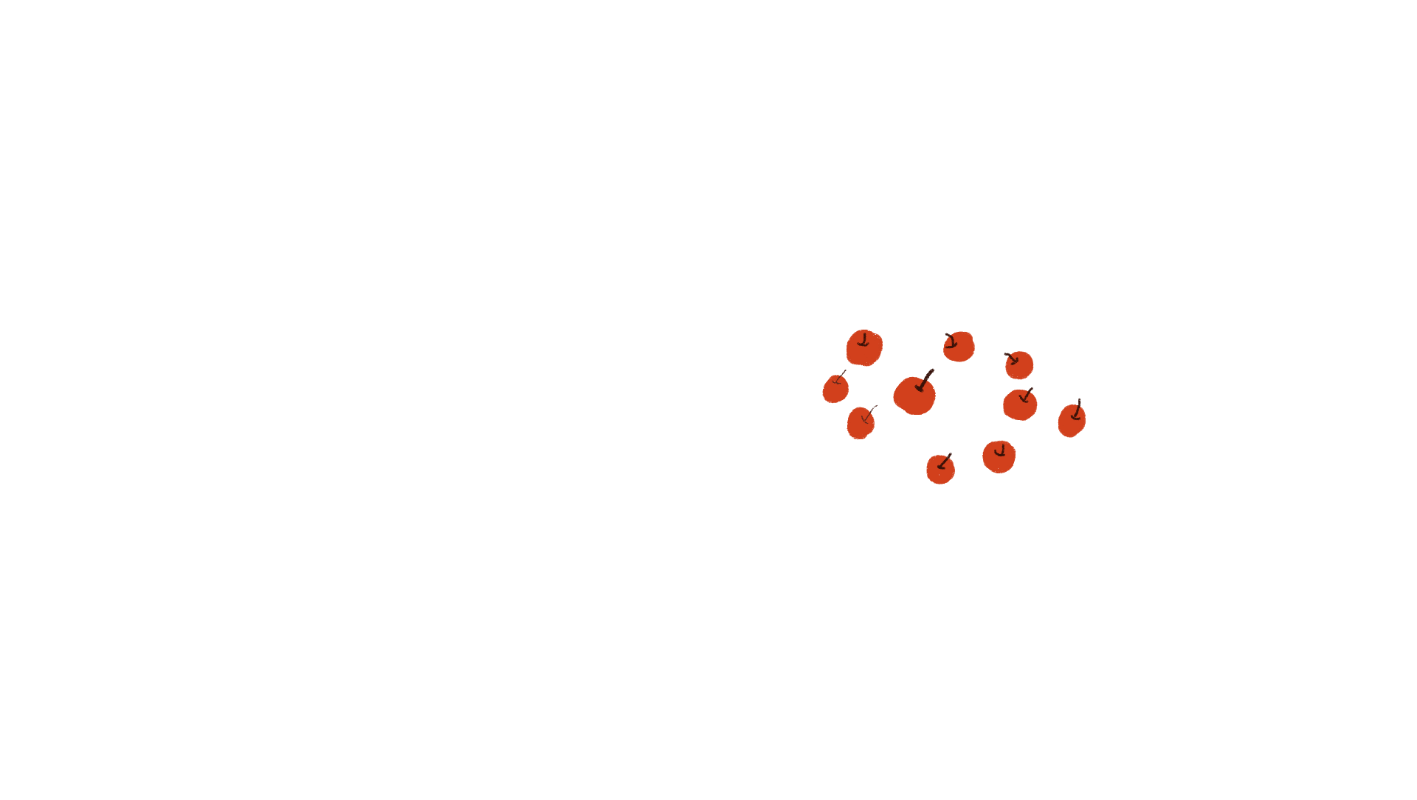 Địa lí
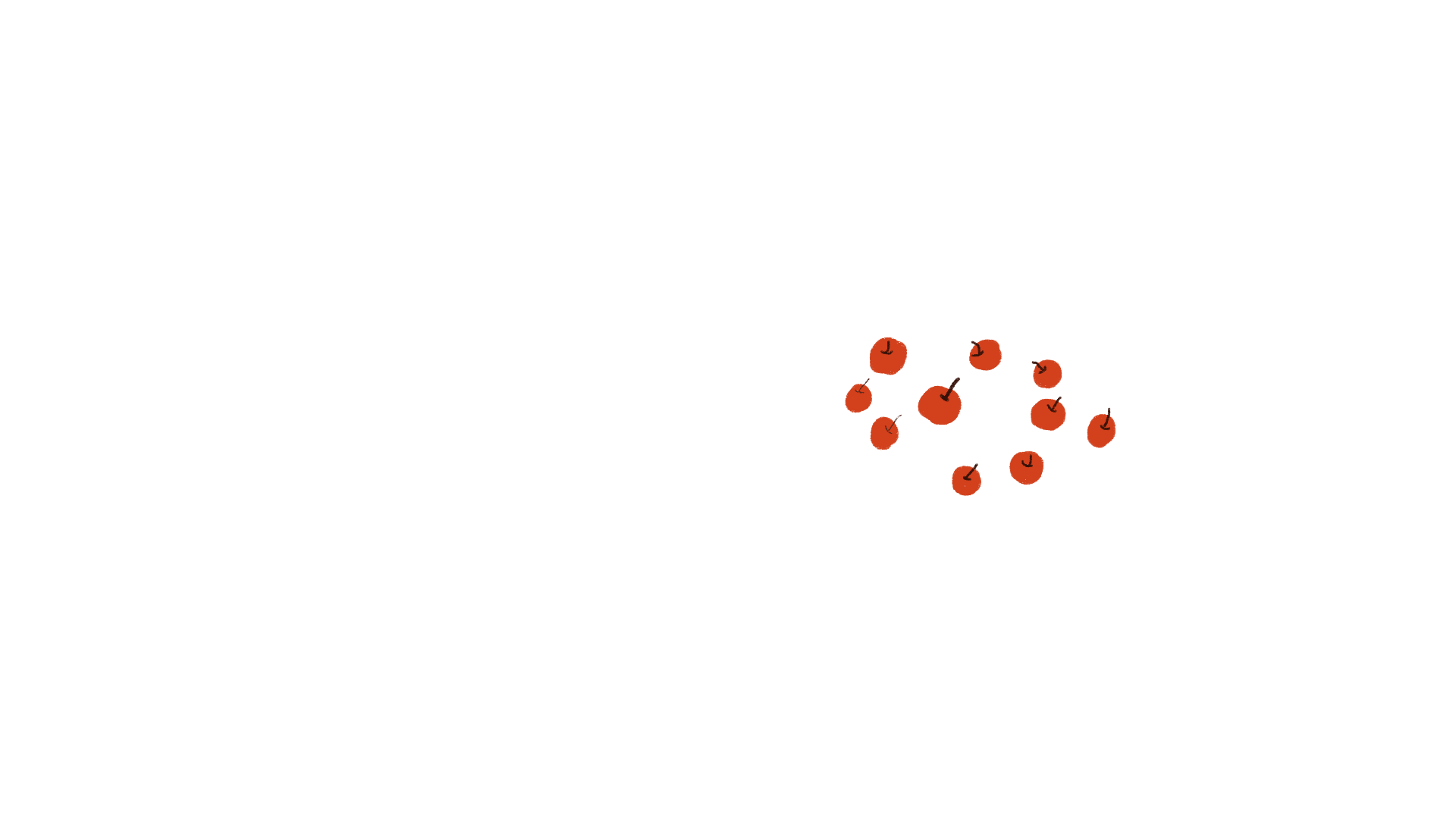 Ôn tập cuối năm
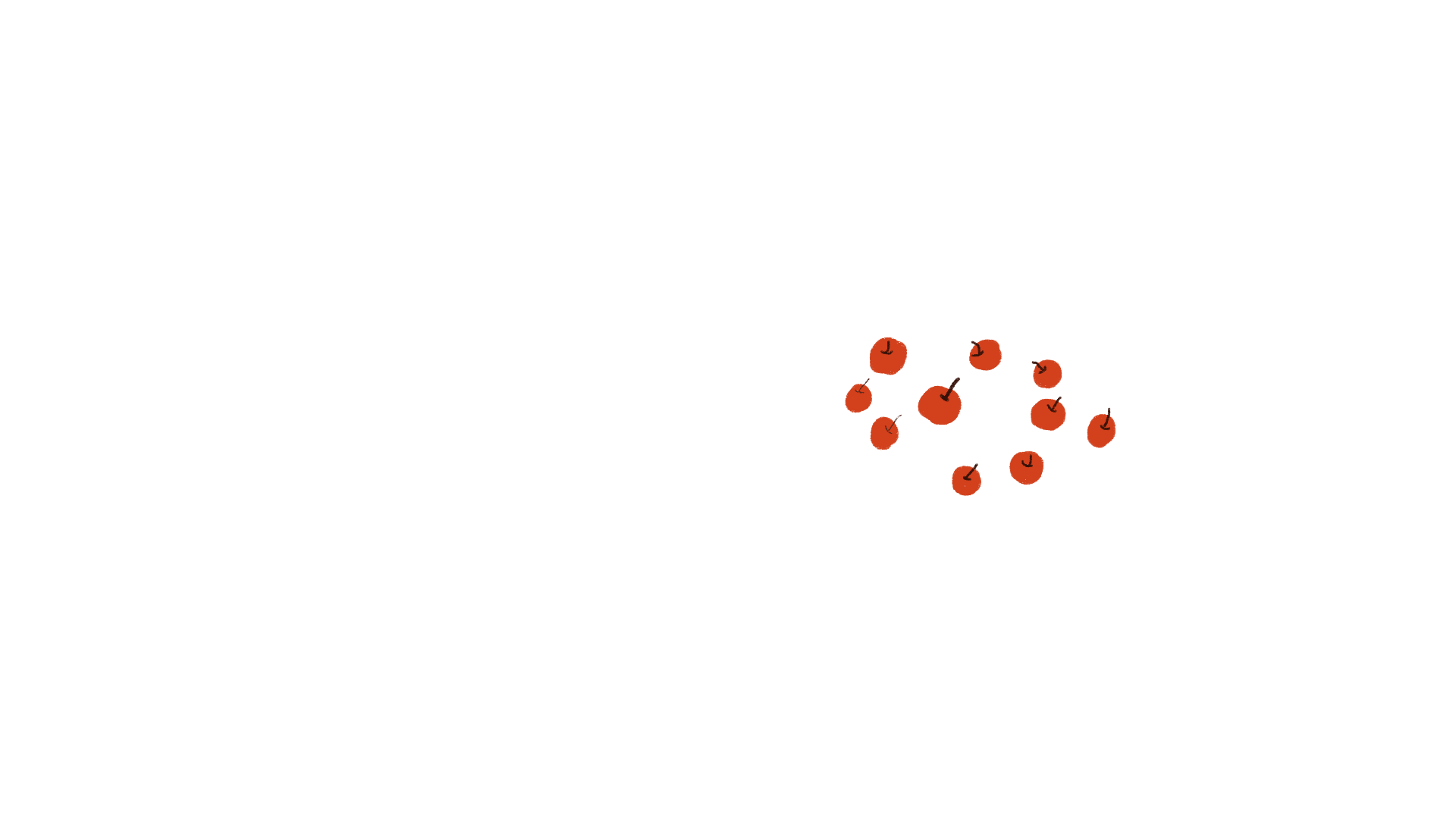 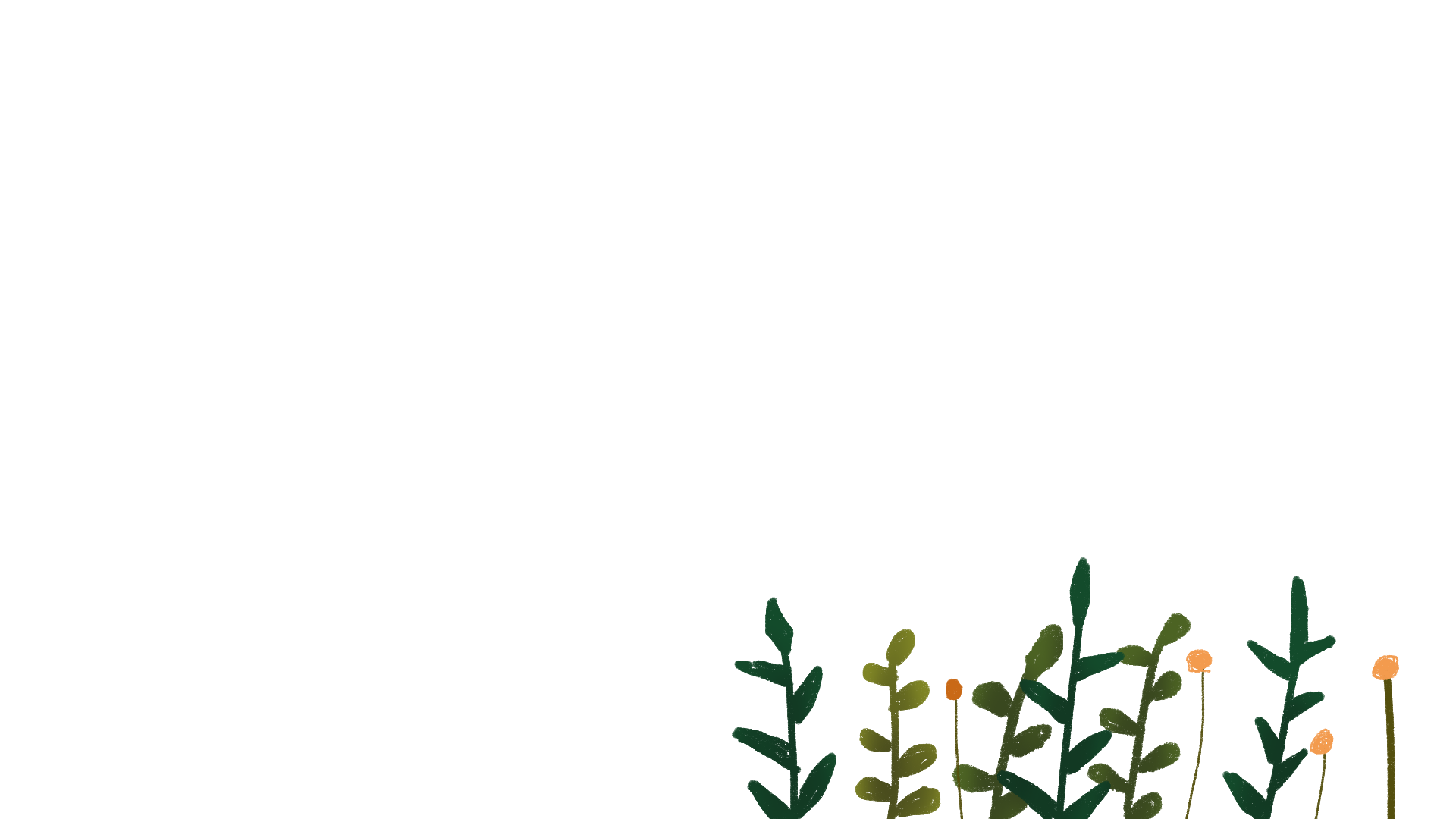 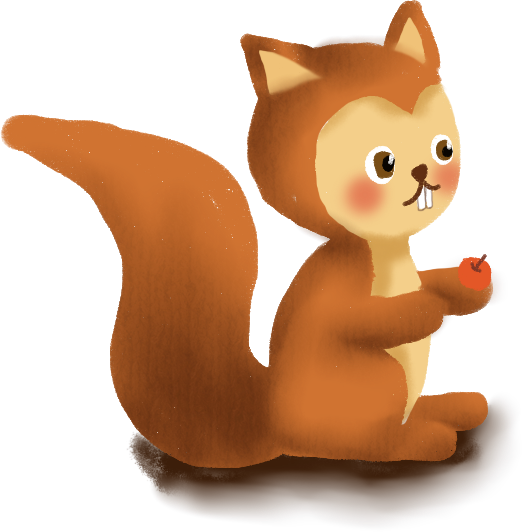 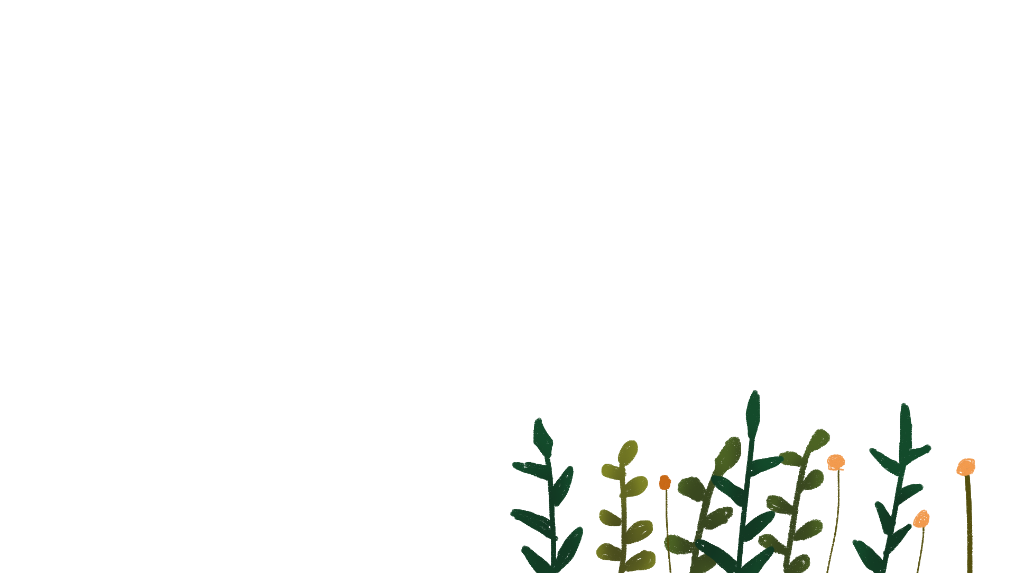 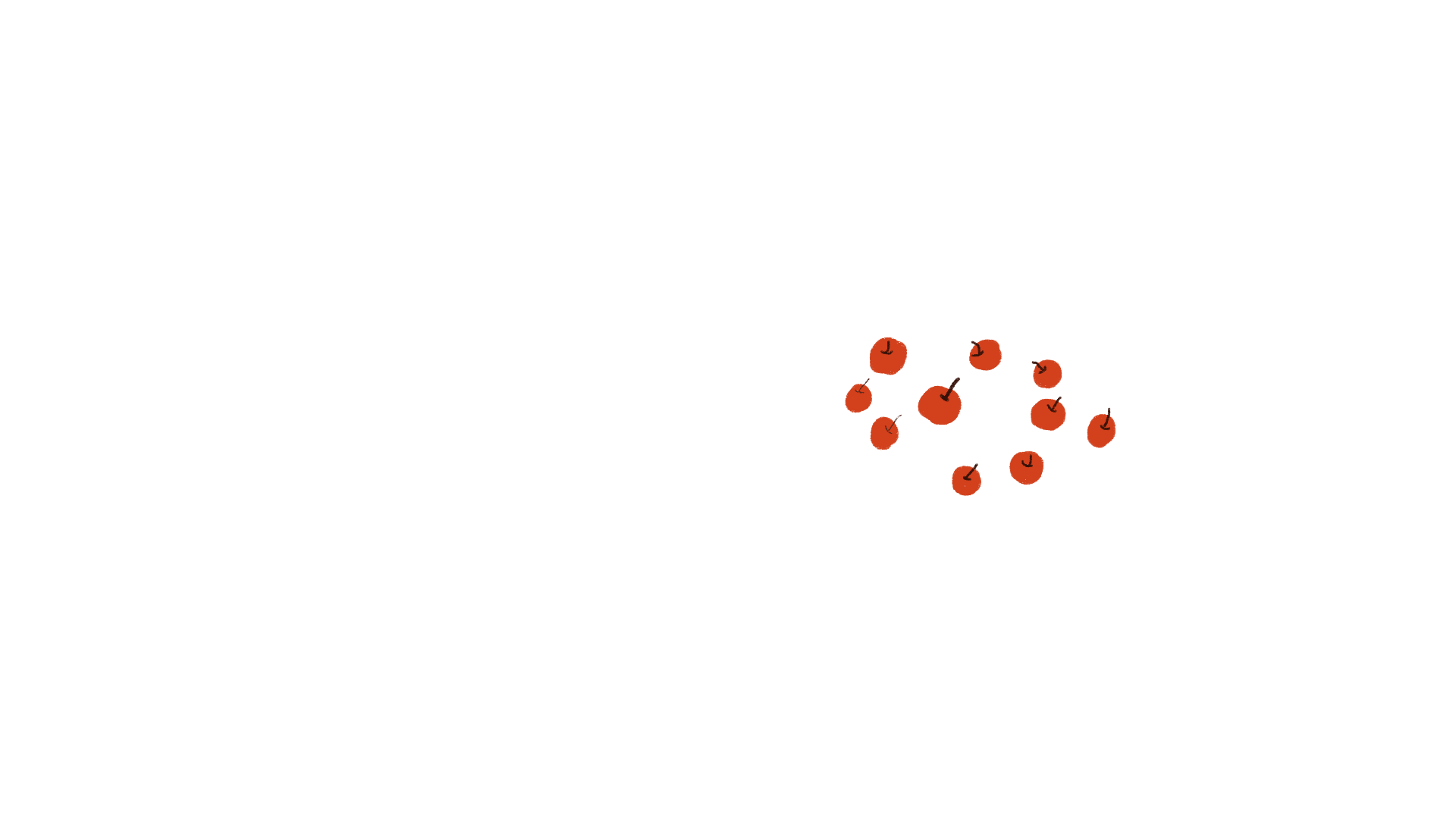 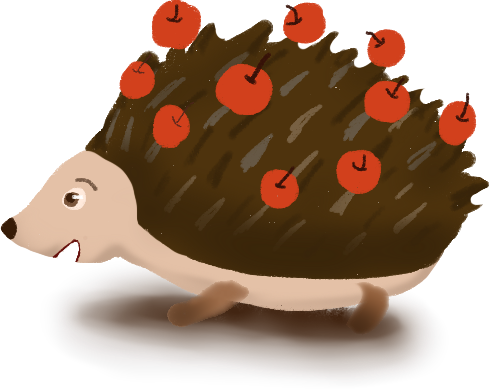 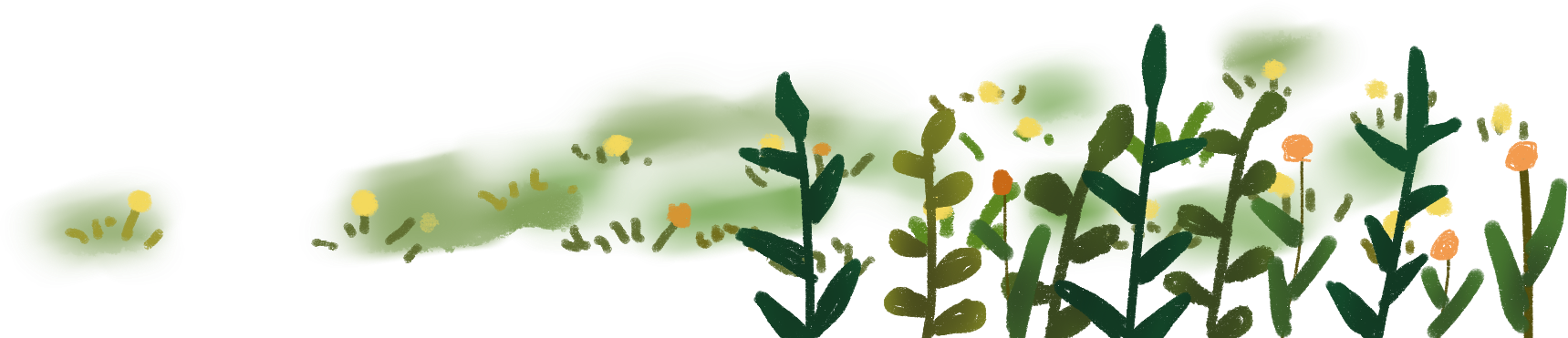 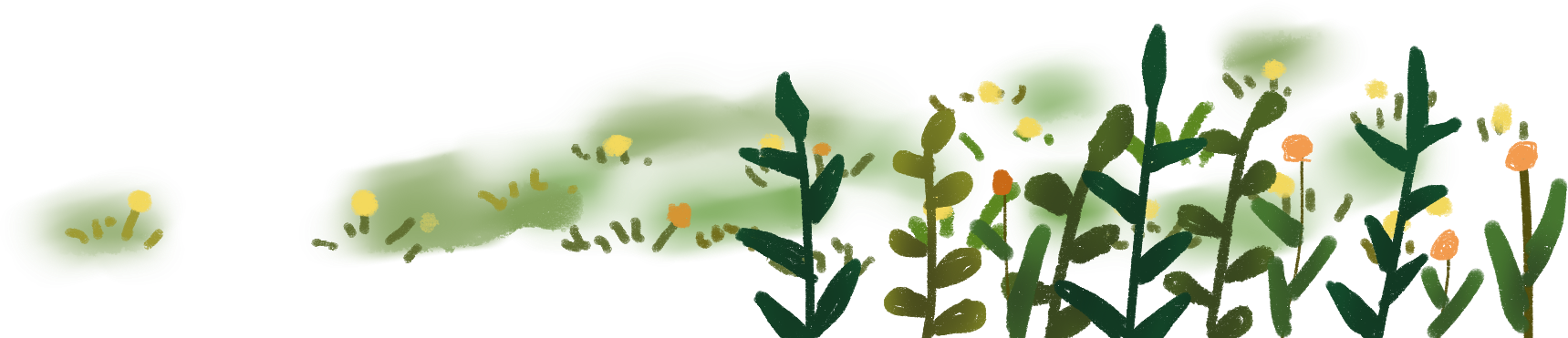 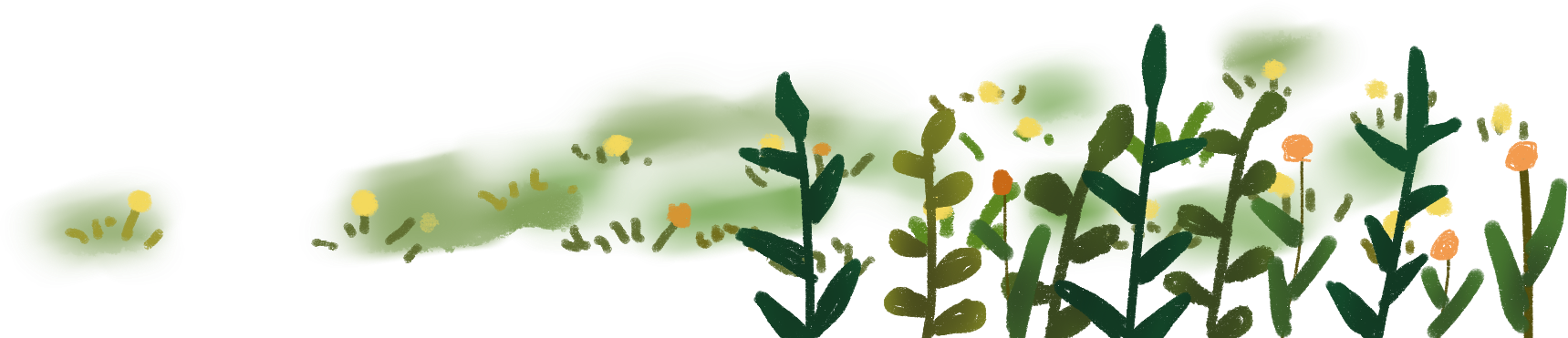 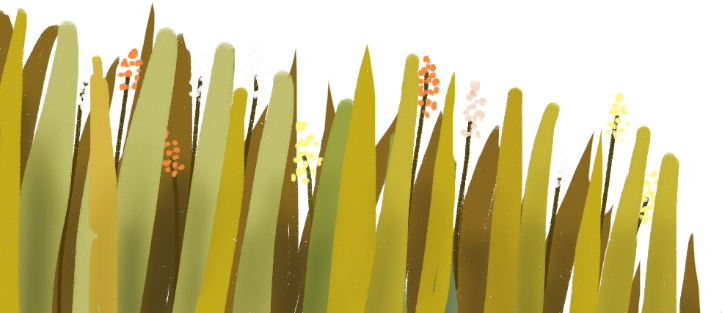 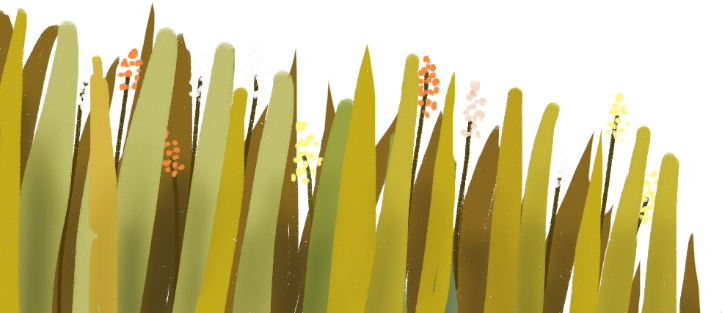 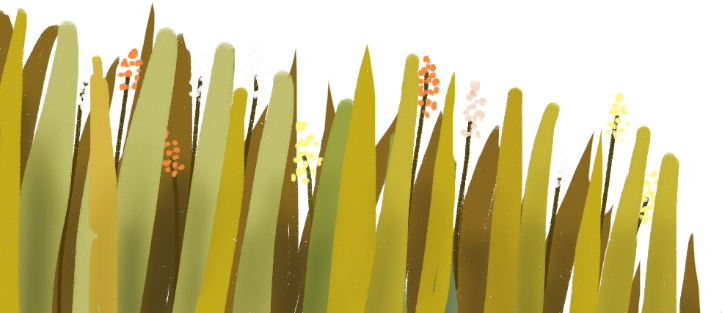 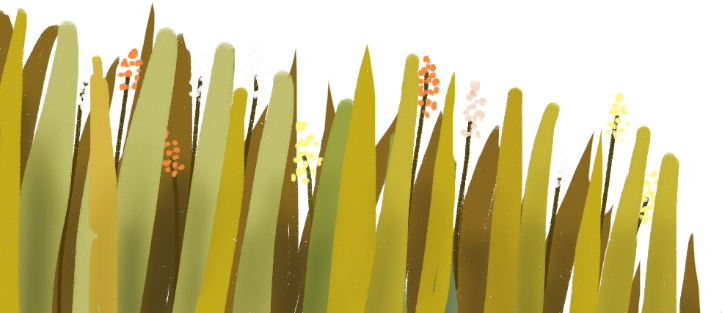 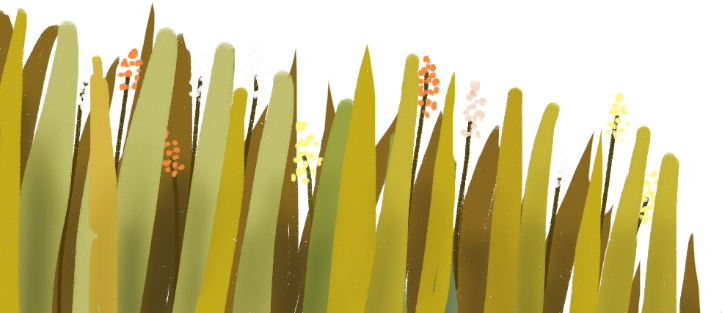 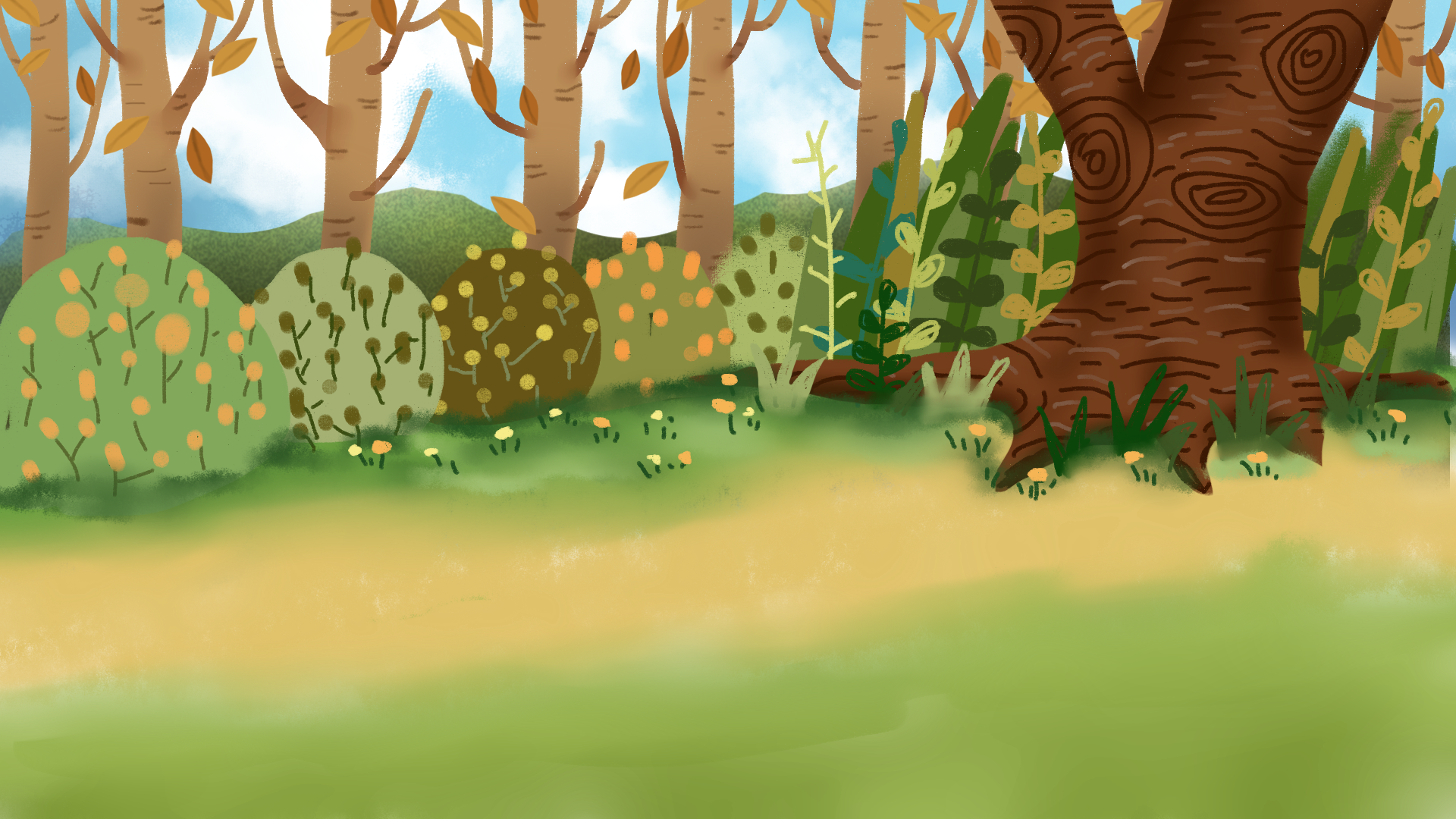 Mục tiêu
 Nêu được một số đặc điểm chính về điều kiện tự nhiên, dân cư, kinh tế.
 Nêu được vị trí, thiên nhiên các châu lục.
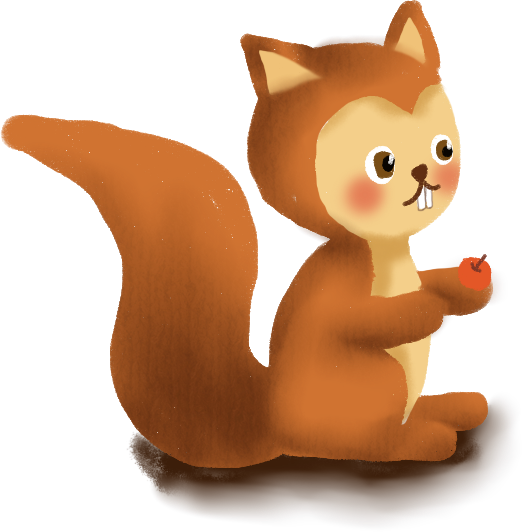 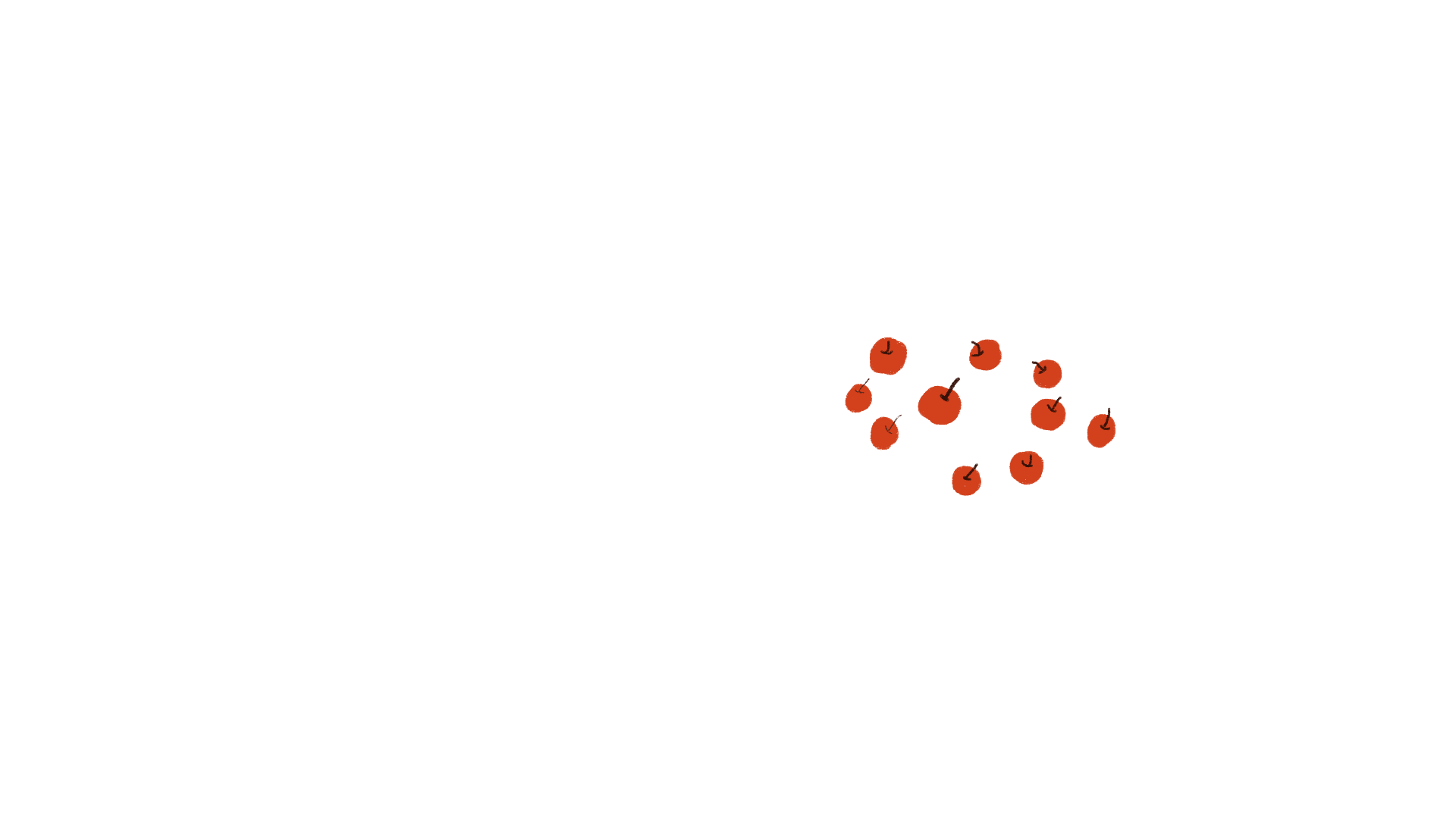 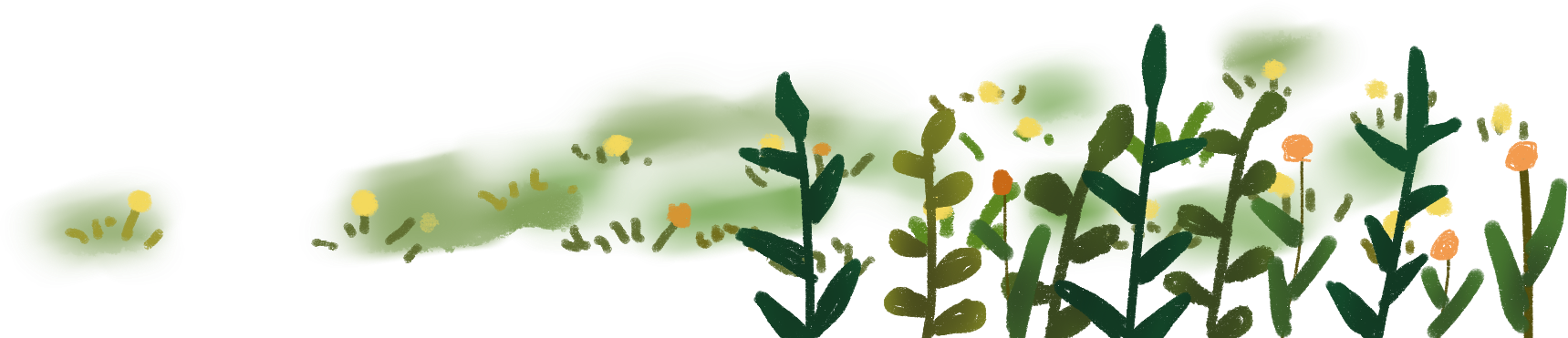 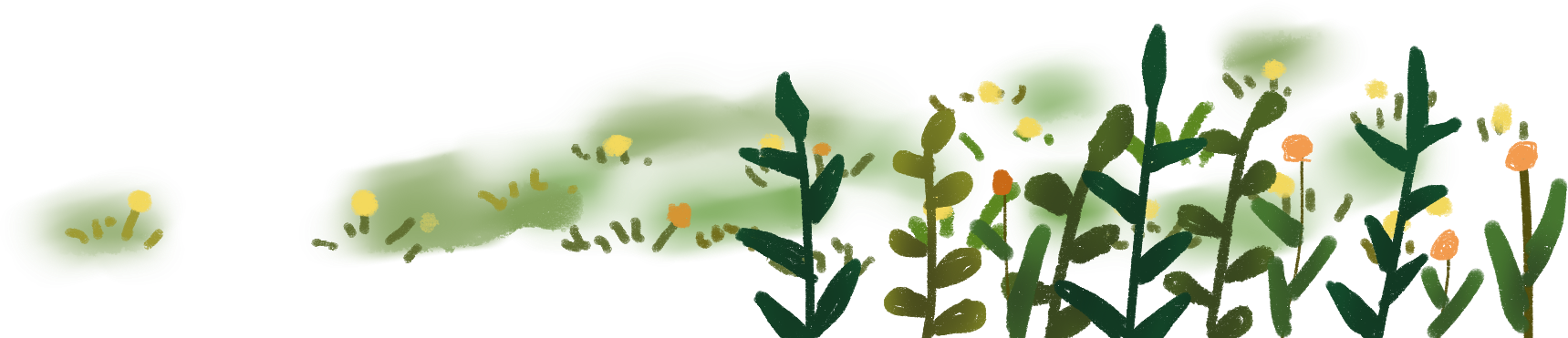 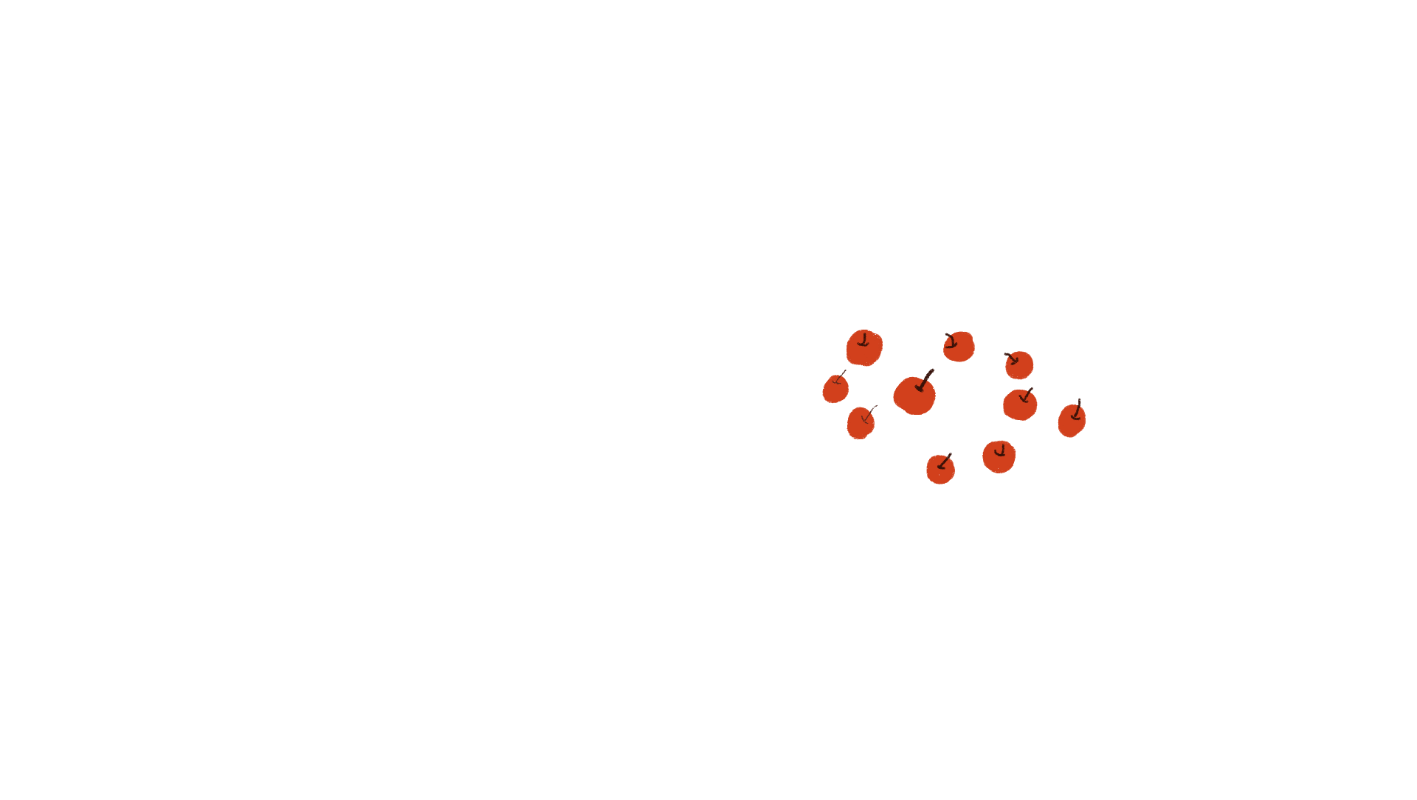 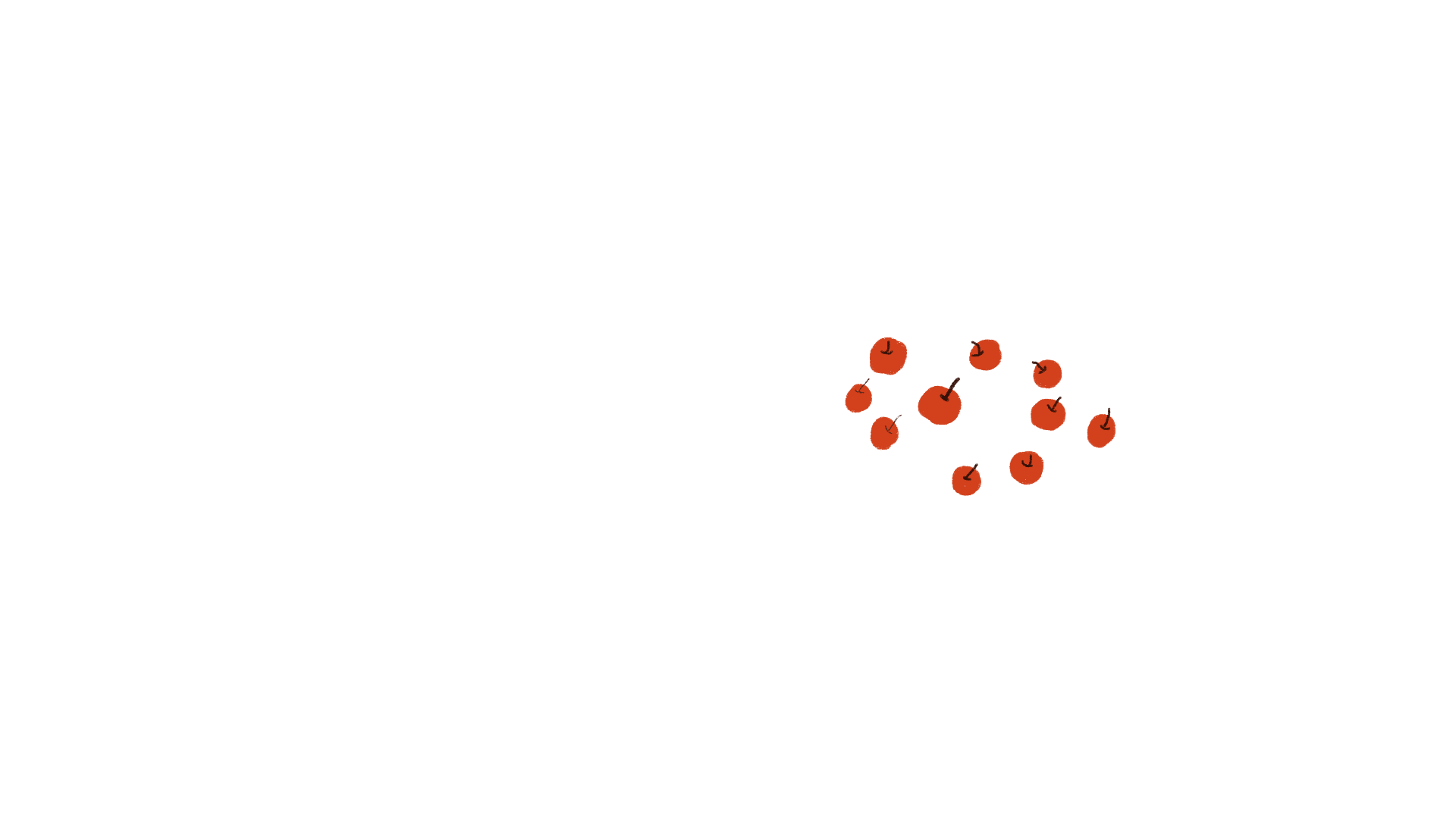 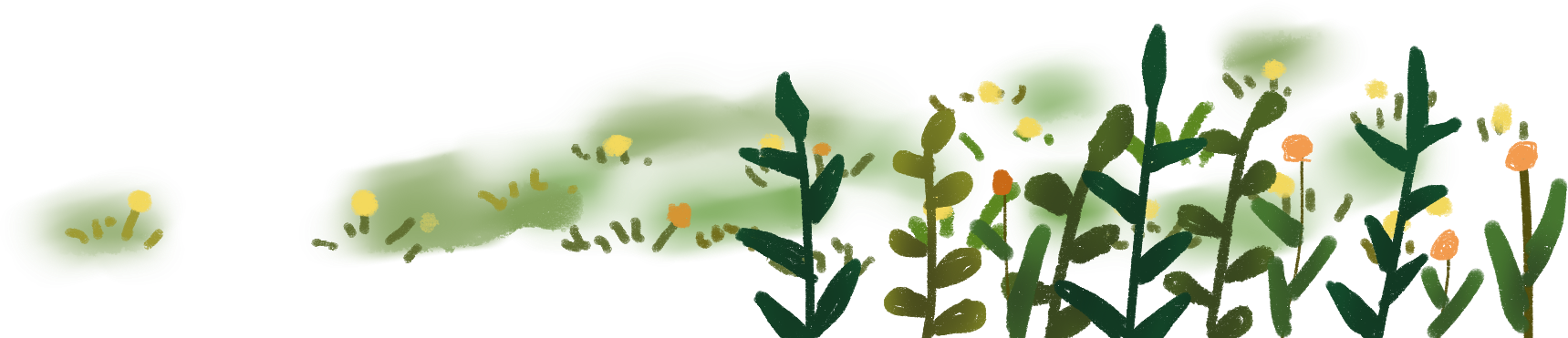 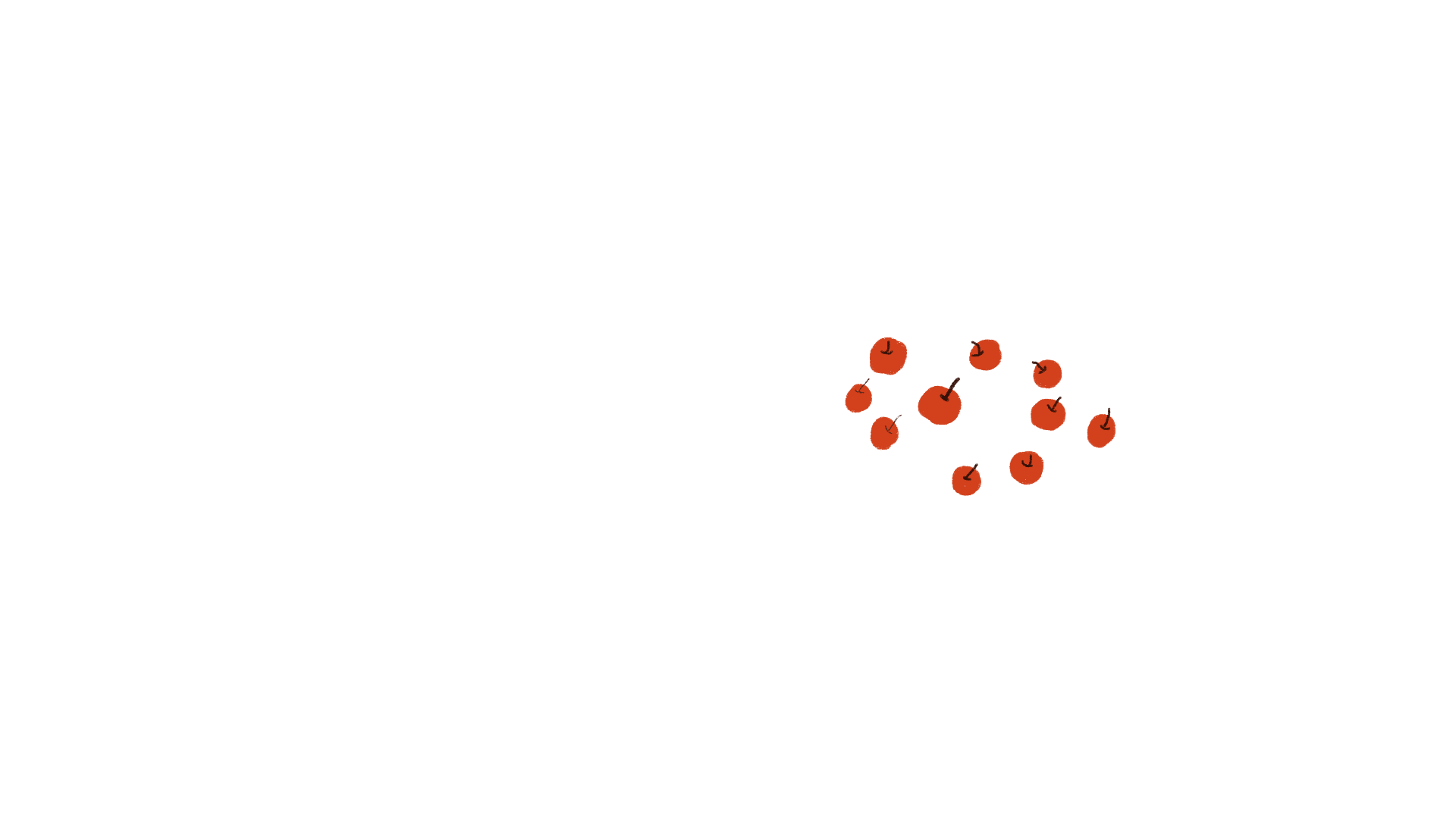 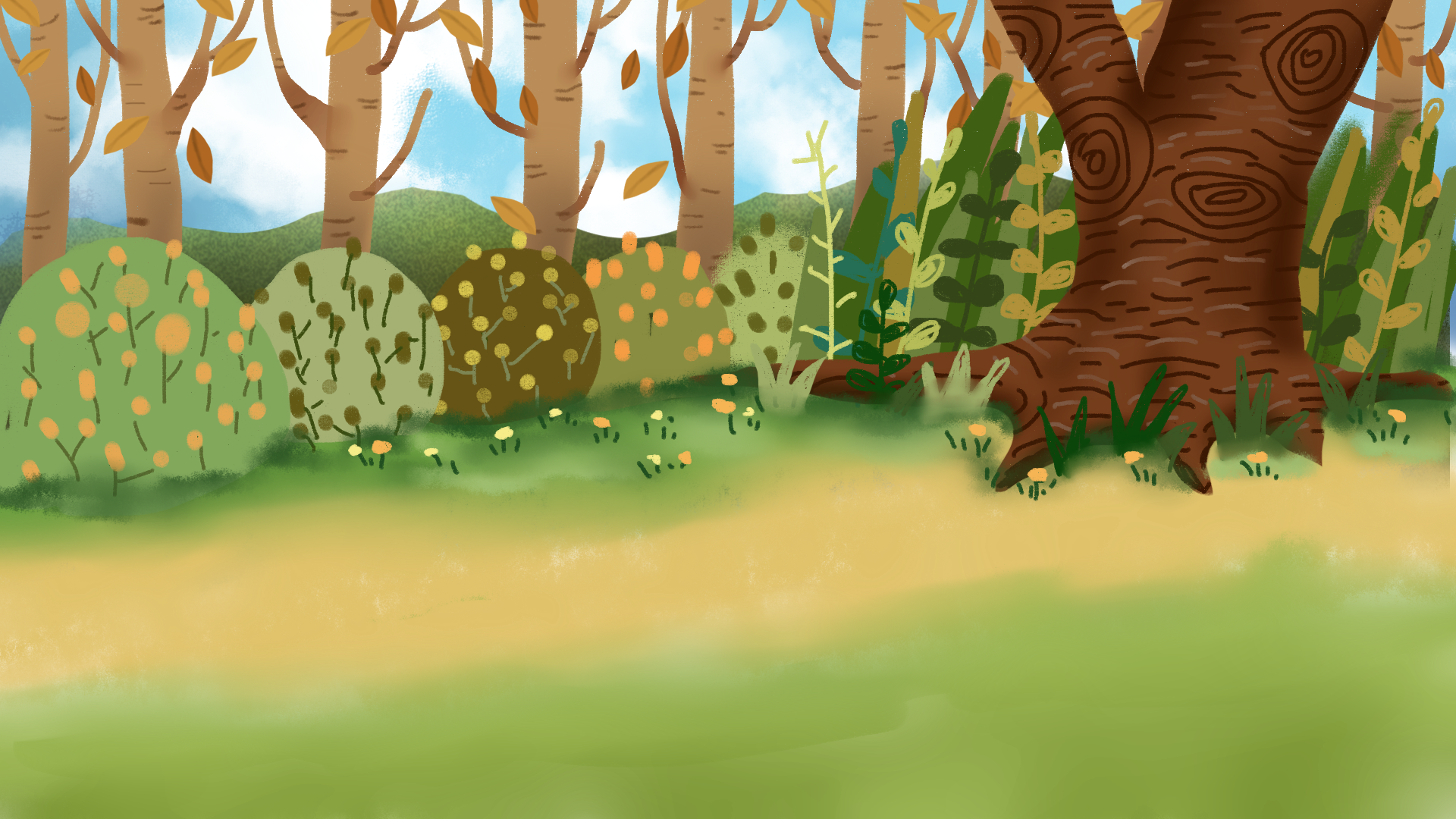 01
Khởi động
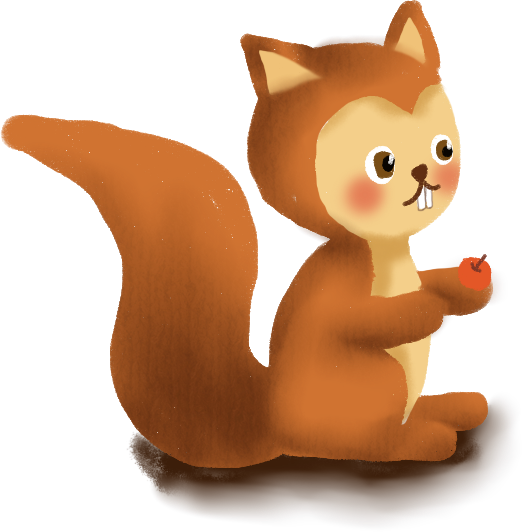 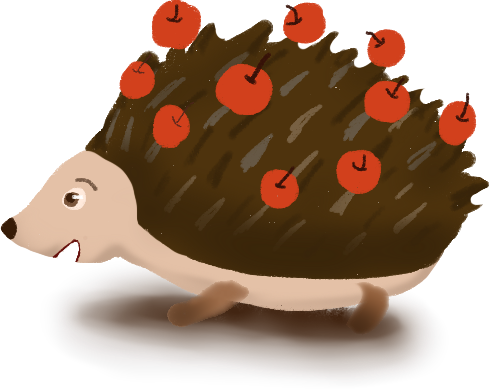 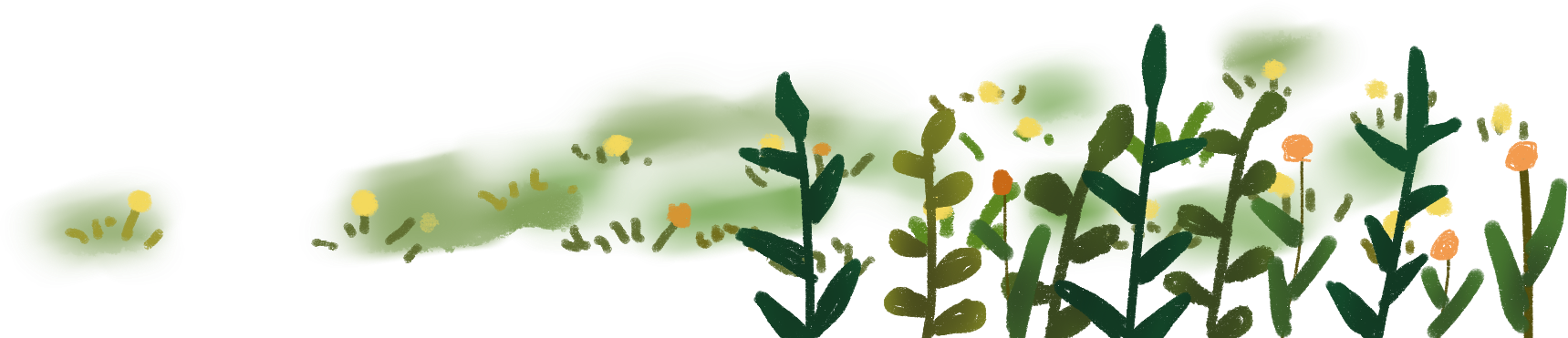 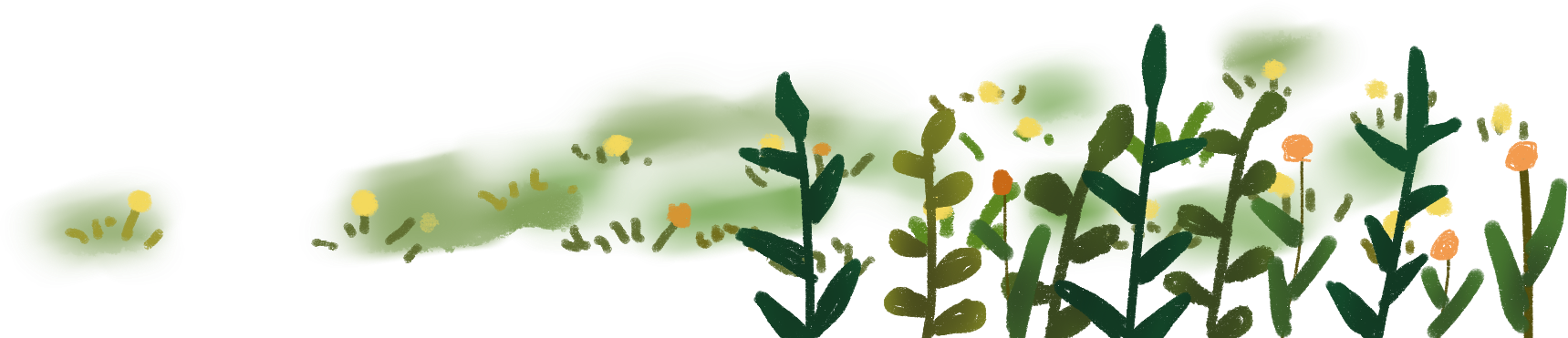 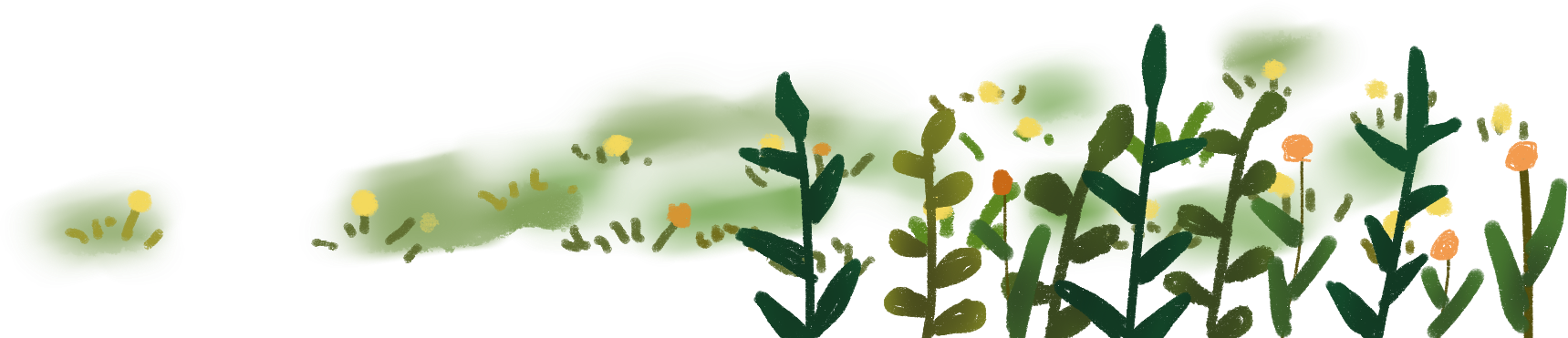 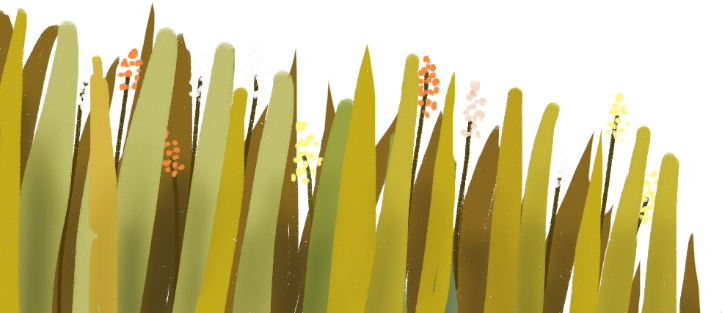 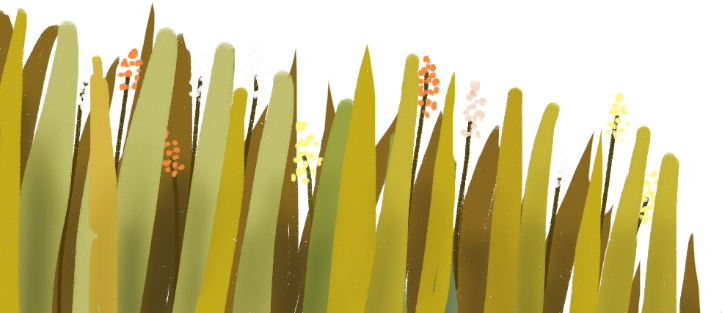 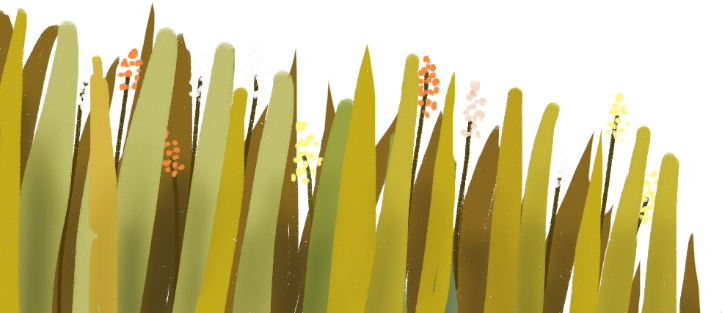 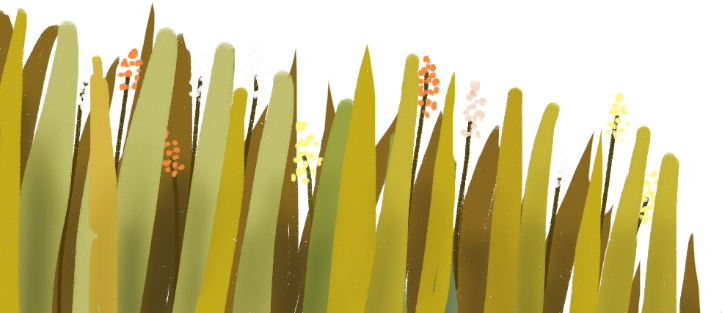 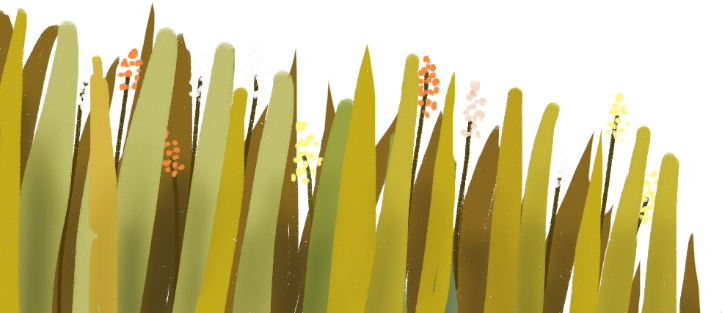 Nhặthạtdẻ
Chào các bạn, tớ là Sóc Con. Tớ đang đi tìm hạt dẻ để ăn, nhưng tìm mãi mà chẳng thấy. Các bạn giúp tớ với.
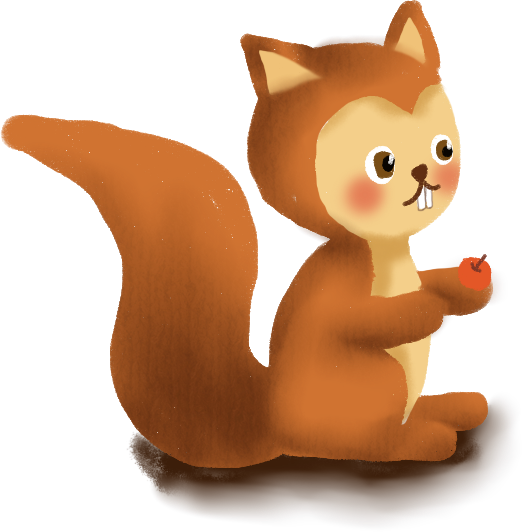 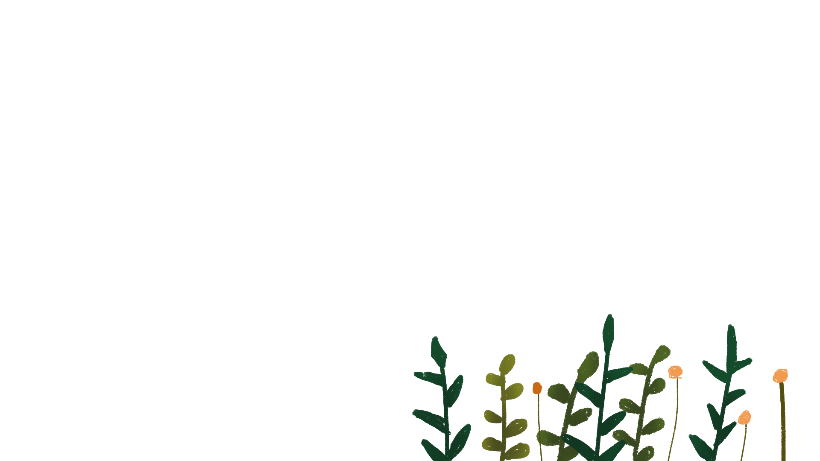 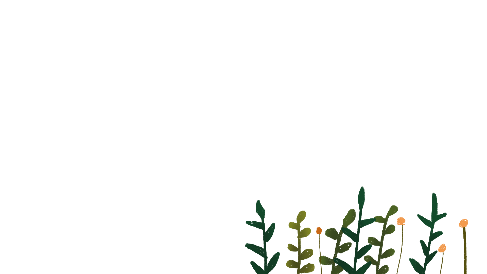 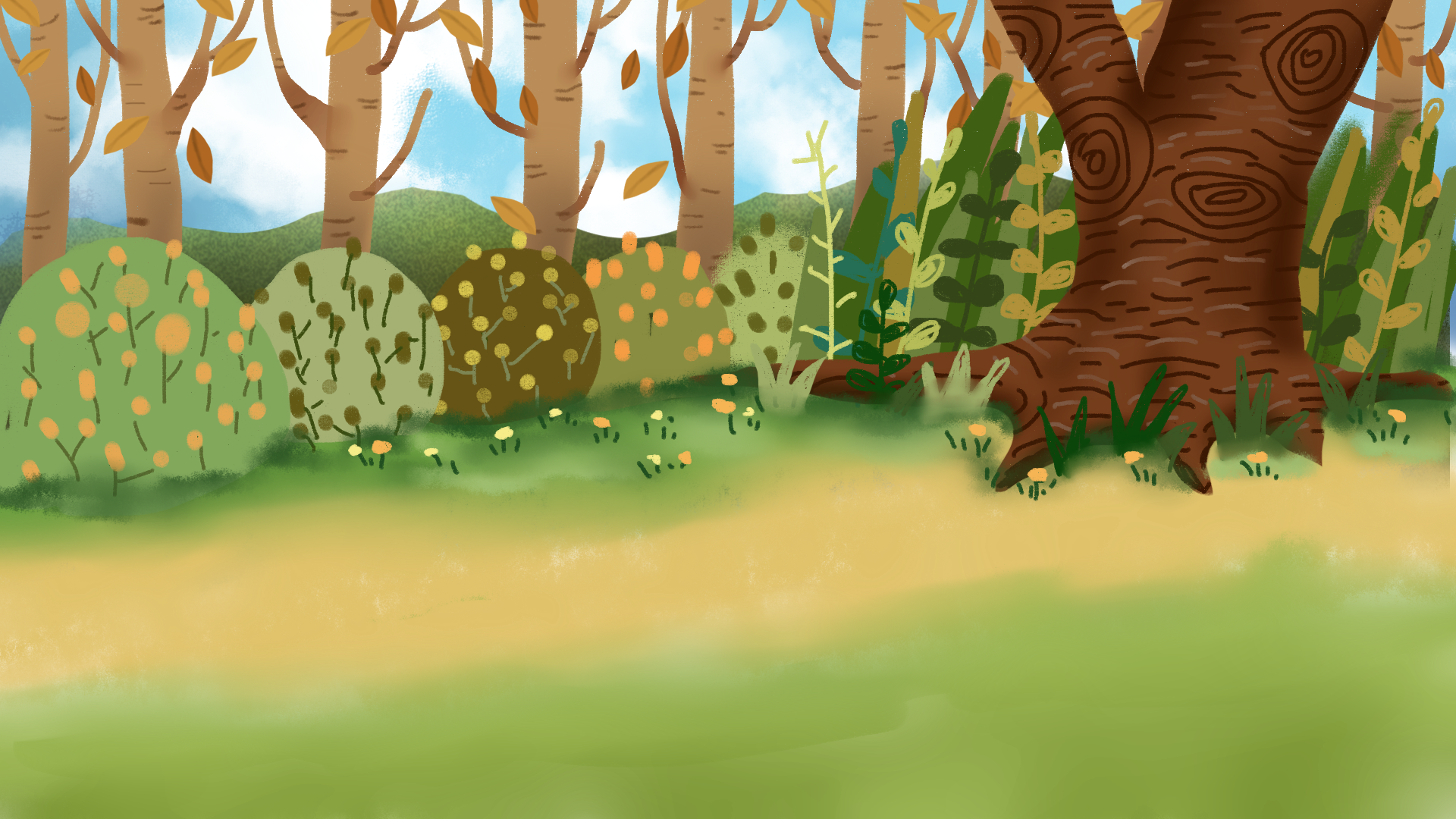 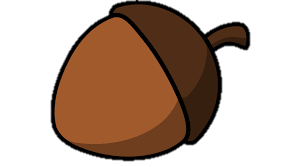 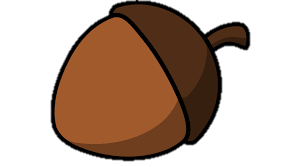 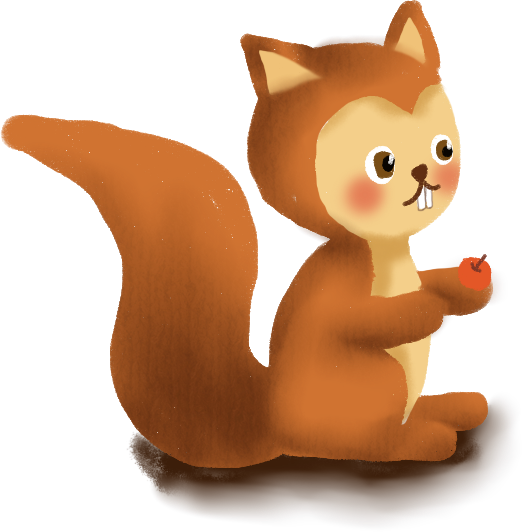 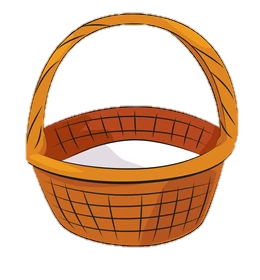 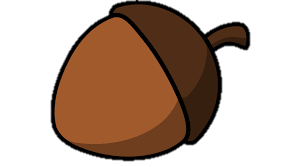 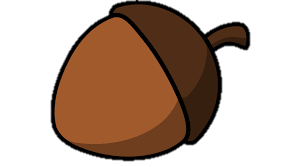 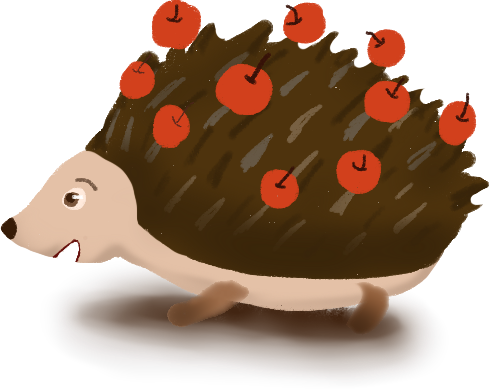 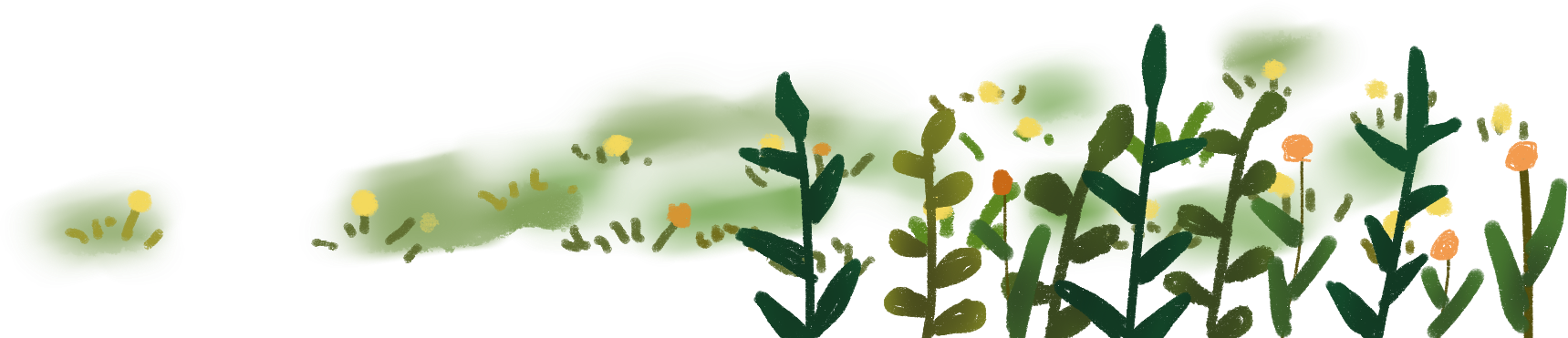 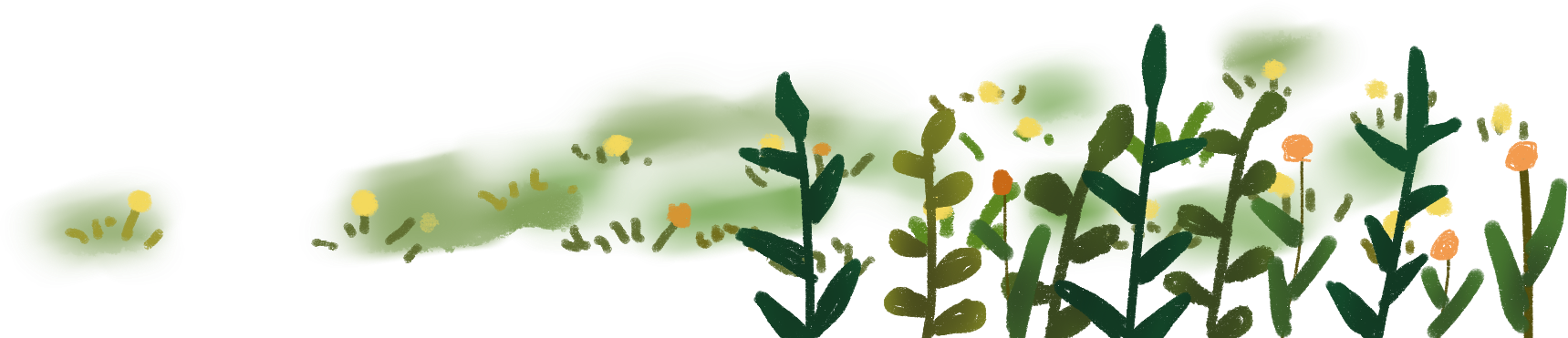 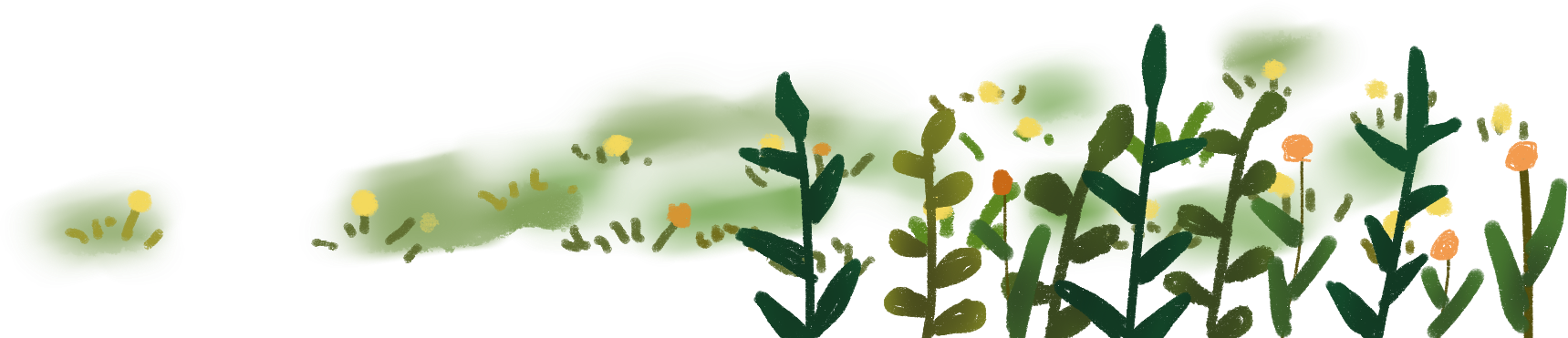 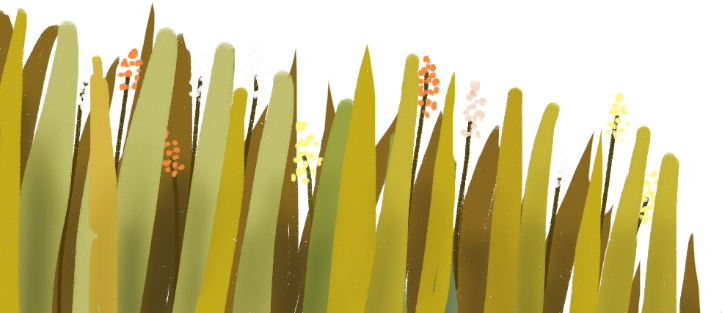 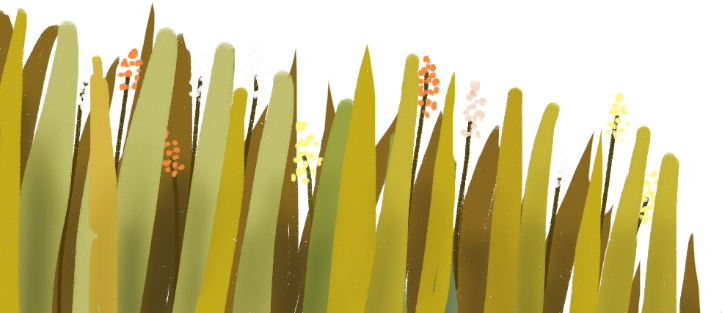 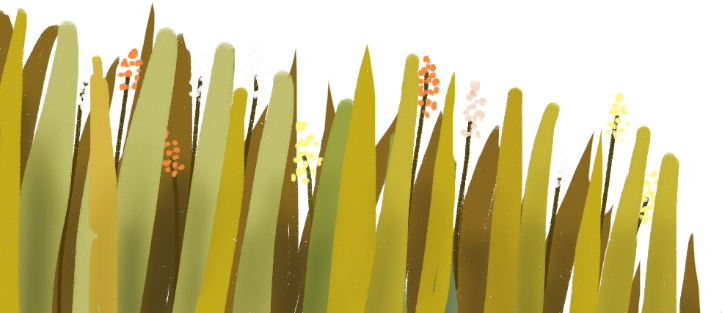 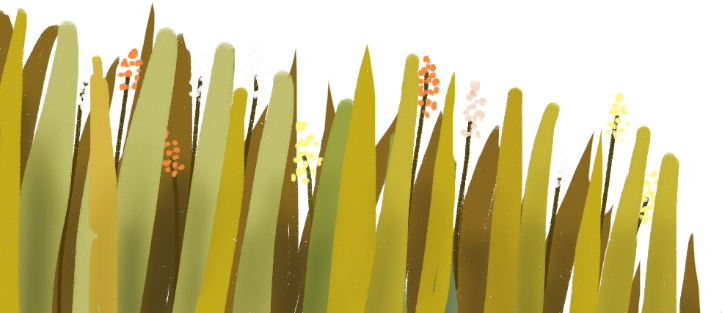 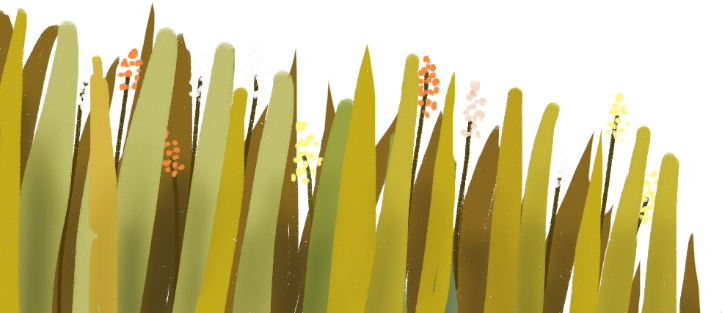 Câu 1. Châu Á nằm ở bán cầu nào?
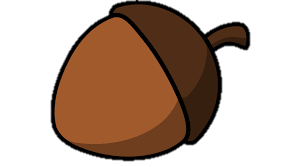 A. Bán cầu Tây
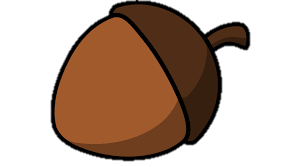 B. Bán cầu Bắc
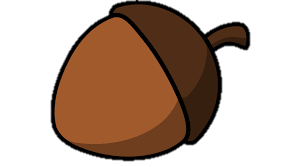 C. Bán cầu Đông
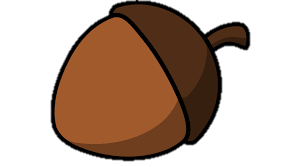 D. Bán cầu Nam
Câu 2. Nêu sản phẩm công nghiệp của châu Mĩ?
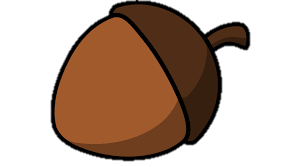 A. Điện tử
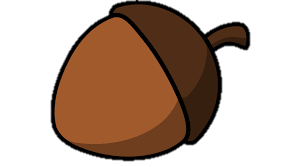 B. Khai thác khoáng sản
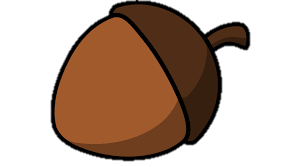 C. Hàng không vũ trụ
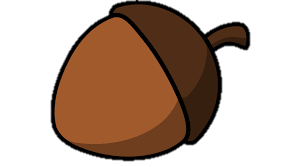 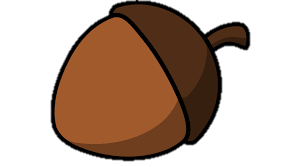 D. Điện tử, hàng không vũ trụ
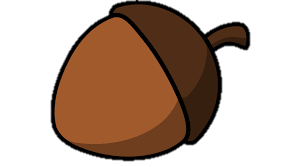 Câu 3. Châu Phi giáp với các đại dương nào?
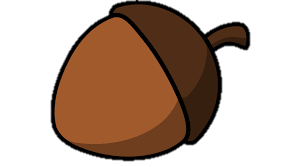 A. Bắc Băng Dương và Ấn Độ Dương
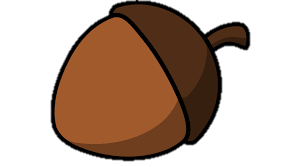 B. Thái Bình Dương và Đại Tây Dương
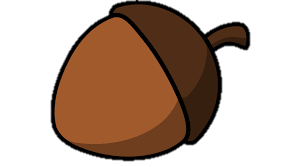 C. Ấn Độ Dương và Đại Tây Dương
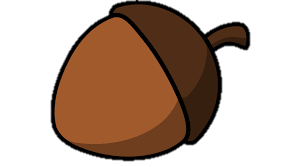 D. Thái Bình Dương và Bắc Băng Dương
Câu 4. Sản phẩm nông nghiệp của châu Á là gì?
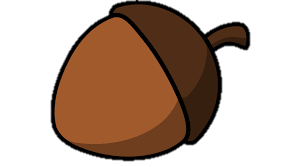 A. Lúa mì, lúa gạo
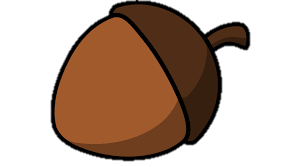 B. Lúa gạo, cao su, cà phê
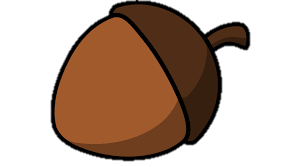 C. Chăn nuôi trâu bò
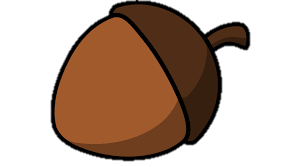 D. B và C đều đúng
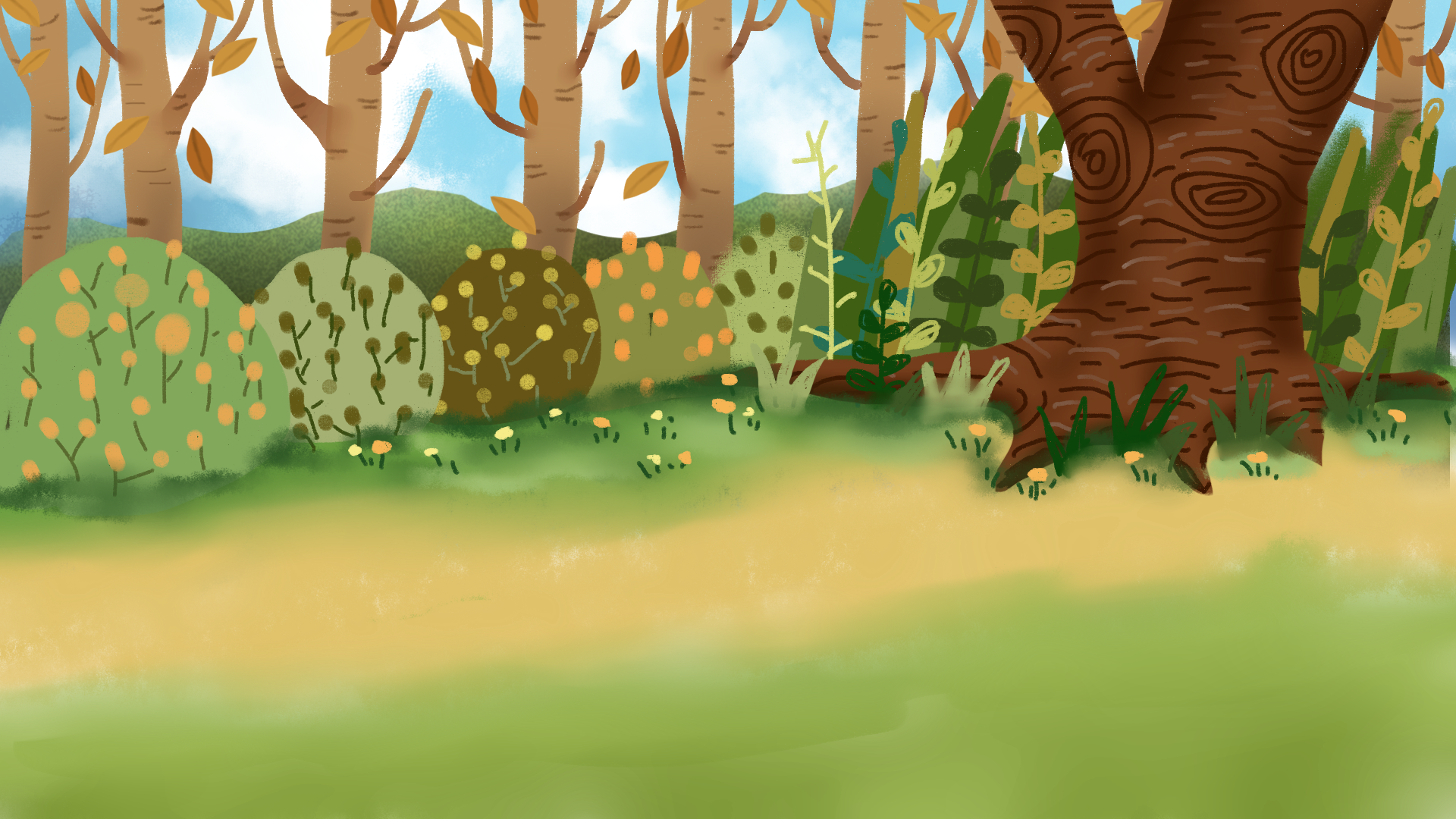 02
Khám phá
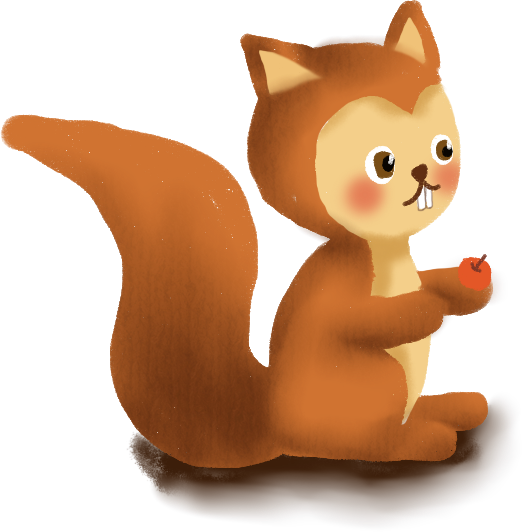 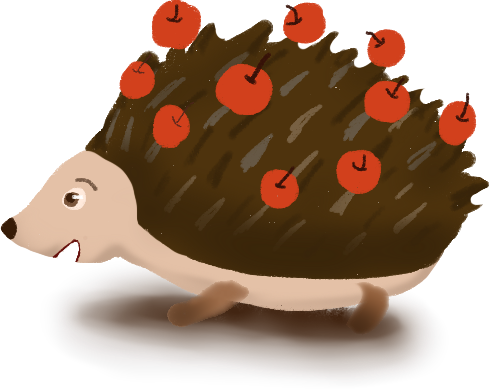 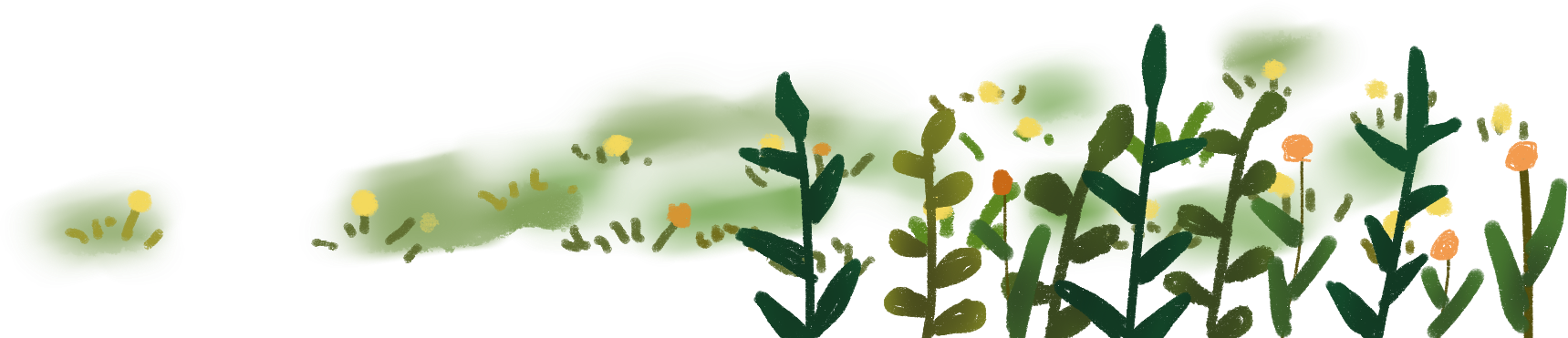 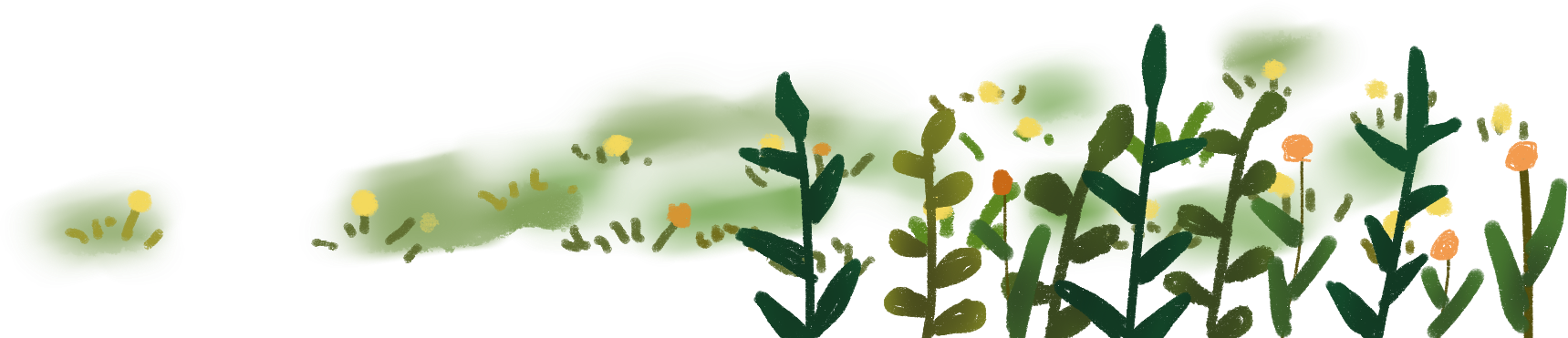 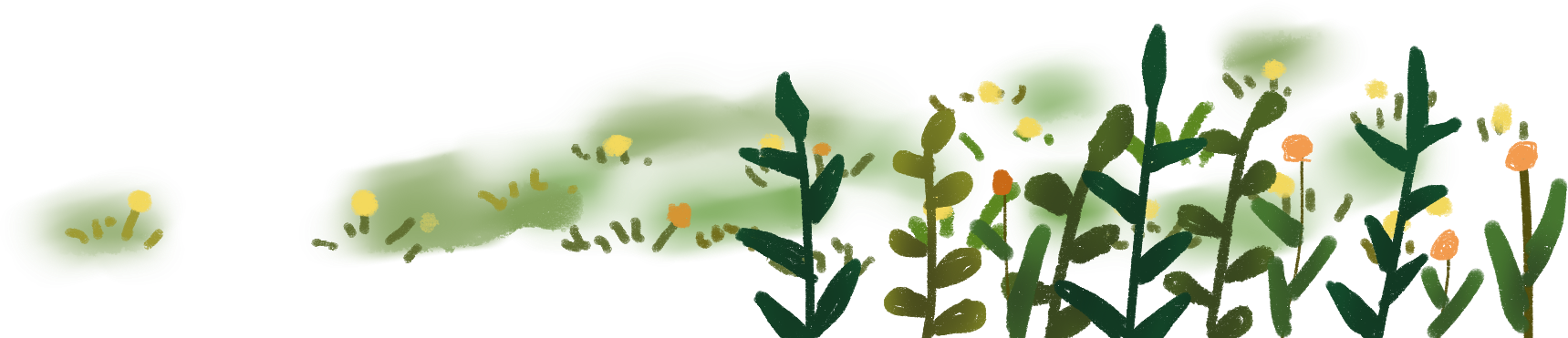 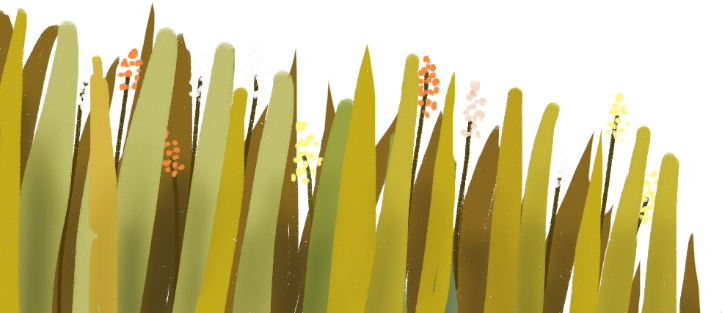 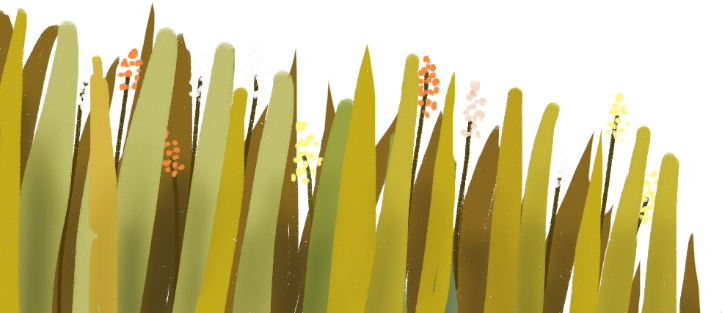 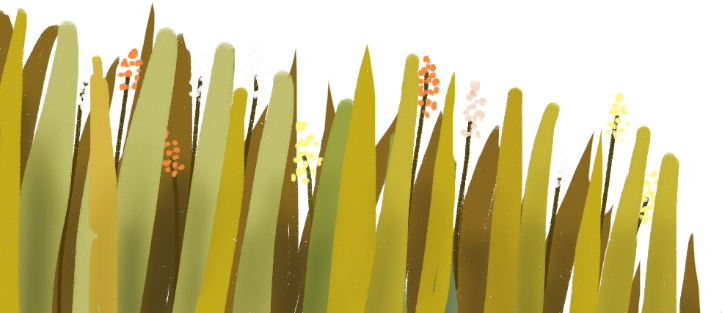 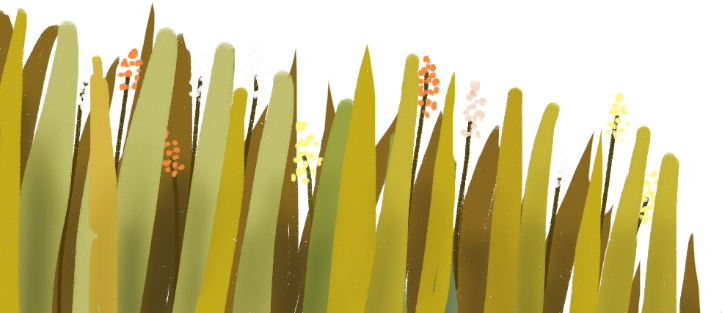 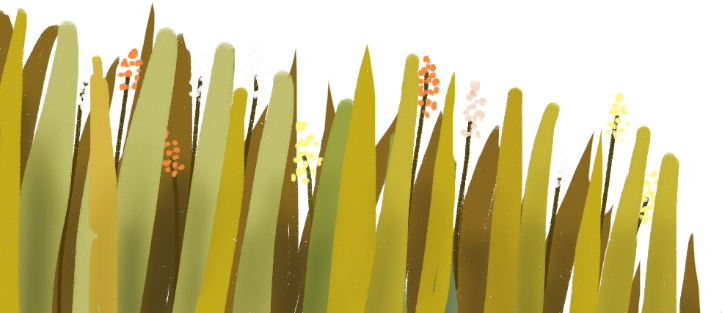 Hãy điền nội dung thích hợp vào bảng sau:
Châu Á
Châu Á
Châu Á
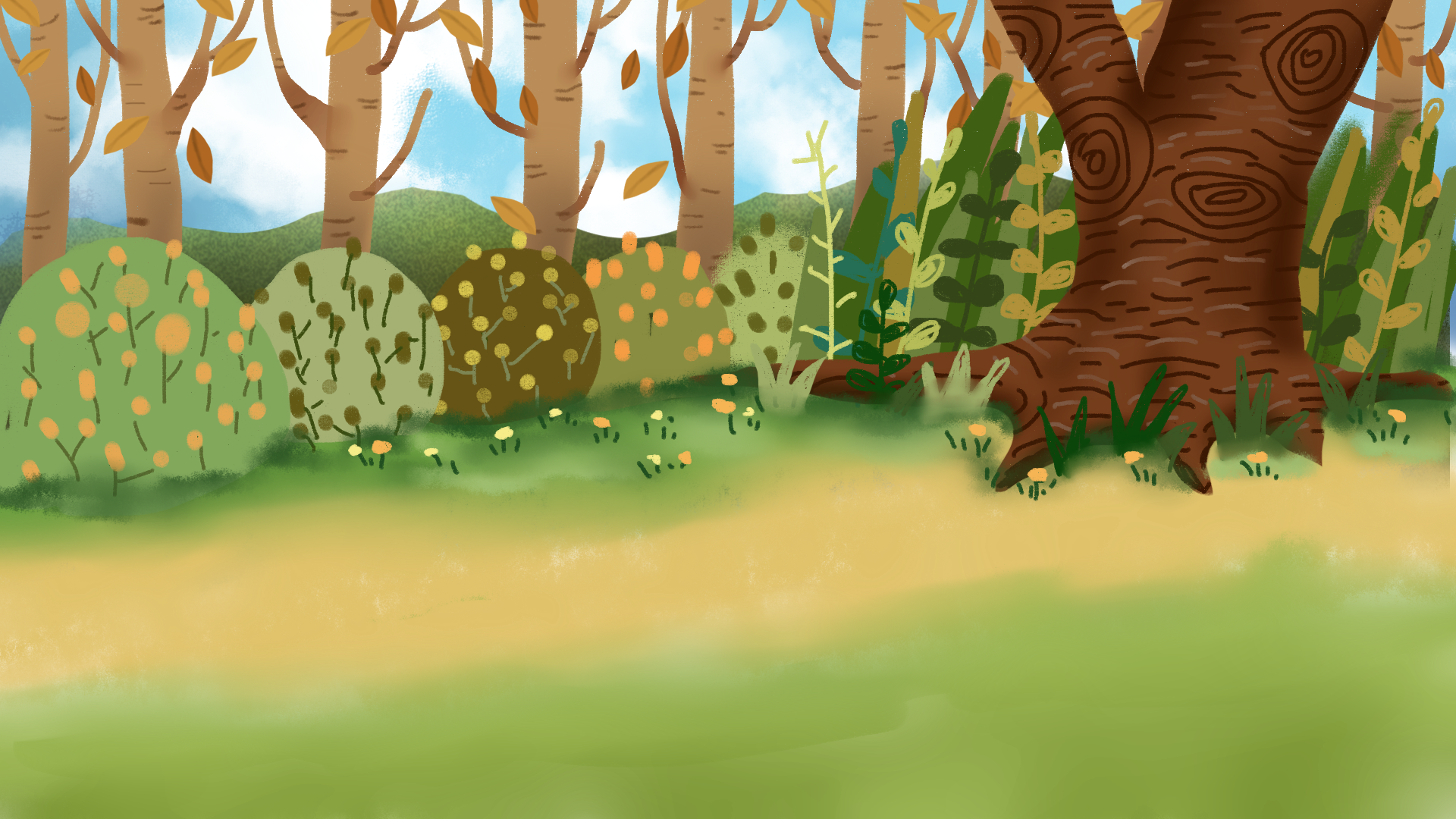 Vị trí địa lí: Châu Á trải dài từ gần cực Bắc tới quá Xích đạo.
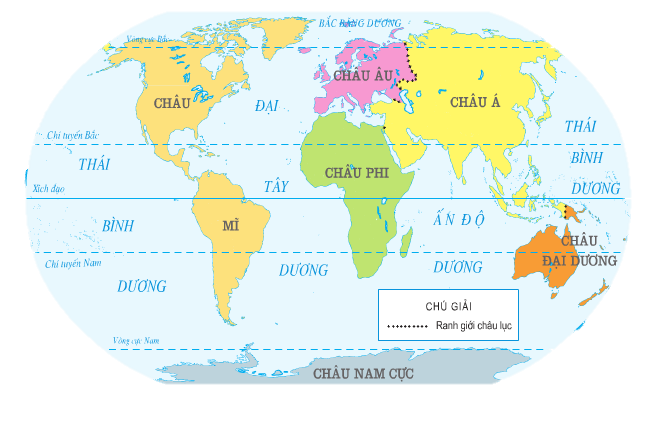 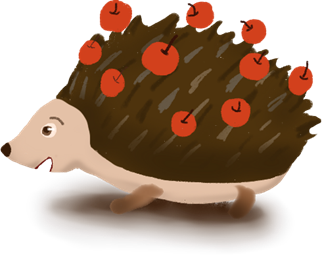 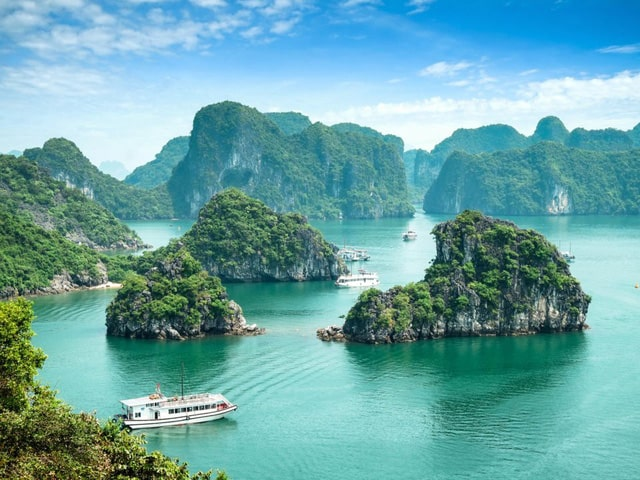 Vịnh Hạ Long(Việt Nam)
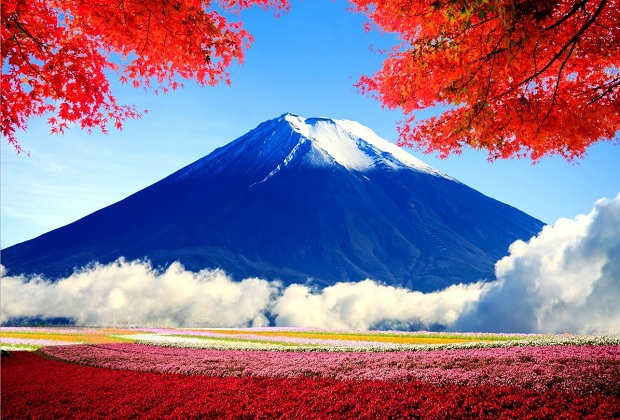 Núi Phú Sĩ(Nhật Bản)
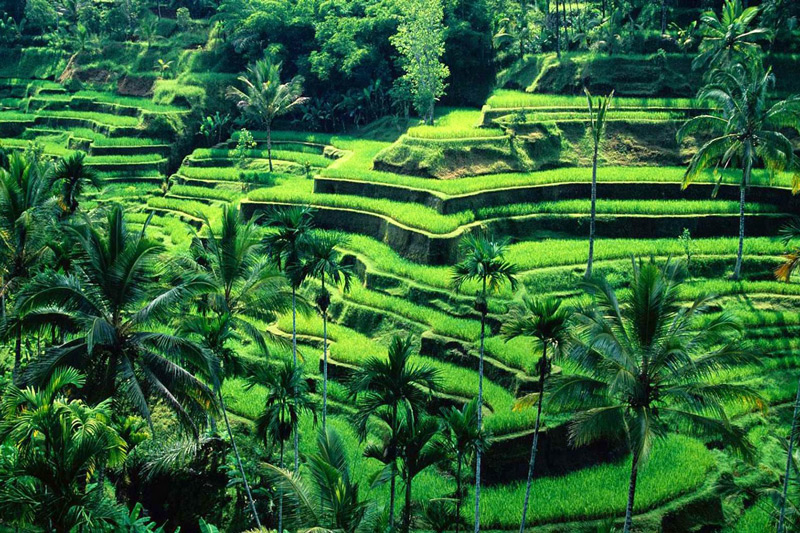 Ruộng bậc thang Tegallalang(Indonesia)
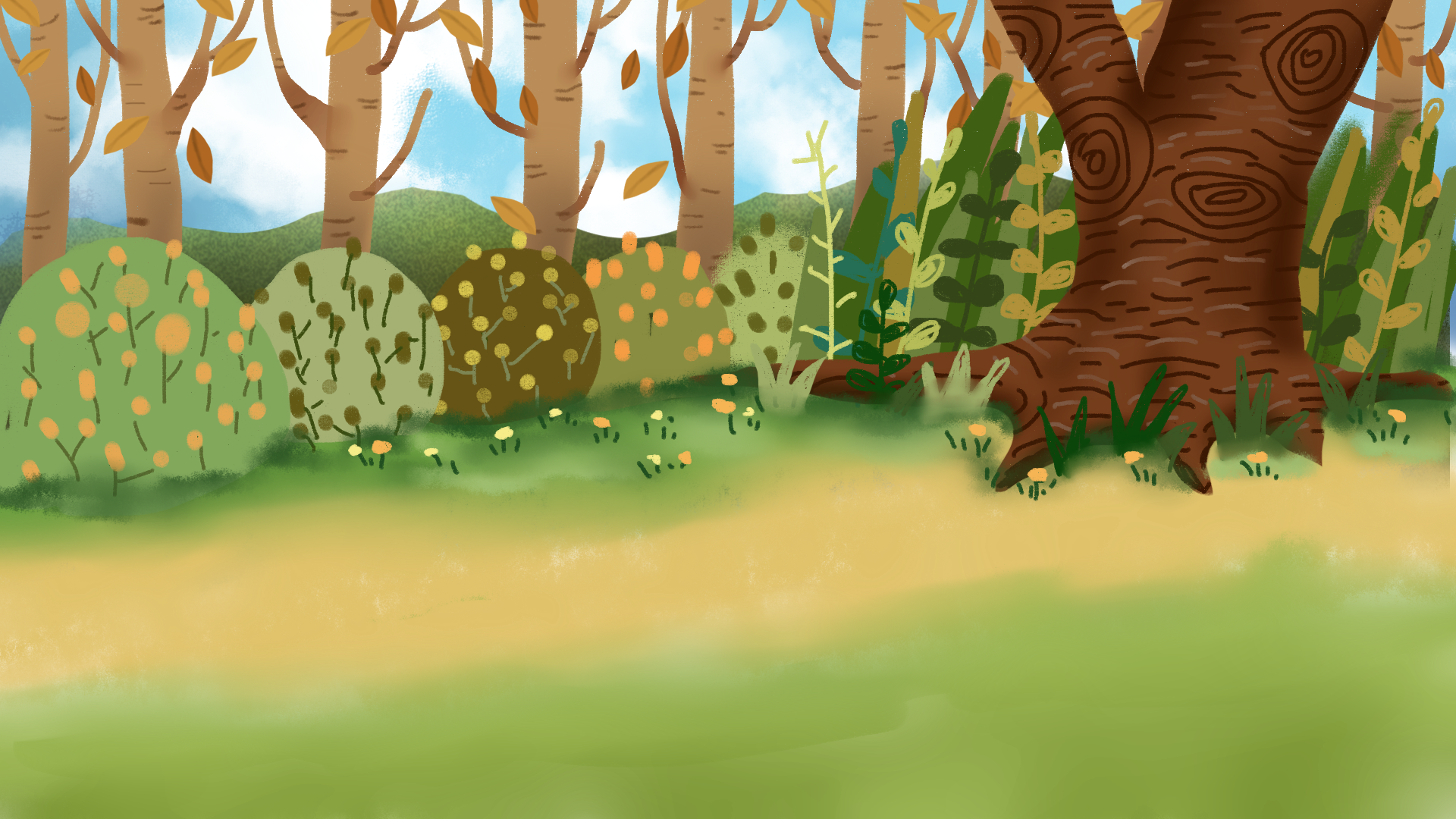 Vị trí địa lí: Châu Âu nằm ở phía Tây châu Á.
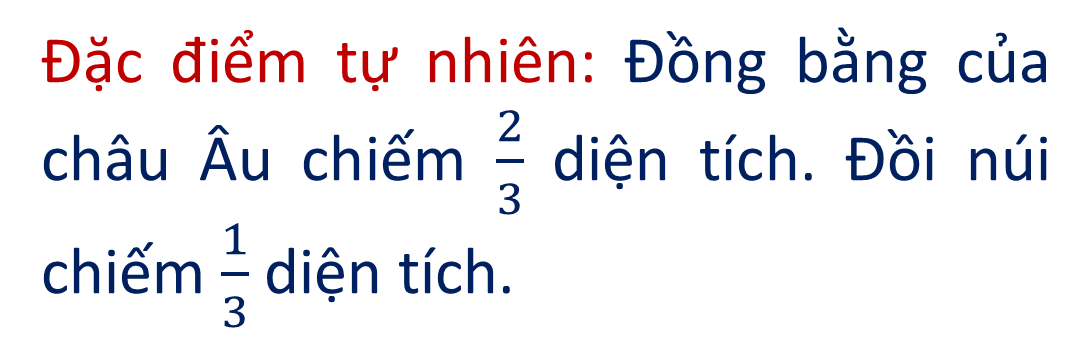 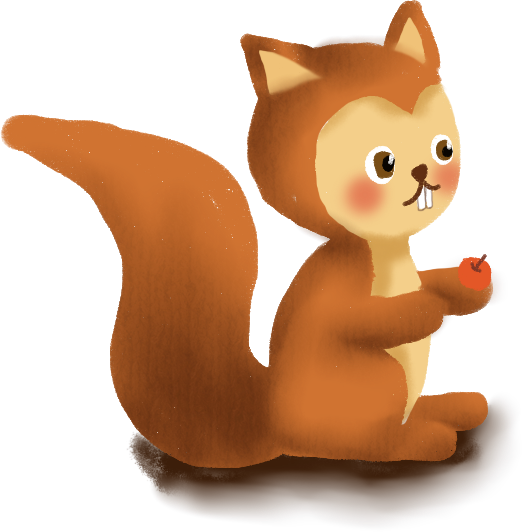 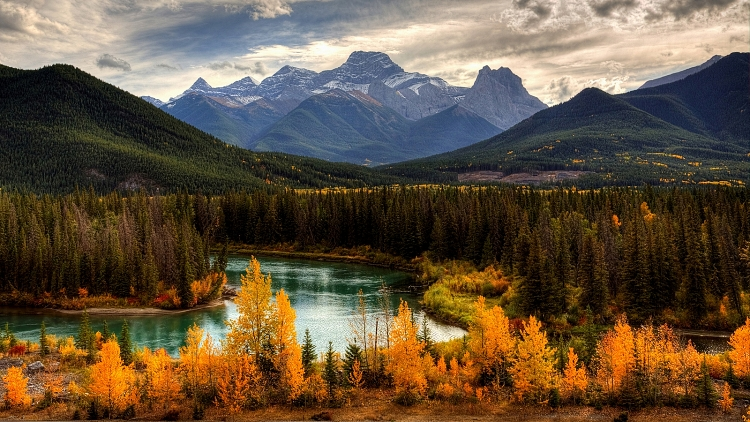 Rừng lá kim
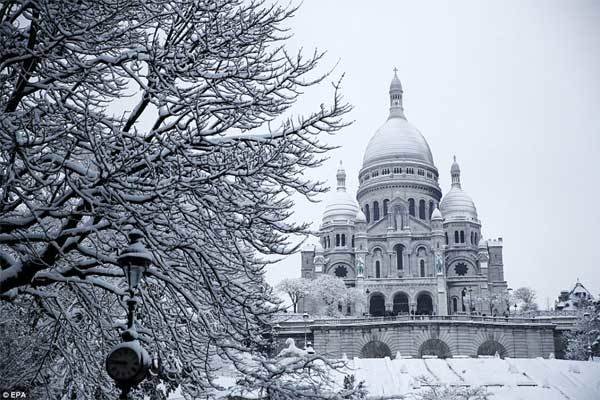 Thủ đô của Pháp vào mùa đông
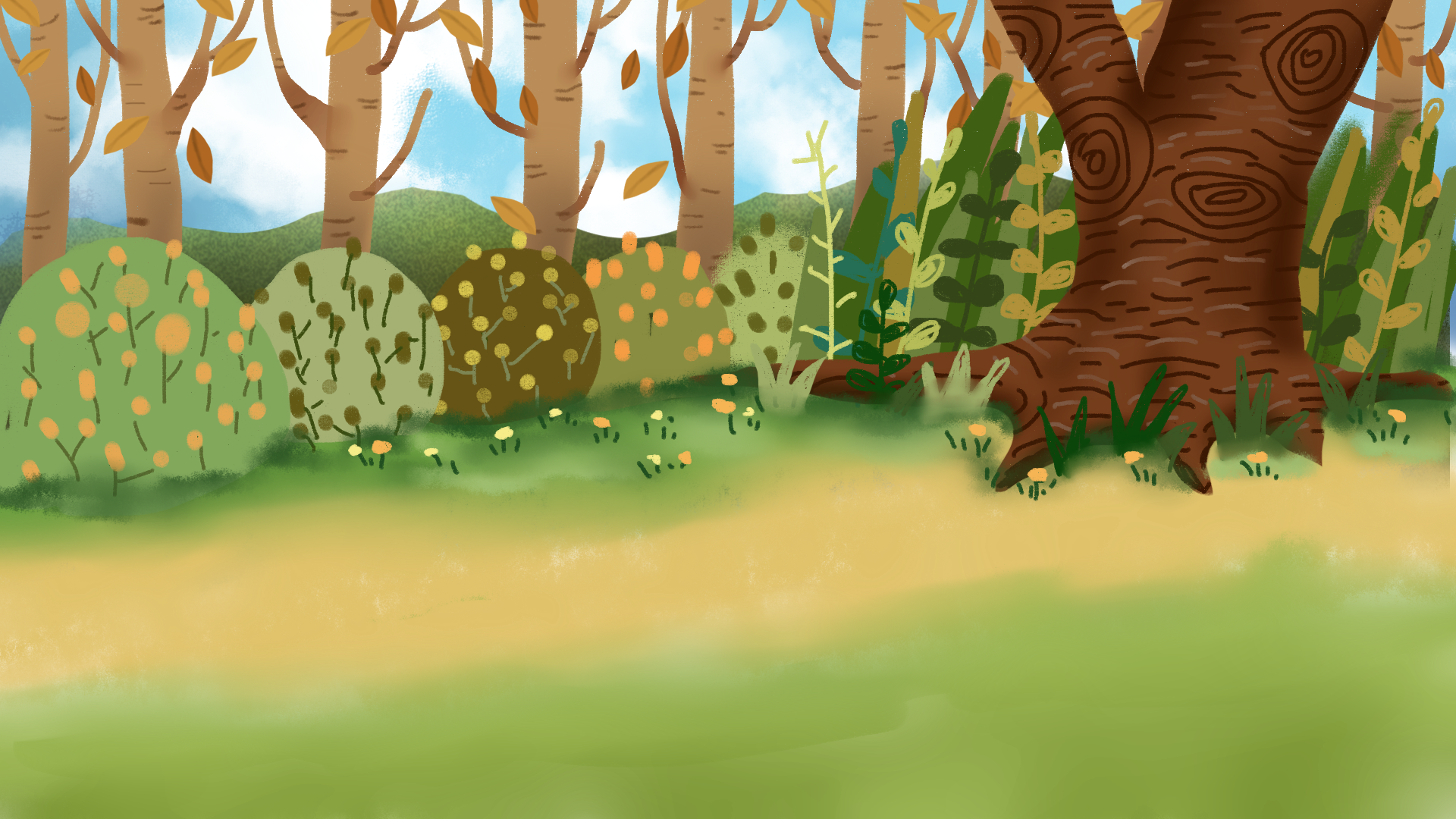 Vị trí địa lí: Châu Phi nằm ở phía Nam châu Âu và phía Tây Nam châu Á.
Đặc điểm tự nhiên: Địa hình tương đối cao. Toàn bộ châu lục được coi như một cao nguyên khổng lồ, trên có các bồn địa lớn.
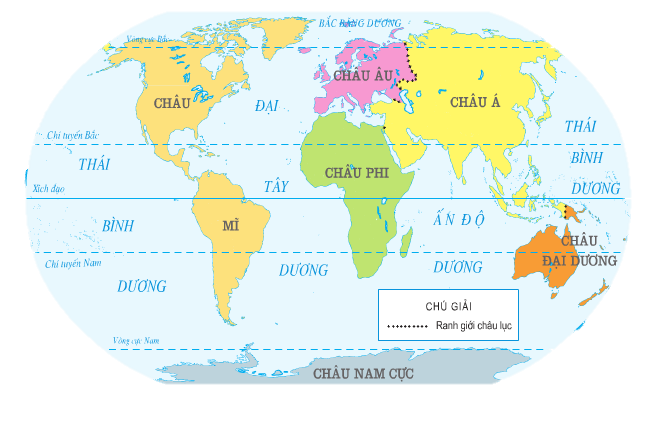 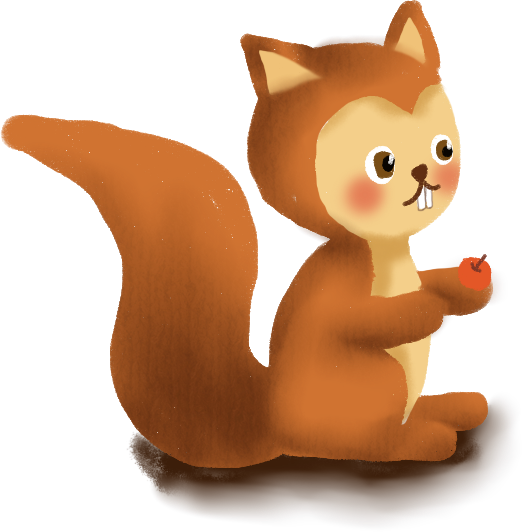 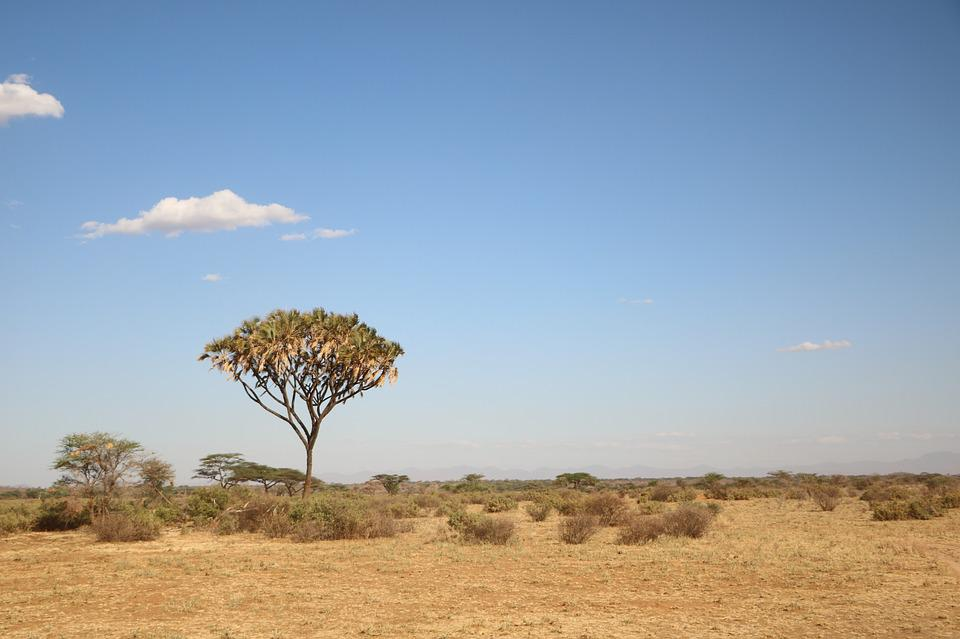 Cây xa-van ở châu Phi
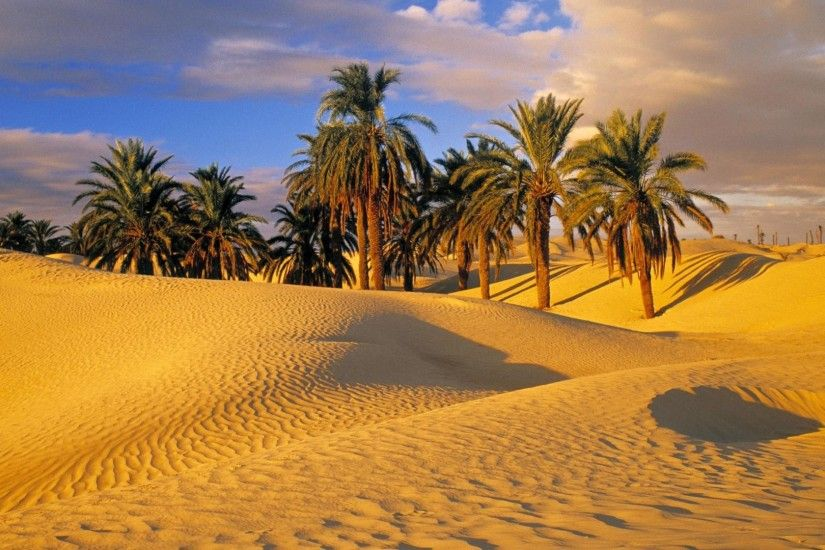 Hoang mạc Sa-ha-ra
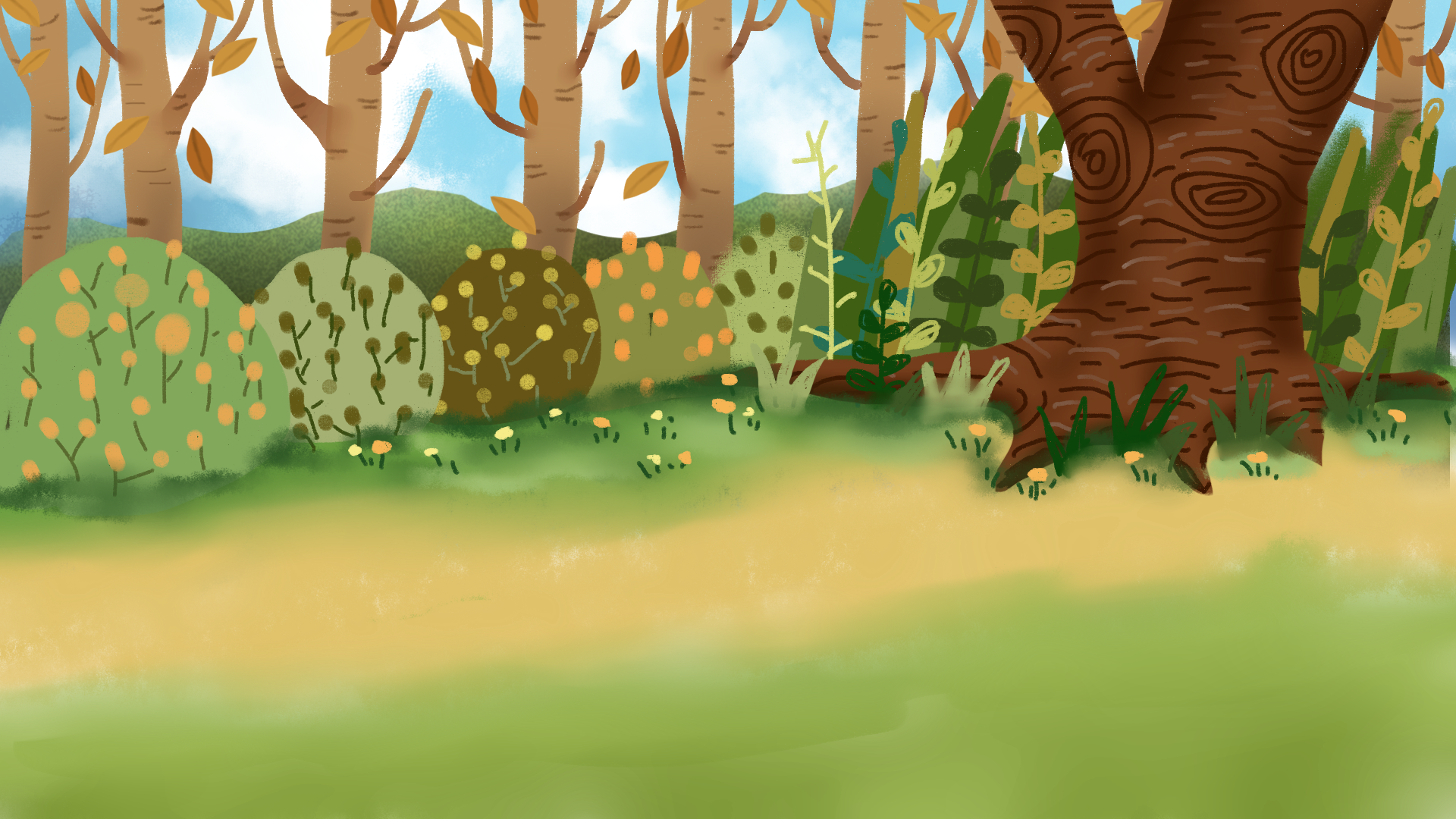 Vị trí địa lí: Châu Mĩ nằm ở bán cầu Tây, bao gồm Bắc Mĩ, Trung Mĩ và Nam Mĩ.
Đặc điểm tự nhiên: Địa hình châu Mĩ thay đổi từ tây sang đông: dọc bờ biển phía tây là các dãy núi cao và đồ sộ, ở giữa là những đồng bằng lớn. Phía đông là các dãy núi thấp và cao nguyên.
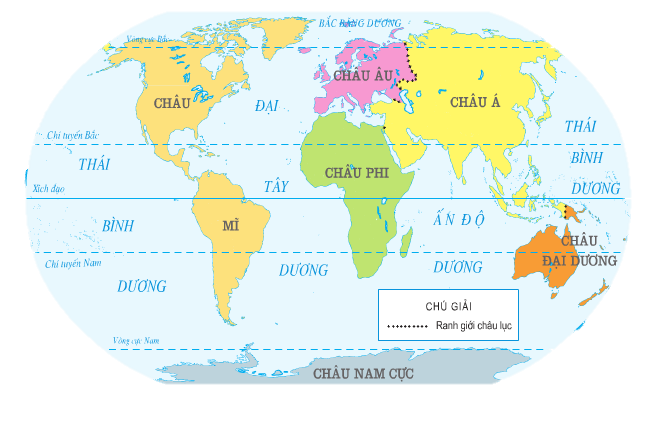 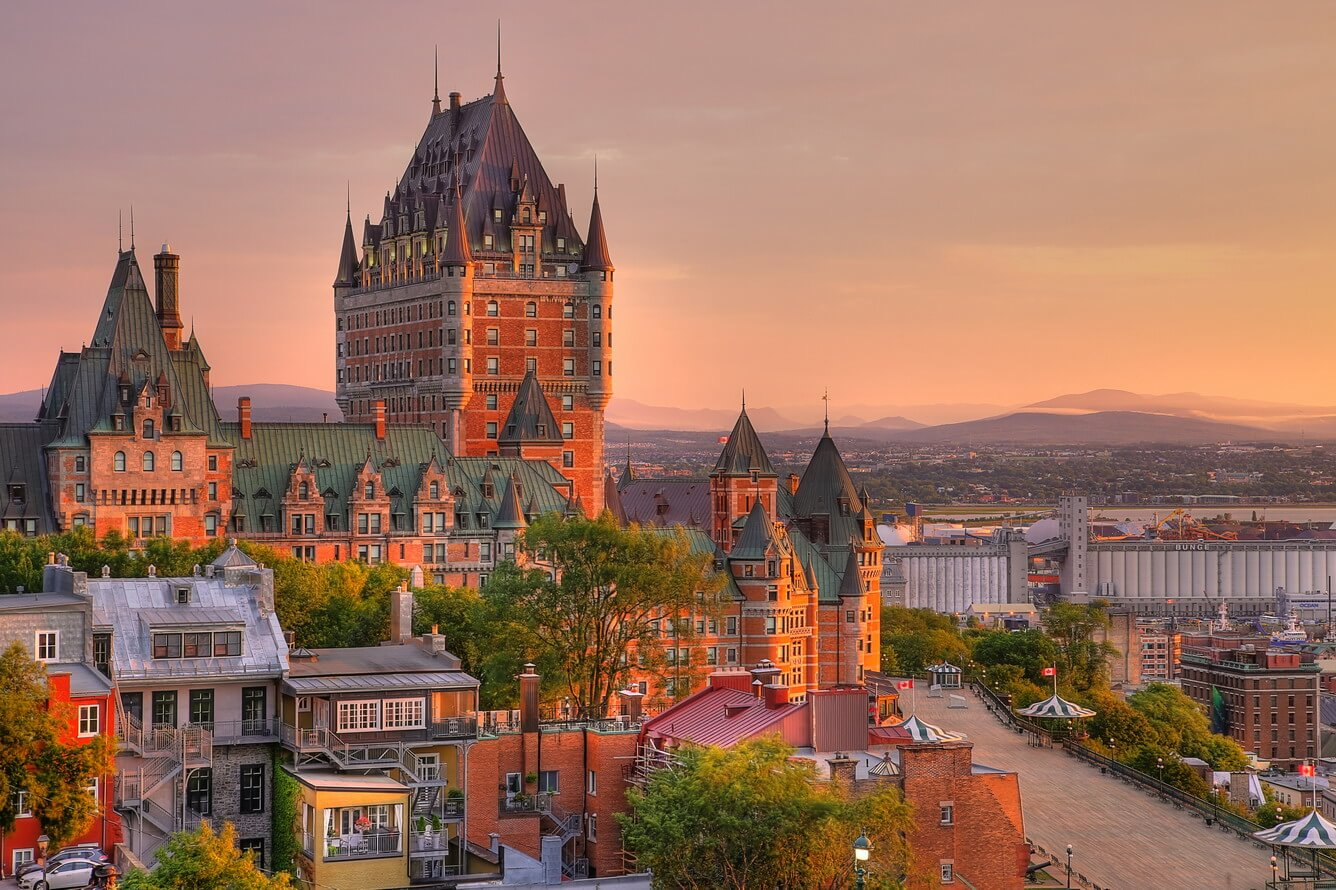 Quebec – khu phố cổ(cộng đồng người Pháp)
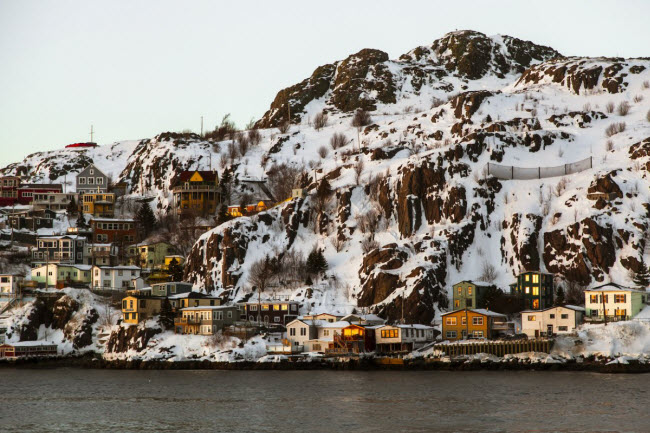 Thành phố cảng St.Jhon(miền Đông Canada)
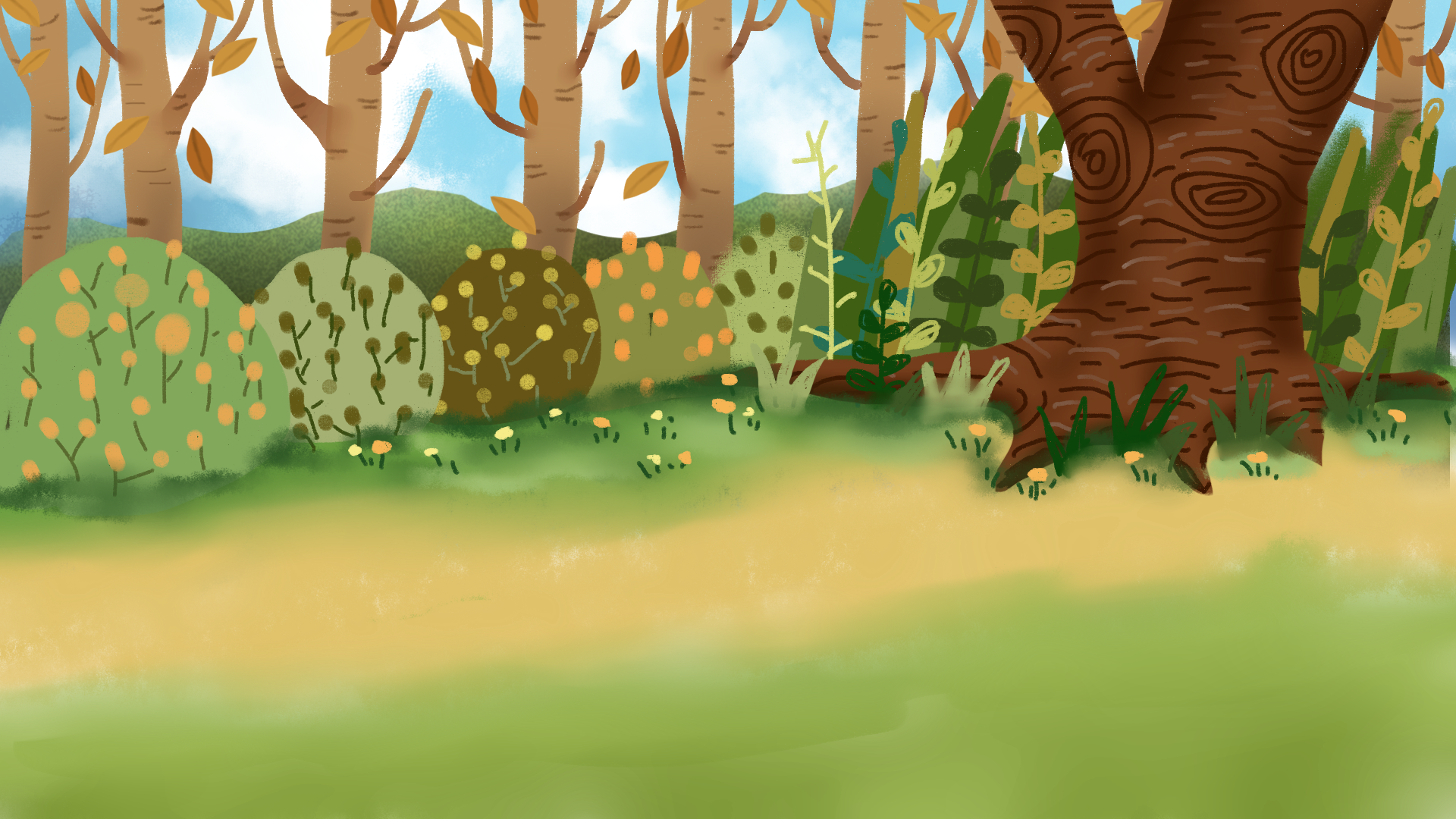 Vị trí địa lí: Châu Đại Dương gồm lục địa Ô-xtrây-li-a và các đảo, quần đảo.
Đặc điểm tự nhiên: Lục địa Ô-xtrây-li-a có khí hậu khô hạn, phần lớn là hoang mạc và xa van.
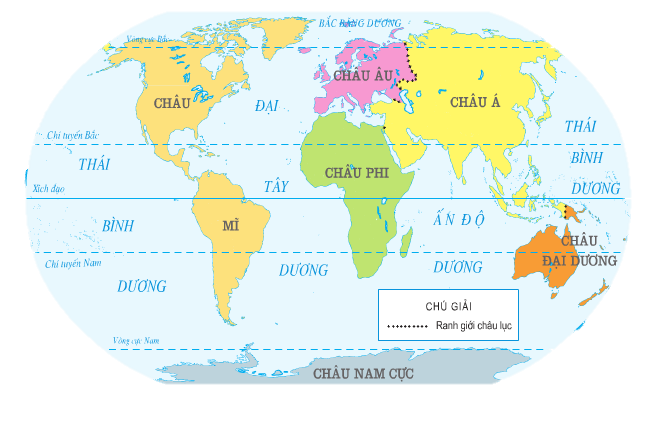 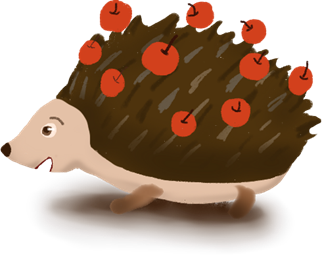 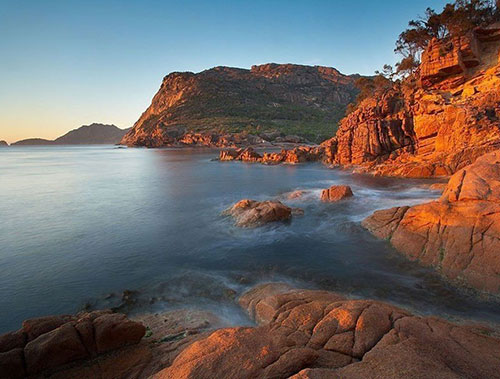 Đảo Tasmania(Ô-xtrây-li-a)
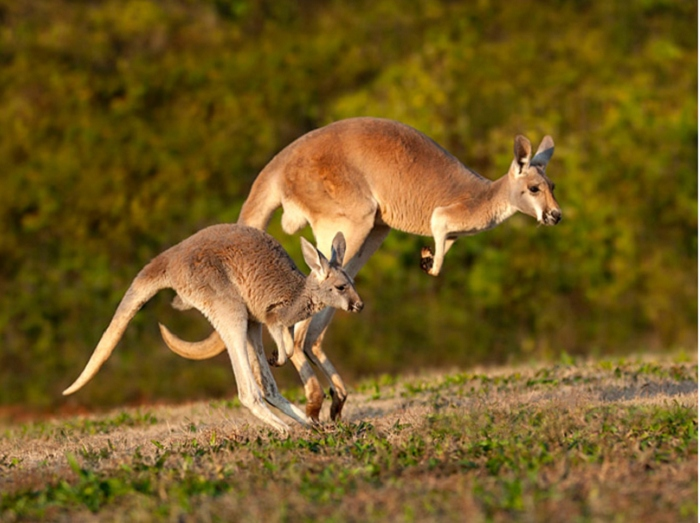 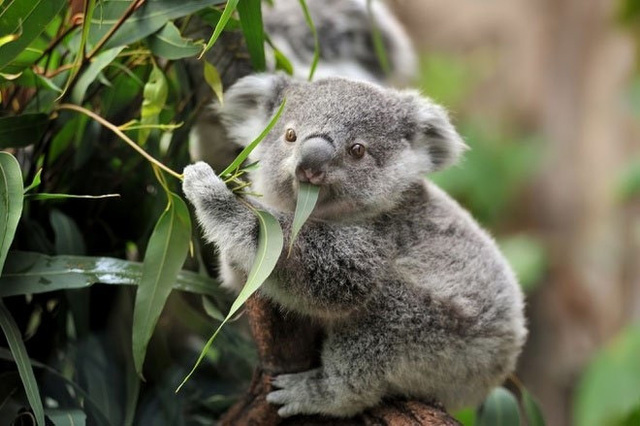 Động vật ở Ô-xtrây-li-a(căng-gu-ru; gấu cô-a-la)
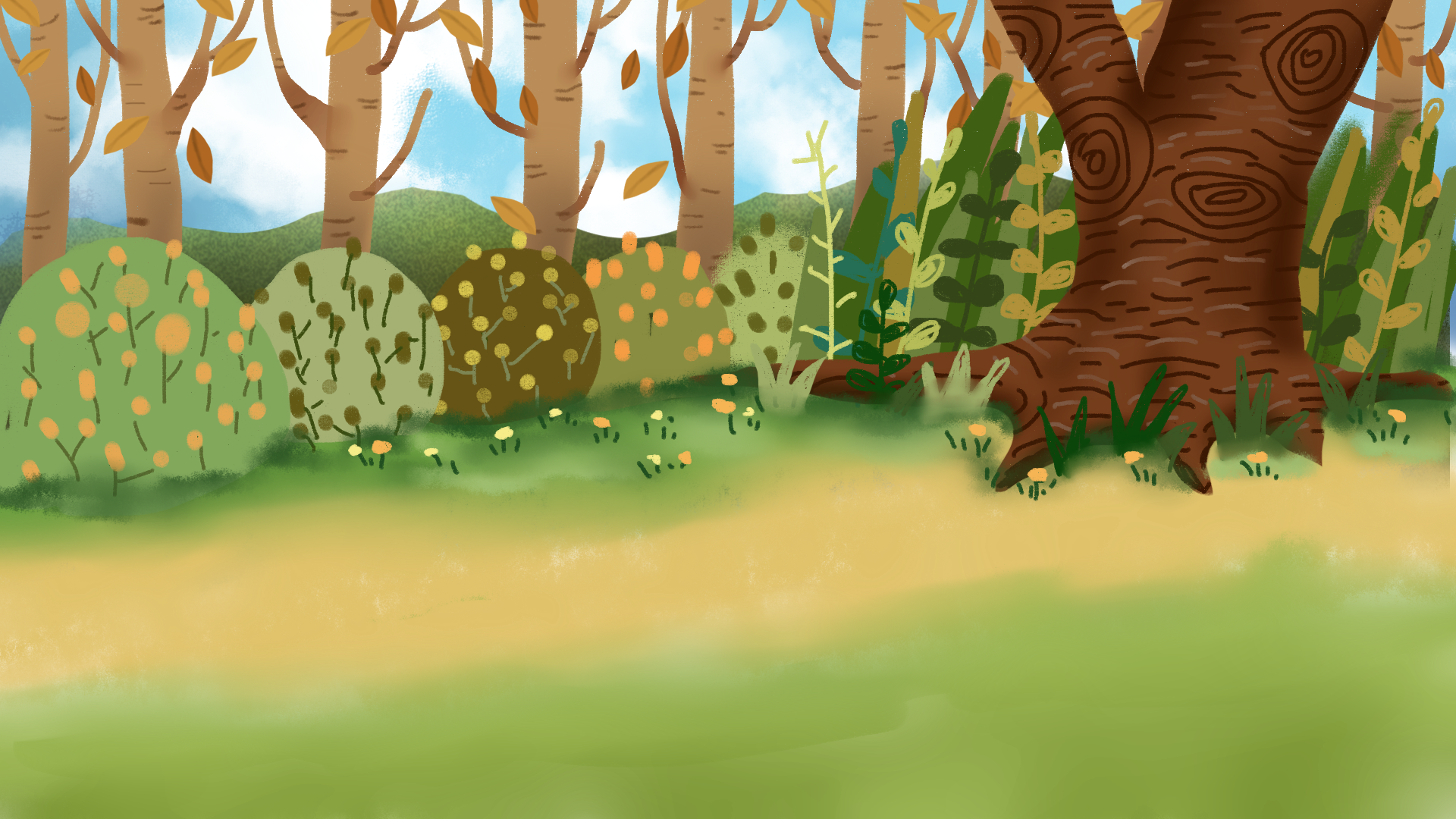 03
Củng cố
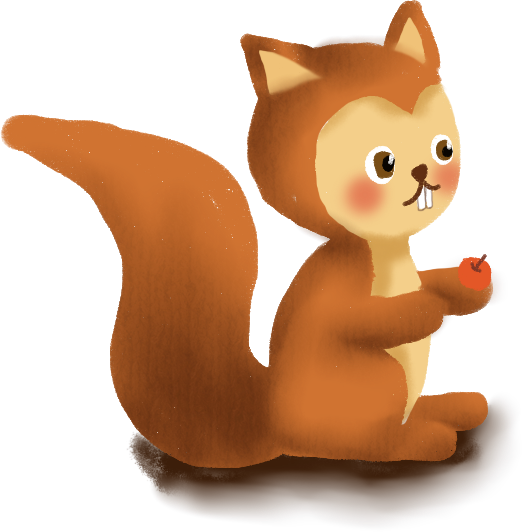 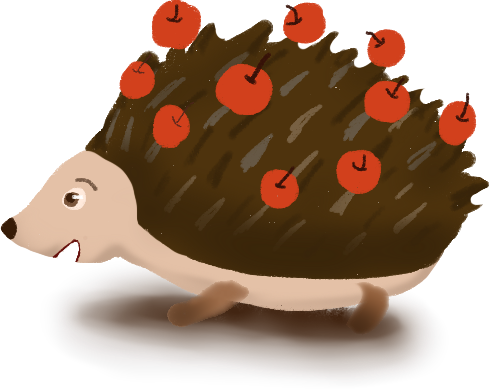 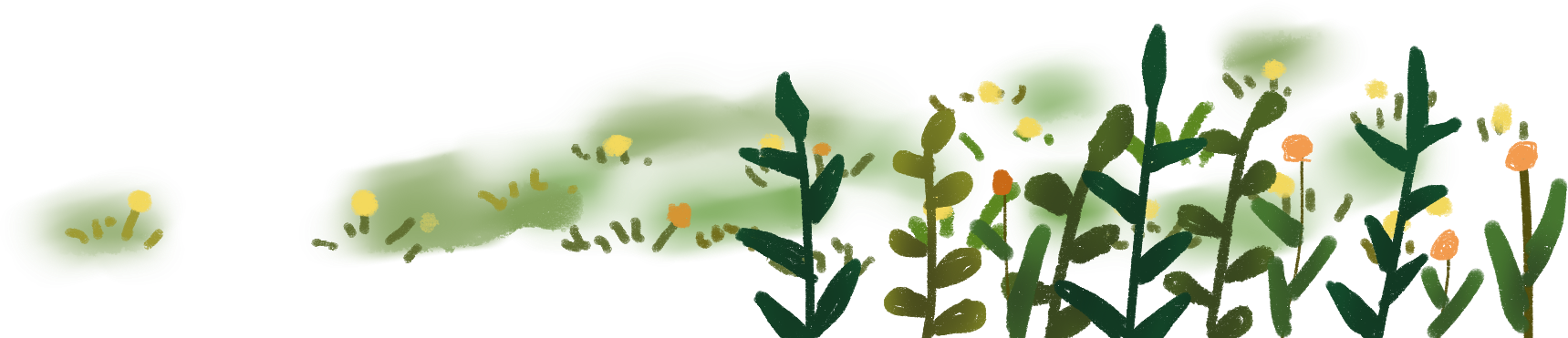 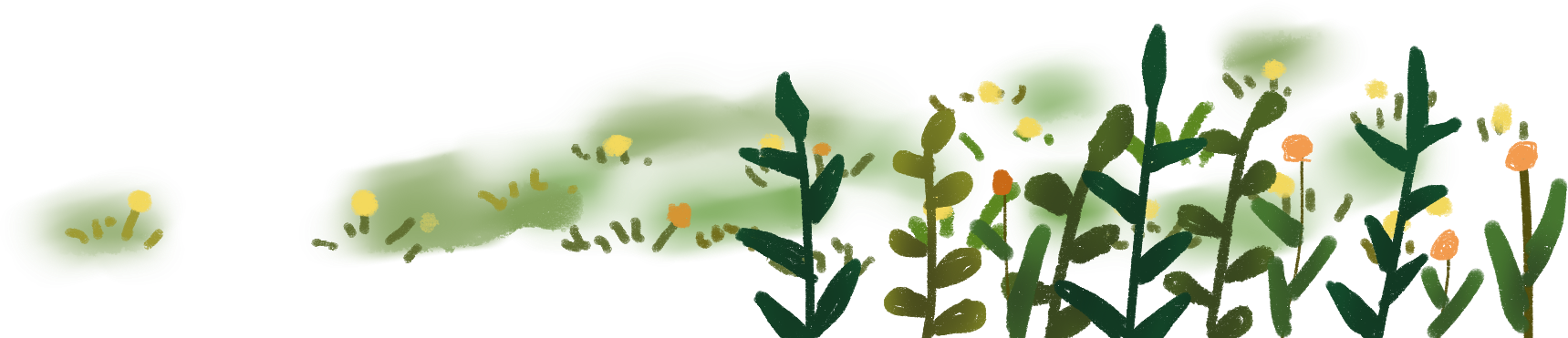 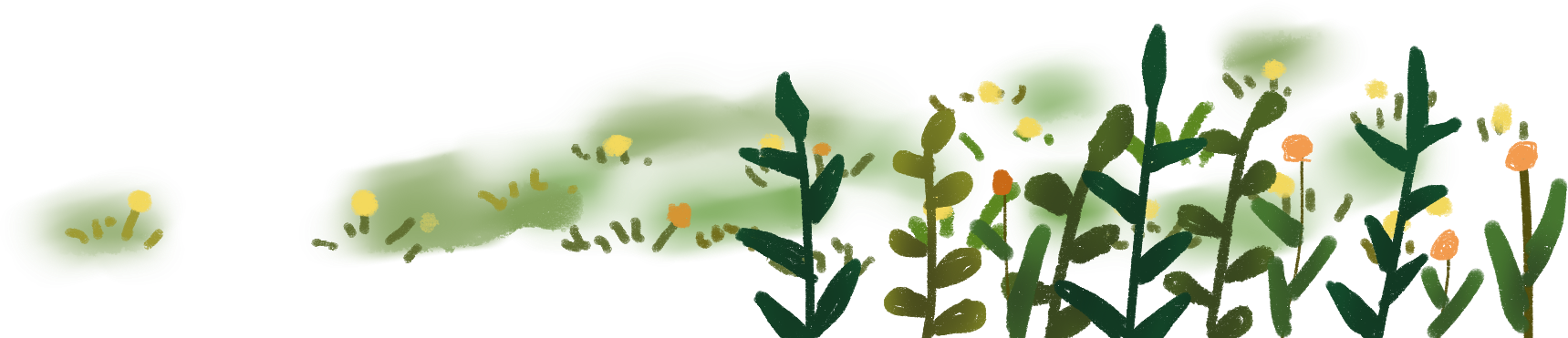 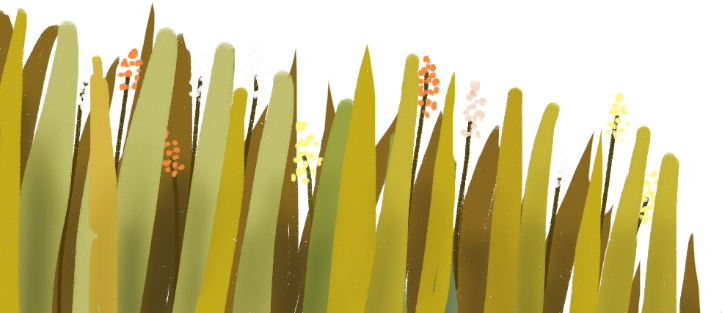 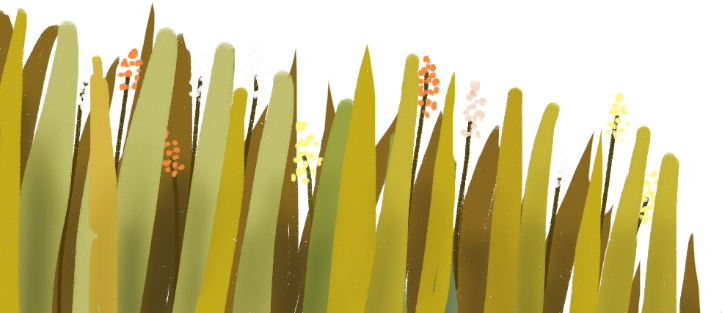 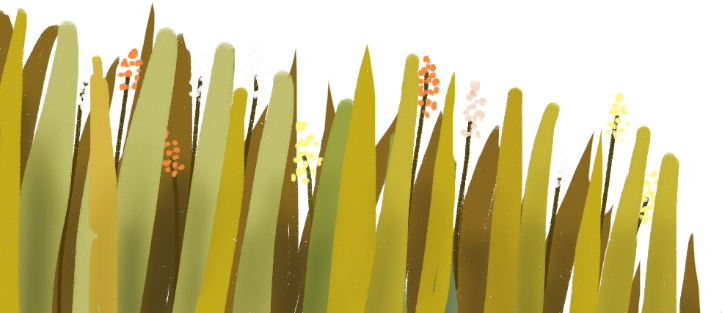 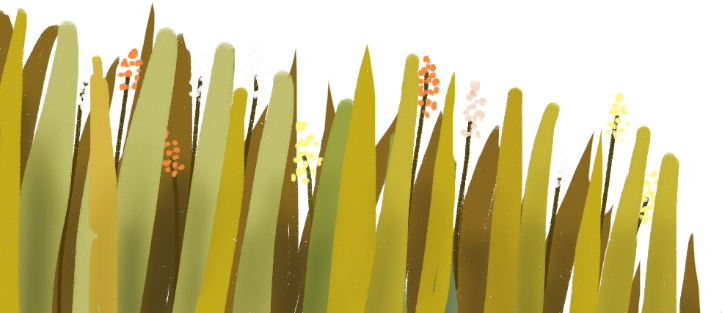 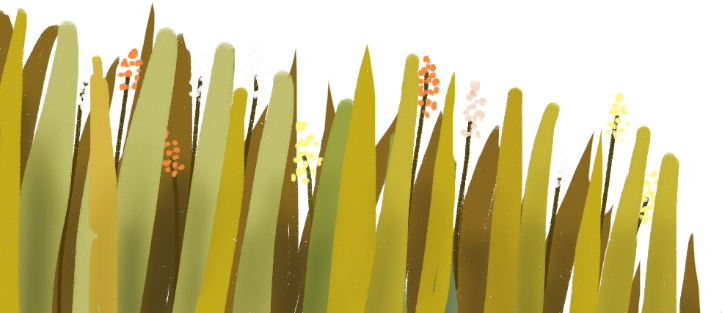 Ô số may mắn
1
2
3
4
5
6
Châu lục nào có khí hậu lạnh nhất thế giới?
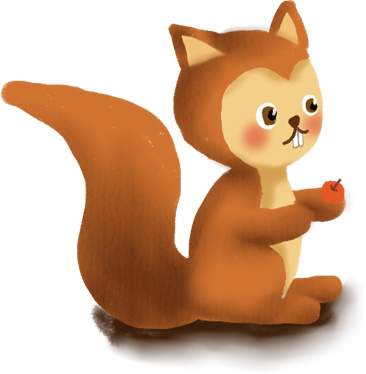 A. Châu Á
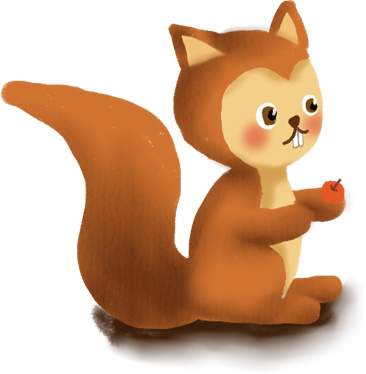 B. Châu Nam Cực
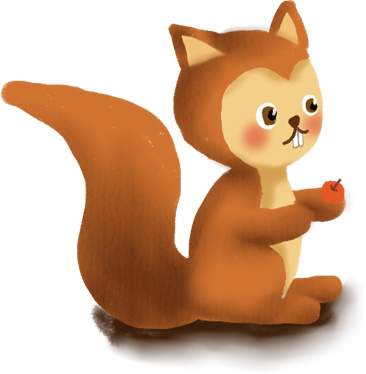 C. Châu Đại Dương
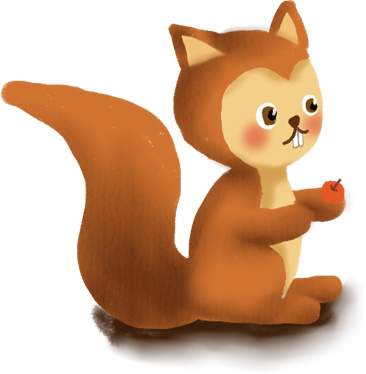 D. Châu Phi
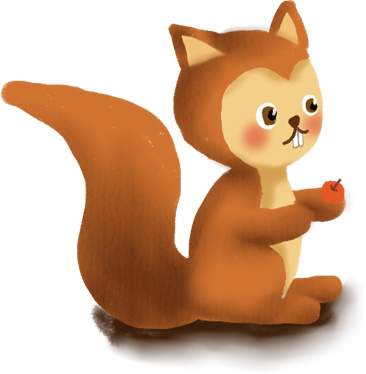 A. Châu Á
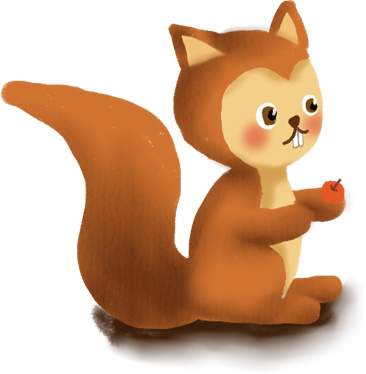 B. Châu Nam Cực
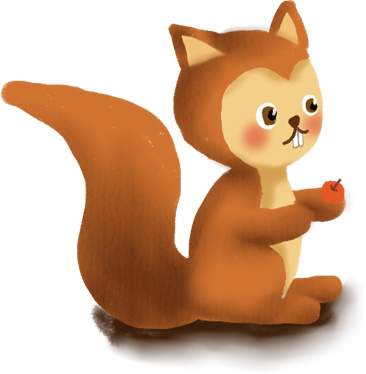 C. Châu Đại Dương
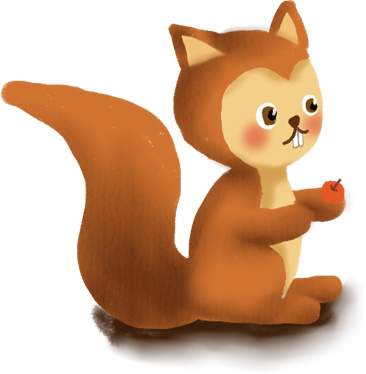 D. Châu Phi
Hoang mạc lớn nhất thế giới tên là gì, nằm ở châu lục?
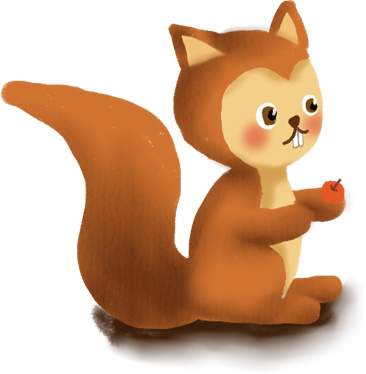 A. Châu Âu
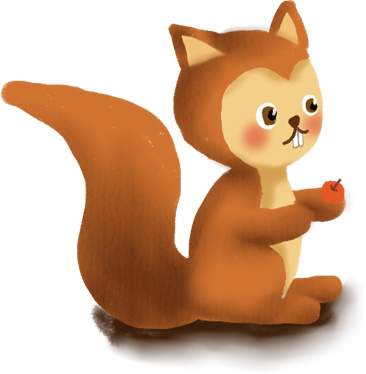 B. Châu Đại Dương
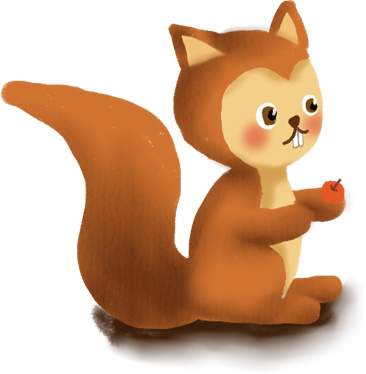 C. Châu Phi
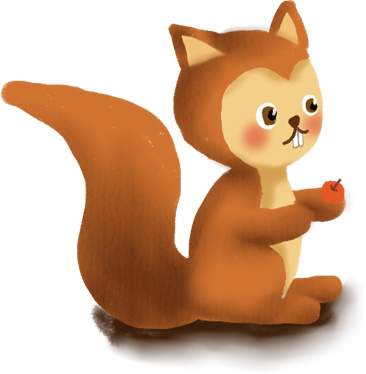 D. Châu Âu
Châu Đại Dương bao gồm?
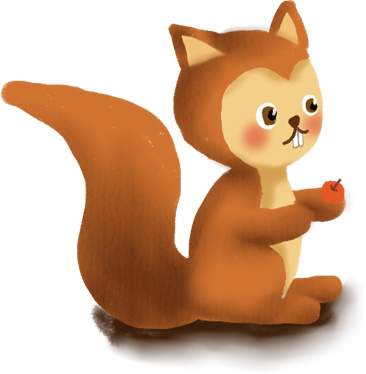 A. Lục địa Ô-xtrây-li-a
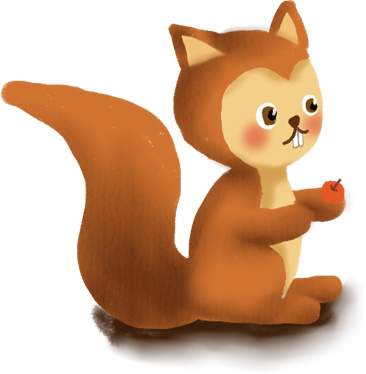 B. Các đảo, quần đảo
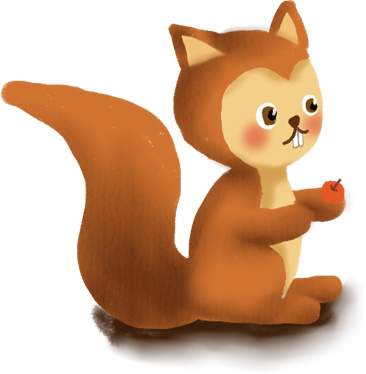 C. Núi, cao nguyên và bồn địa
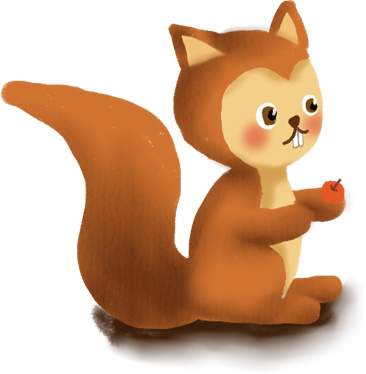 D. Lục địa Ô-xtrây-li-a, các đảo và quần đảo
Châu Phi có khí hậu như thế nào?
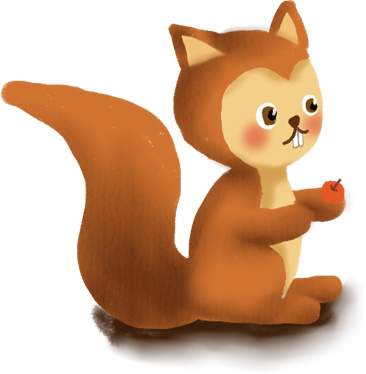 A. Khí hậu khô, nóng bậc nhất
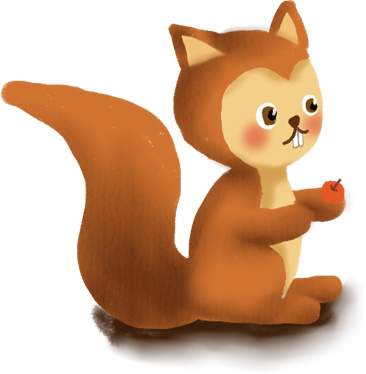 B. Khí hậu mát mẻ
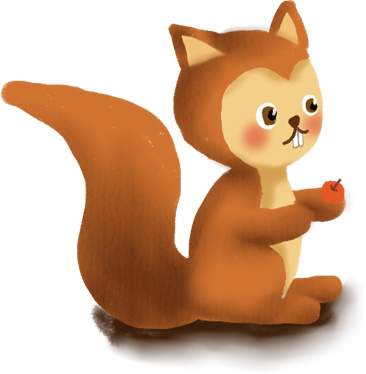 C. Khí hậu nóng ẩm
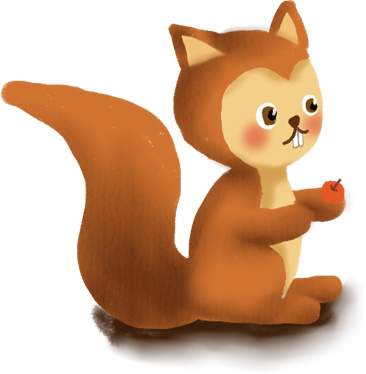 D. Khí hậu ôn hòa
Vì sao thiên nhiên châu Á lại đa dạng?
Vì châu Á trải dài từ cực Bắc đến quá Xích đạo nên thiên nhiên châu Á đa dạng.
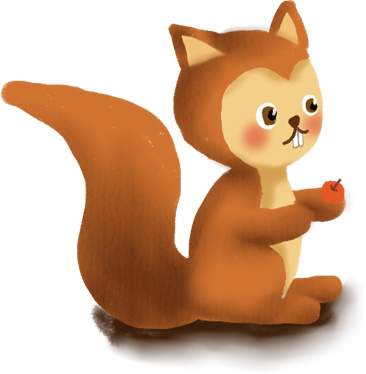 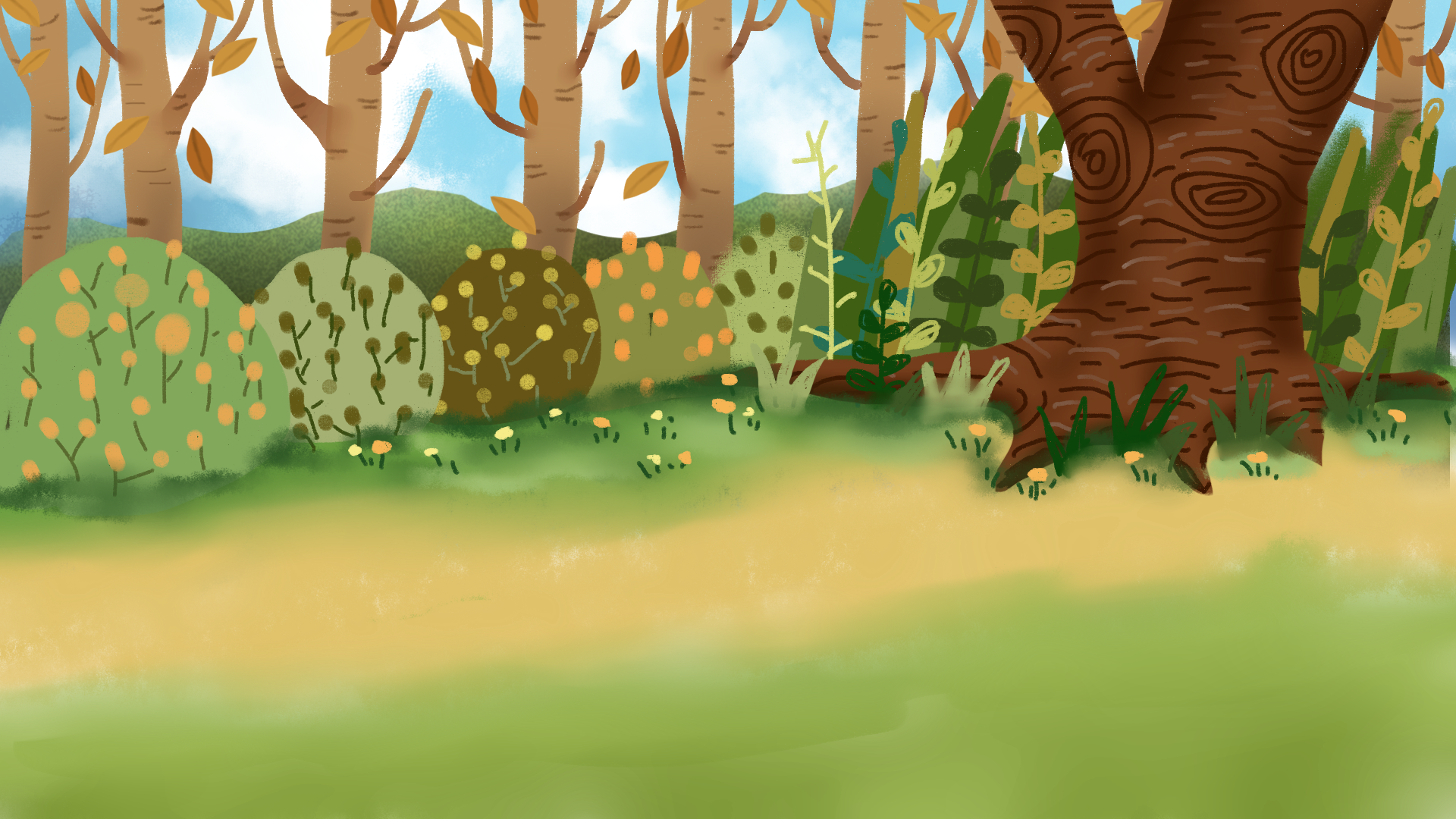 Mục tiêu
 Nêu được một số đặc điểm chính về điều kiện tự nhiên, dân cư, kinh tế.
 Nêu được vị trí, thiên nhiên các châu lục.
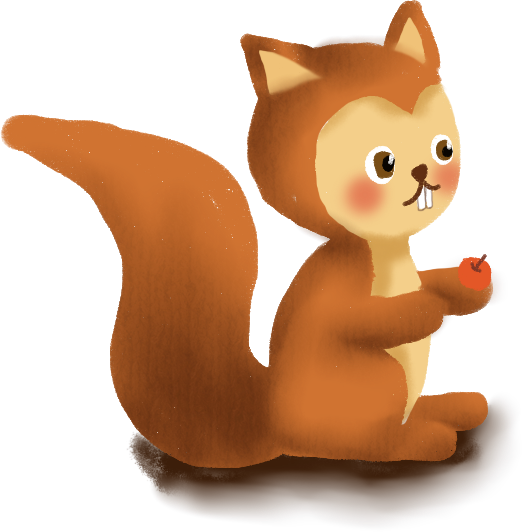 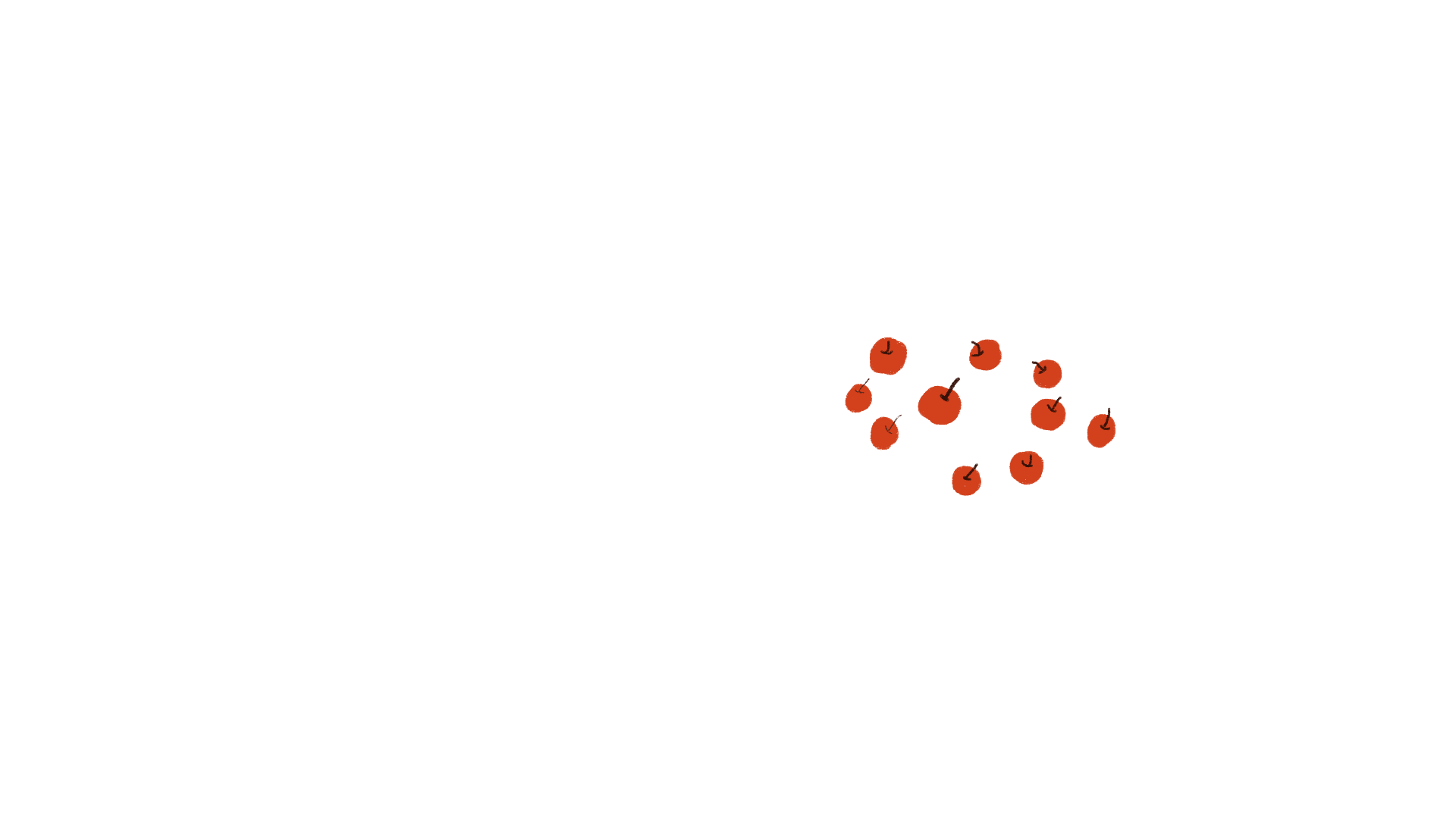 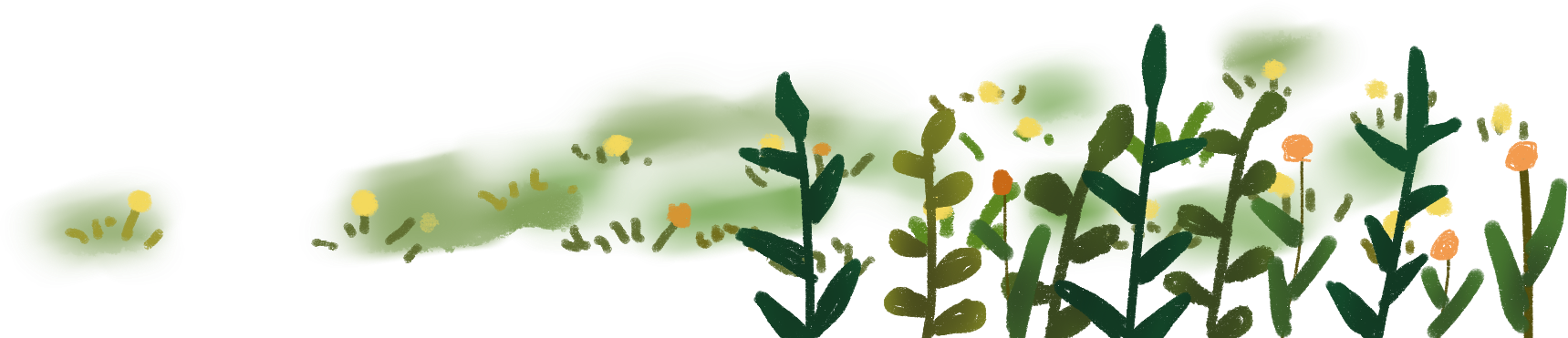 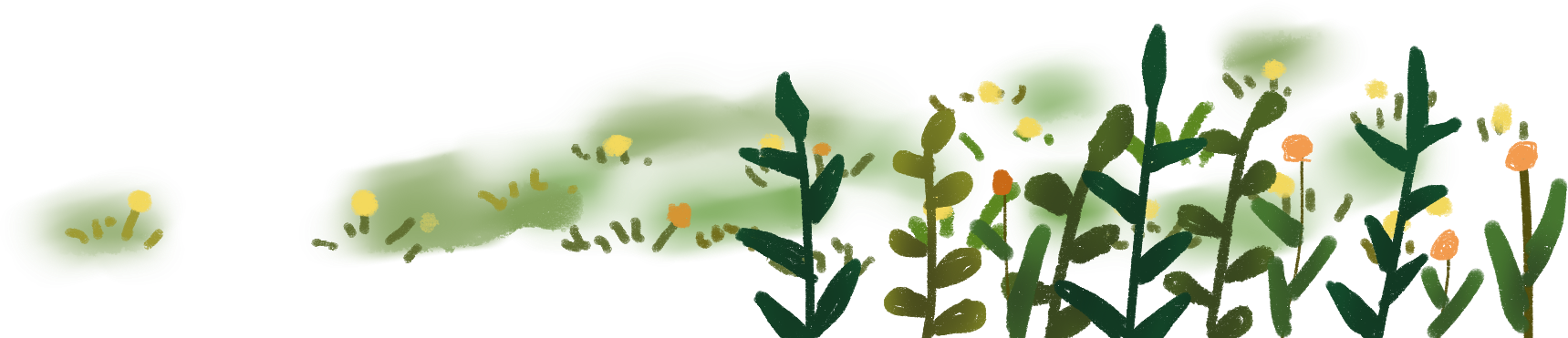 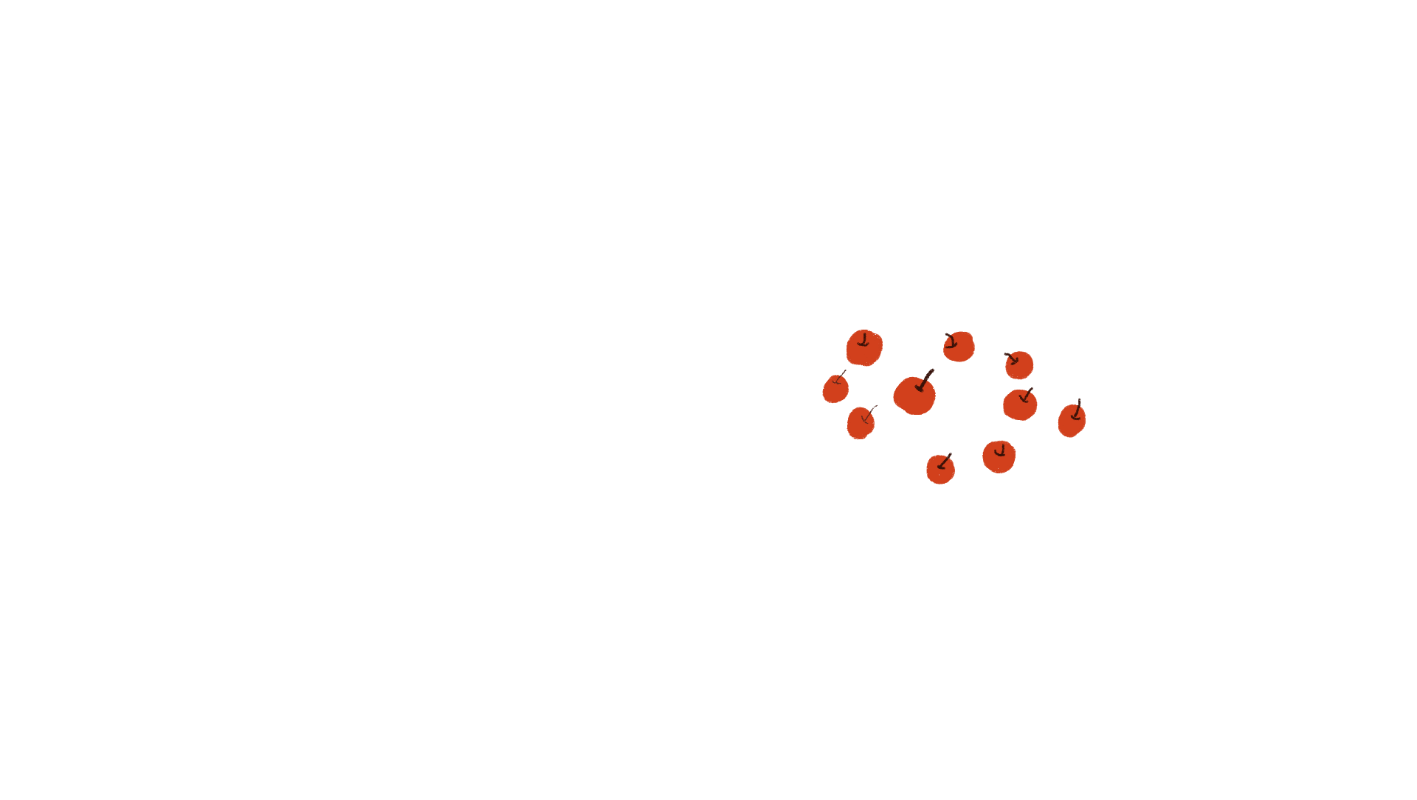 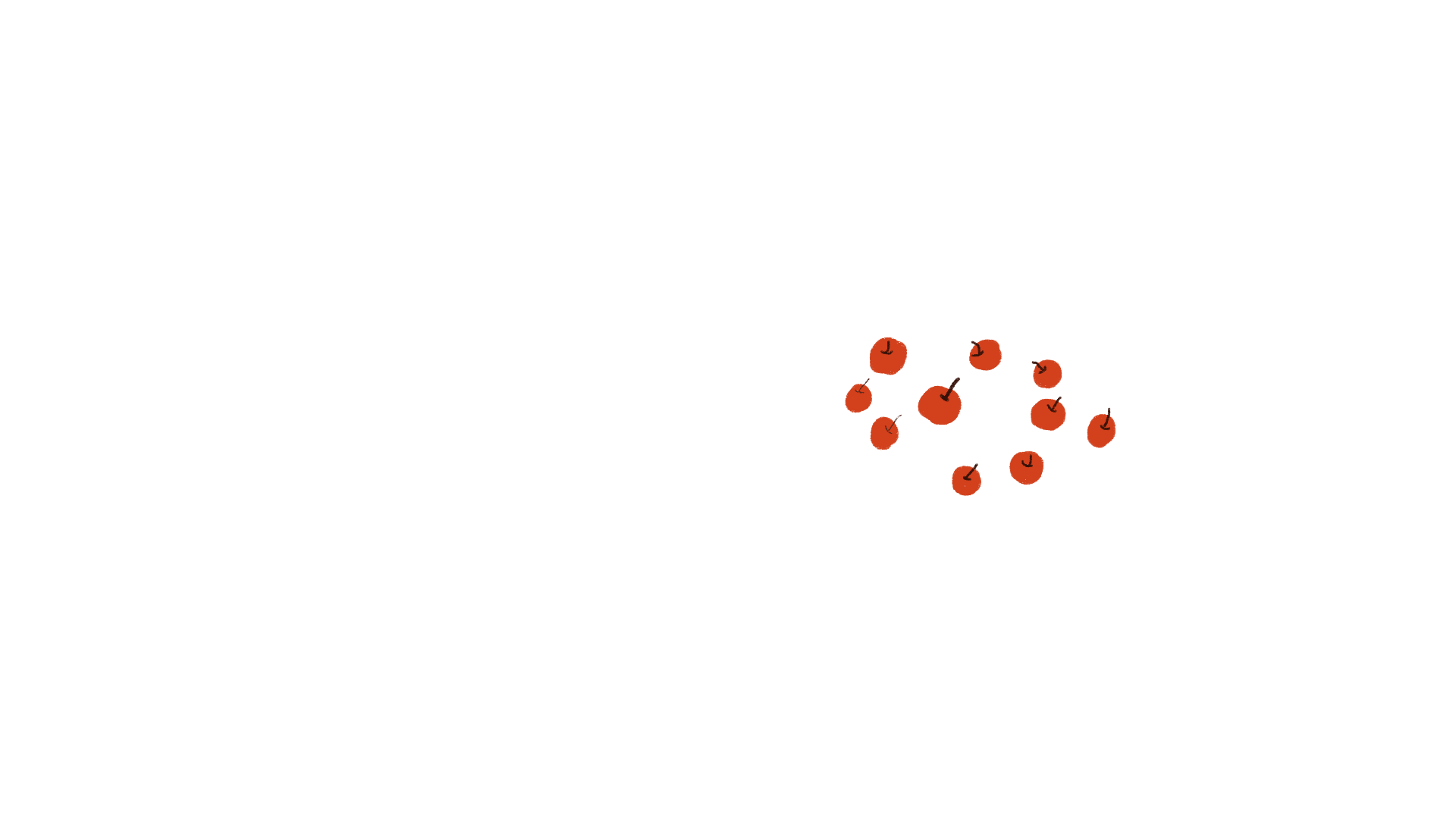 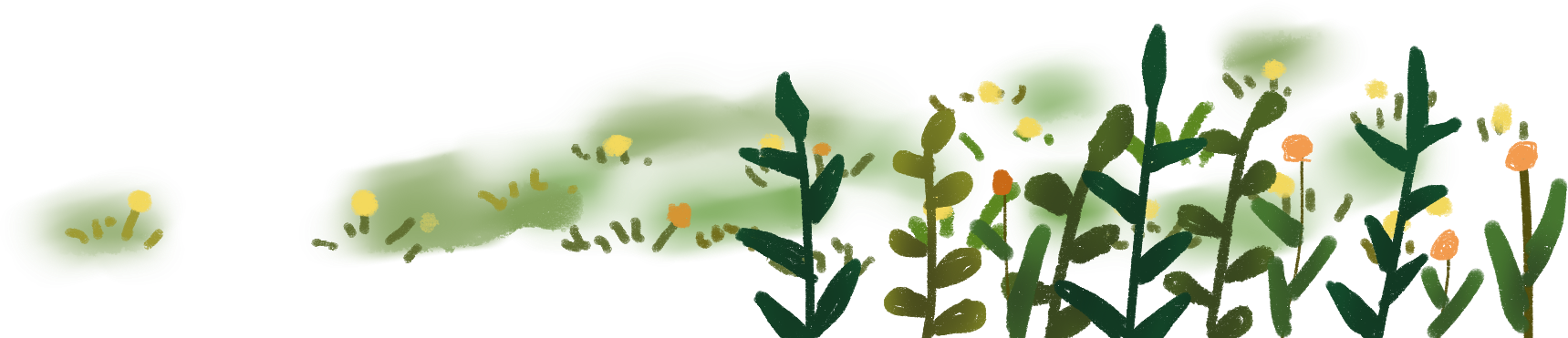 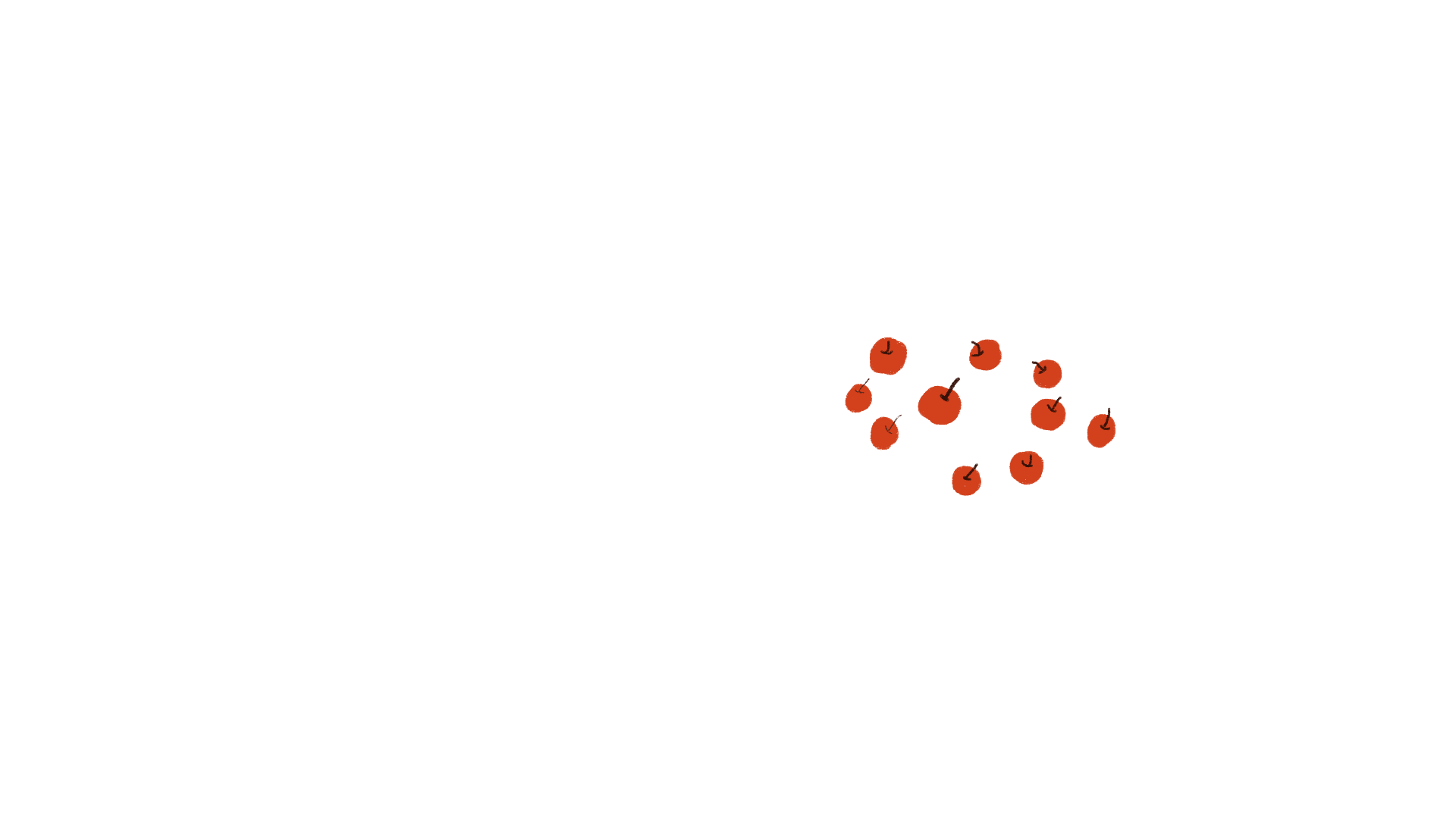 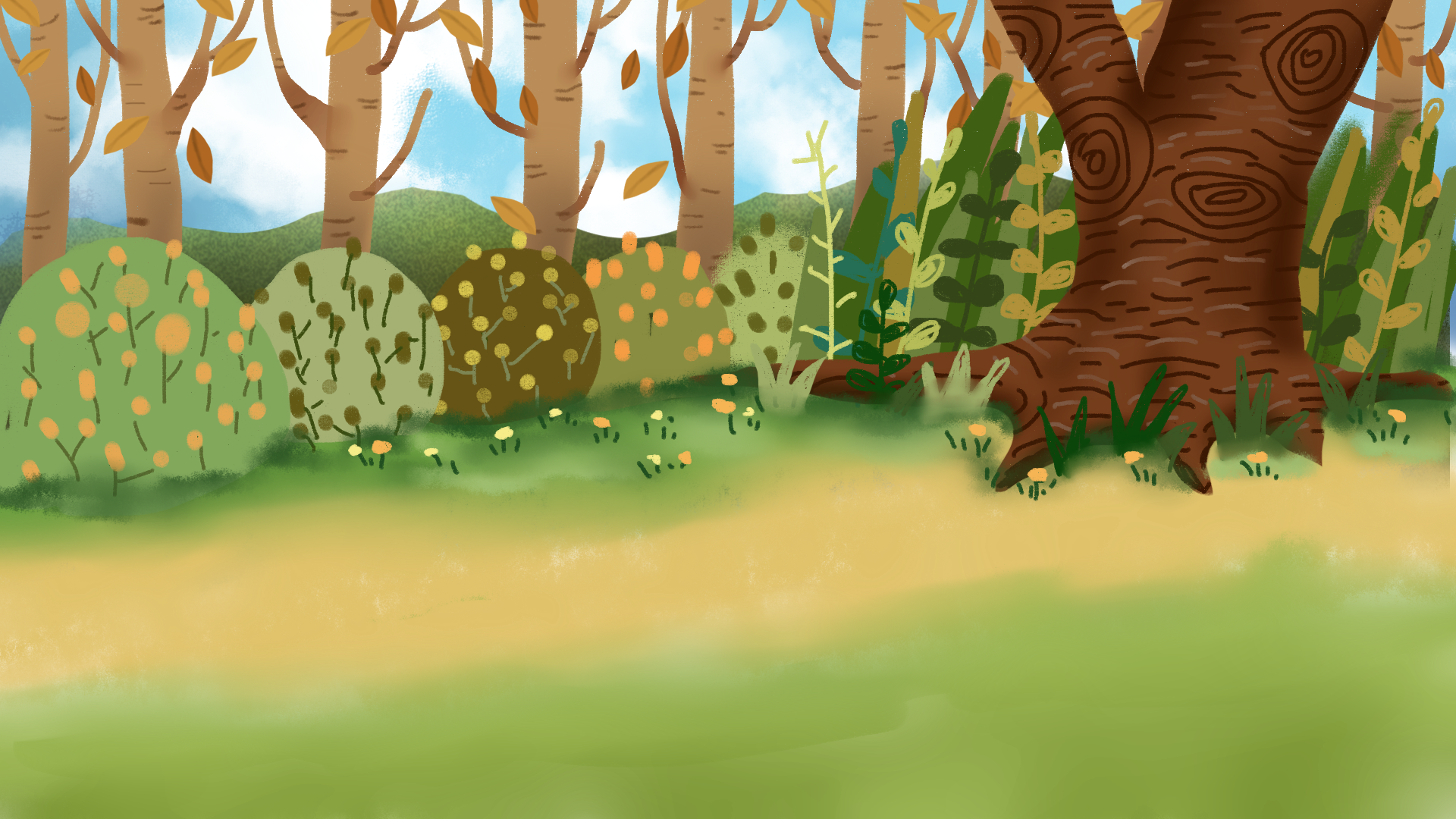 Dặn dò
Ôn lại bài, chuẩn bị KTĐK cuối HKII.
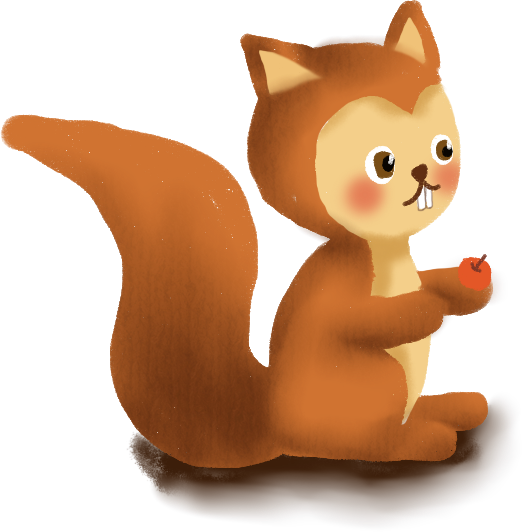 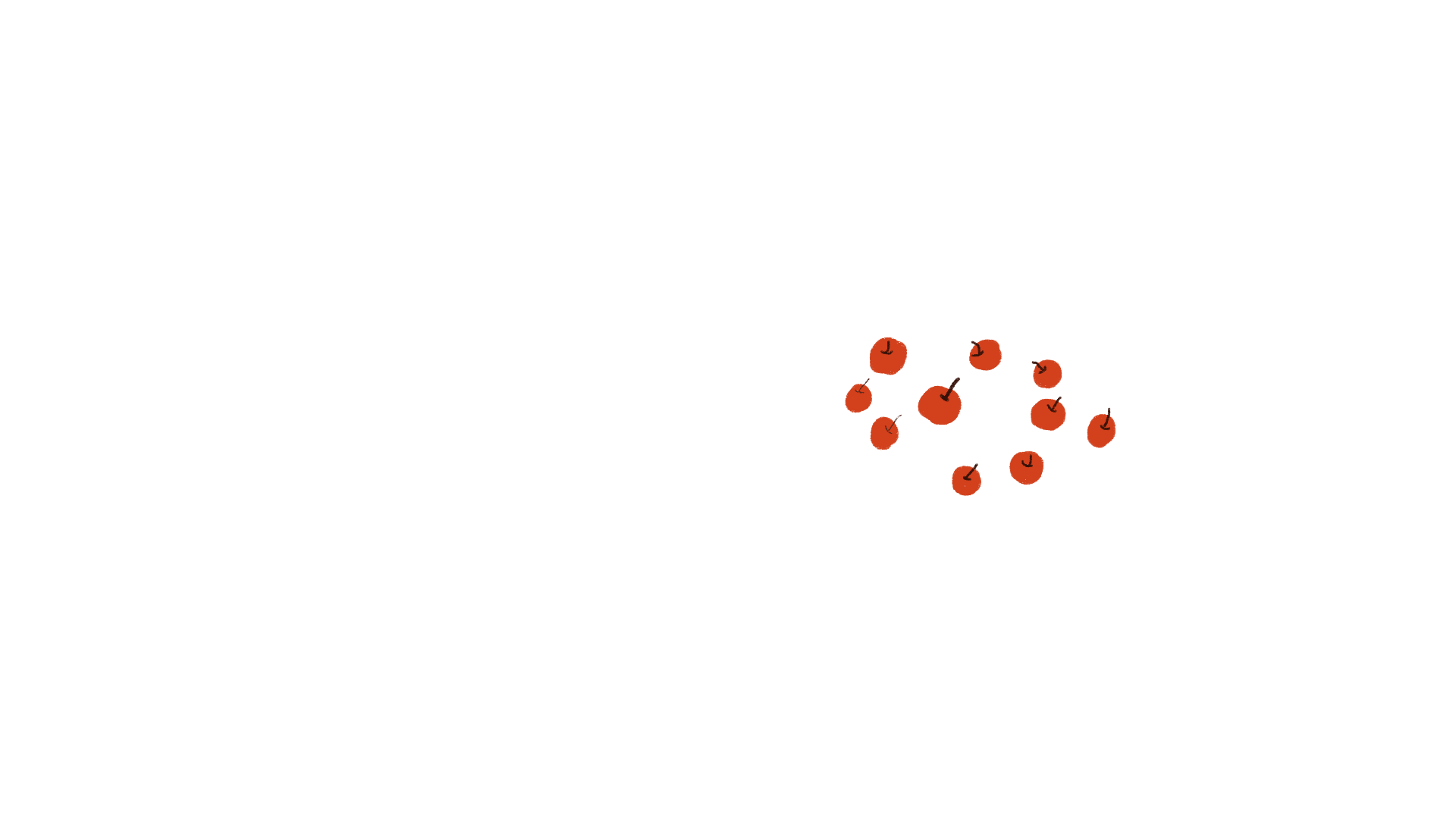 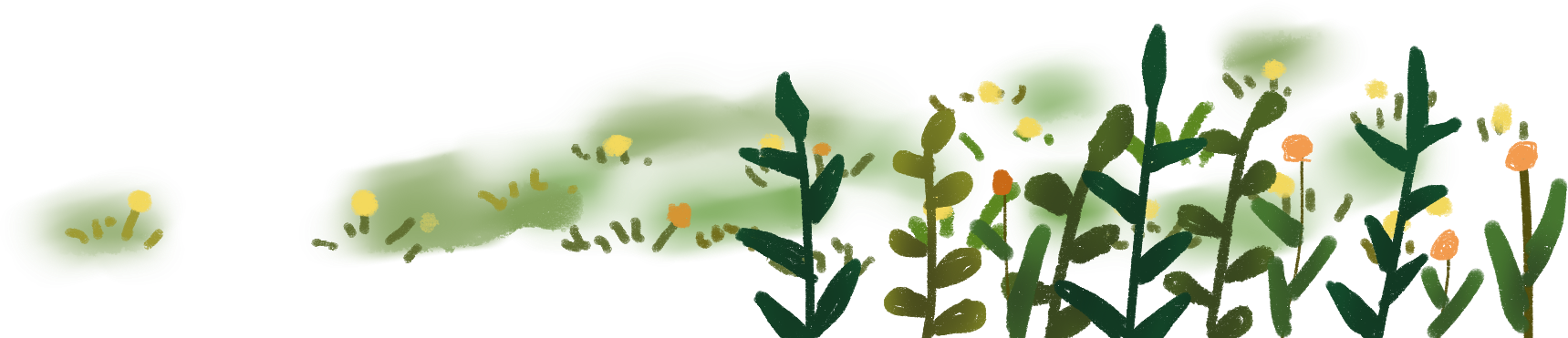 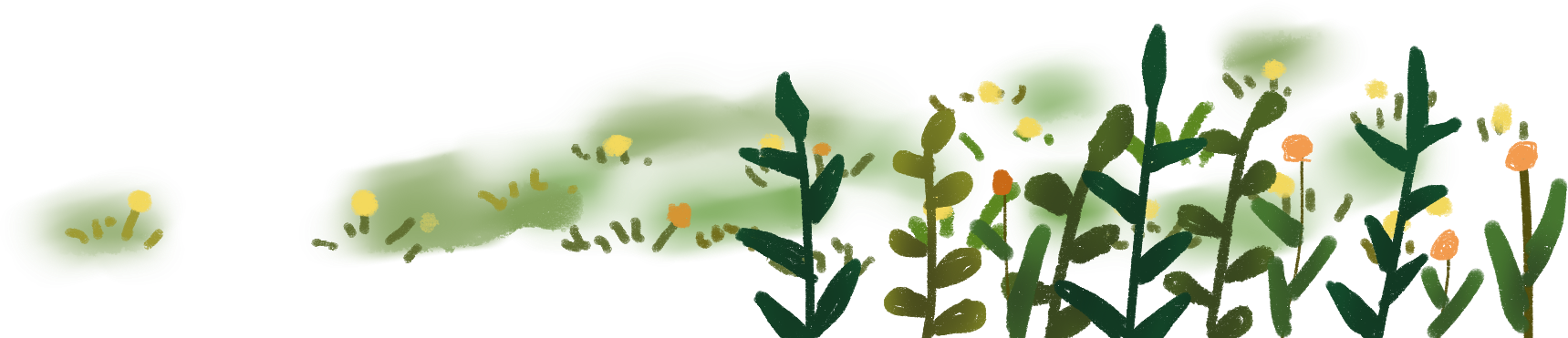 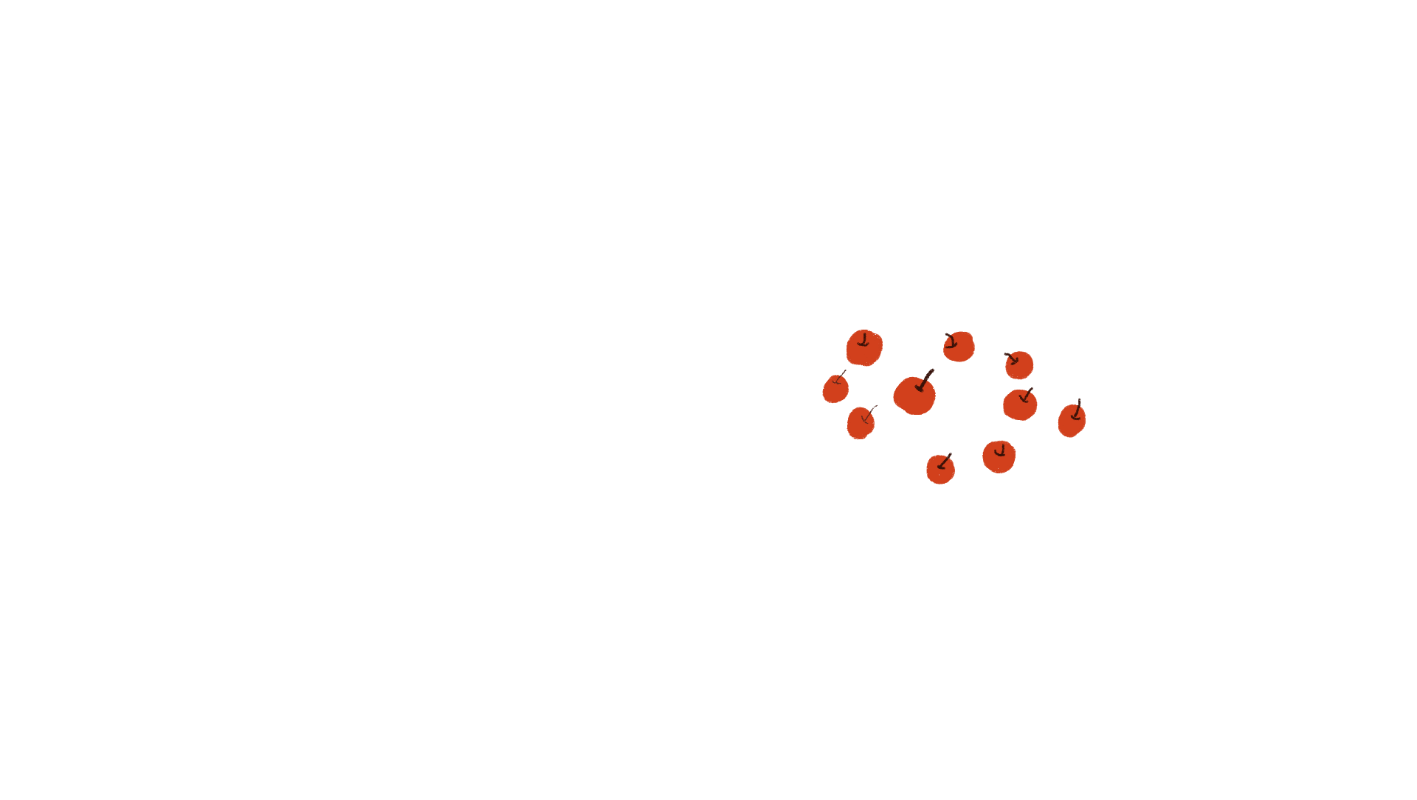 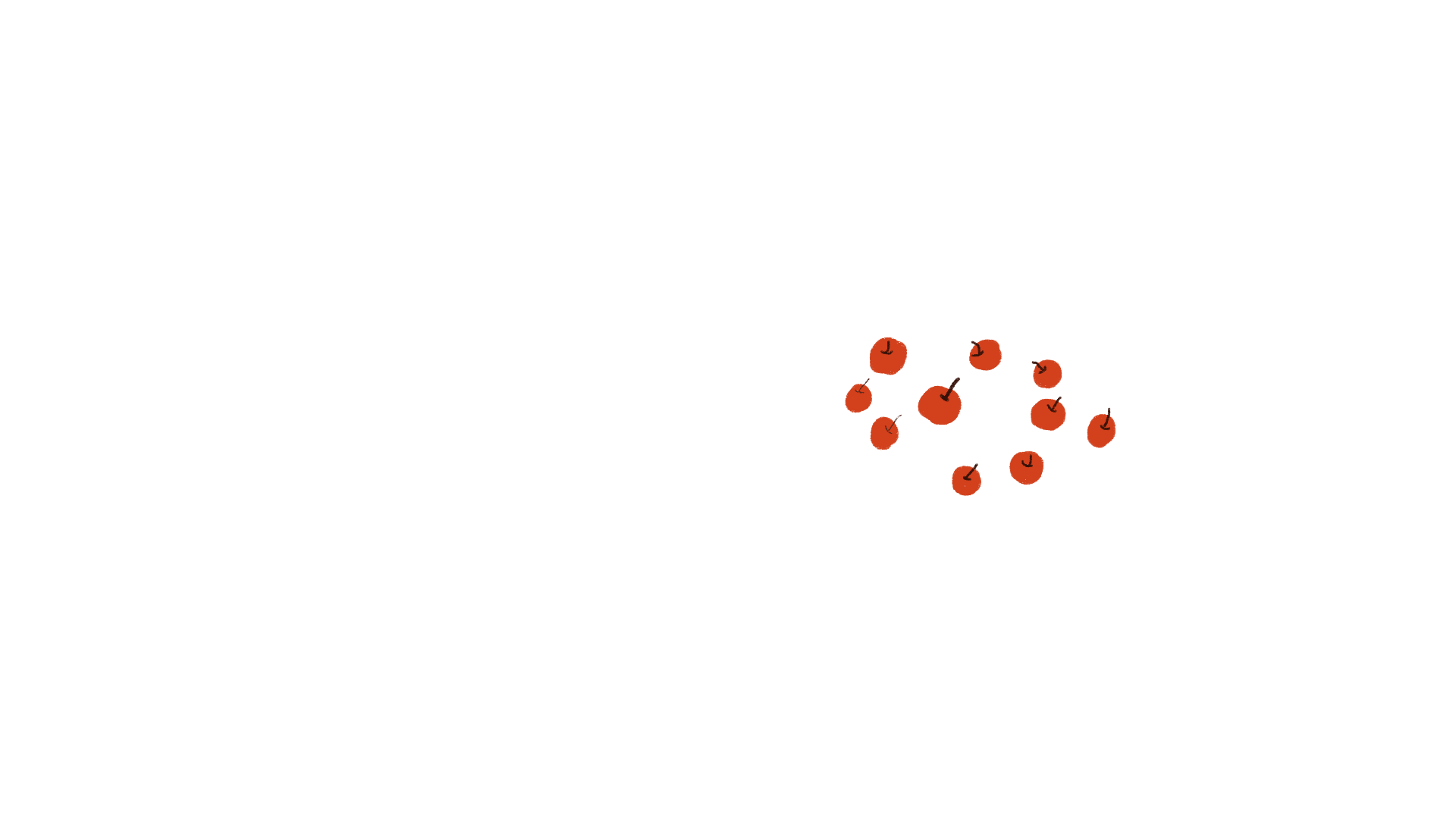 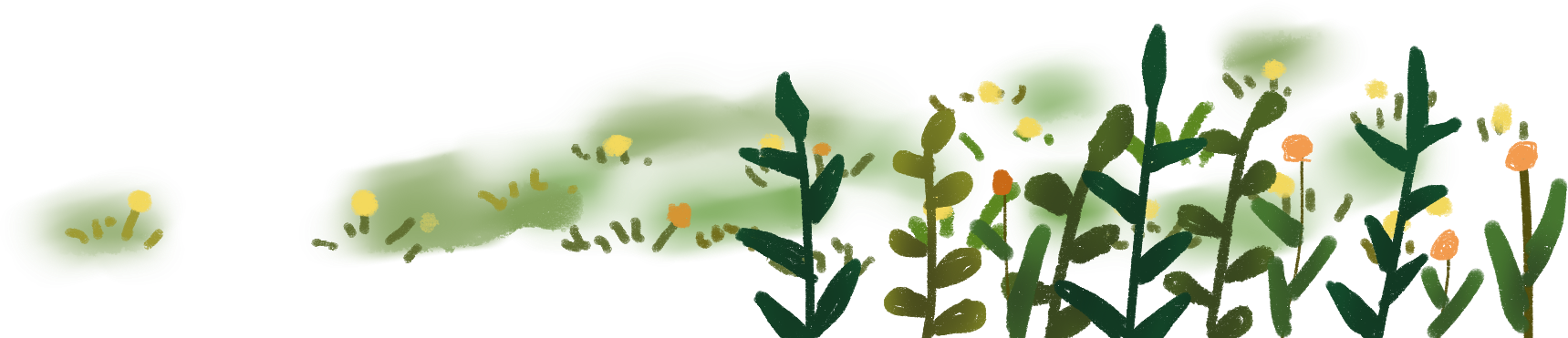 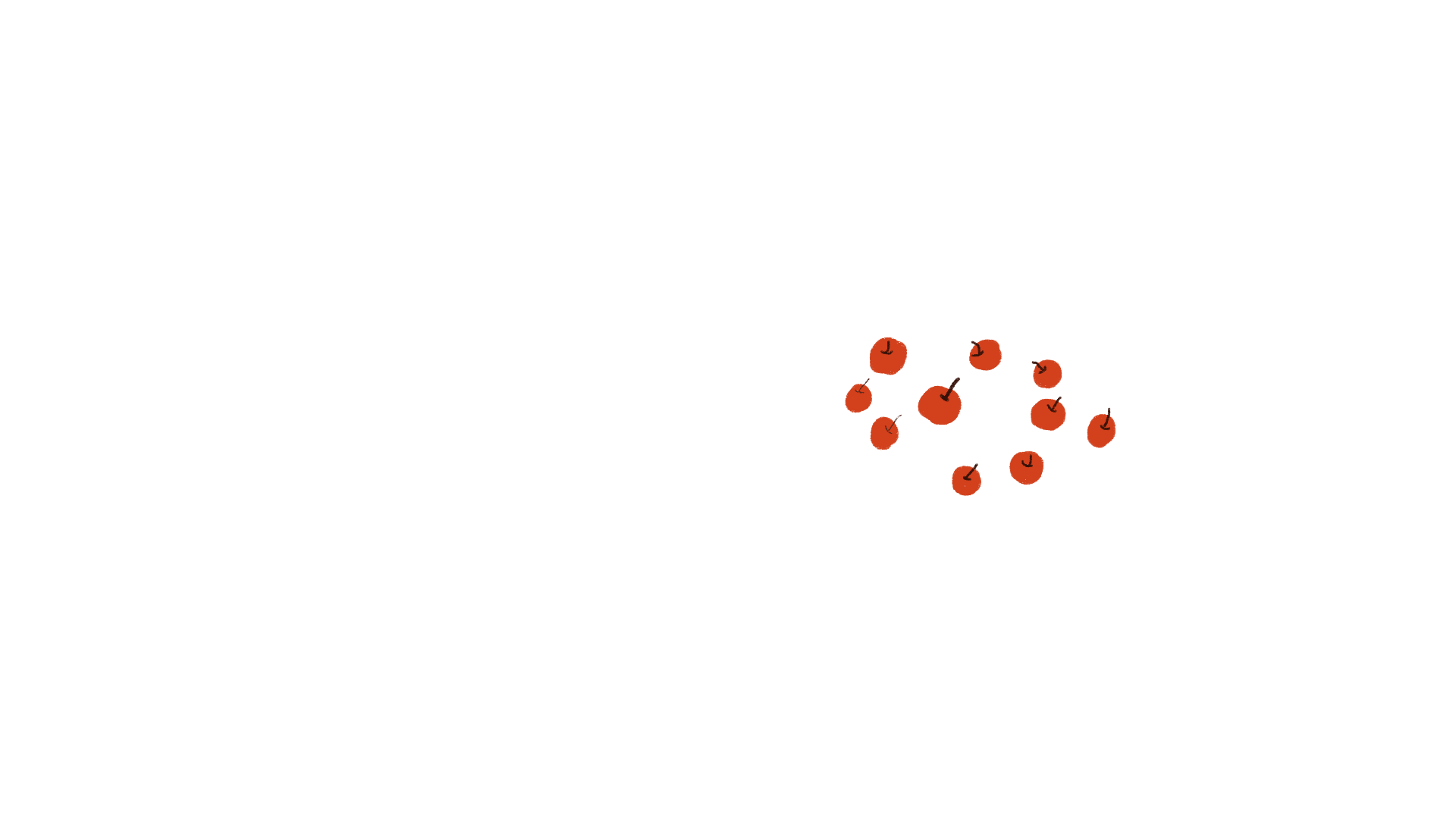